ERASMUS+ 2022Chania
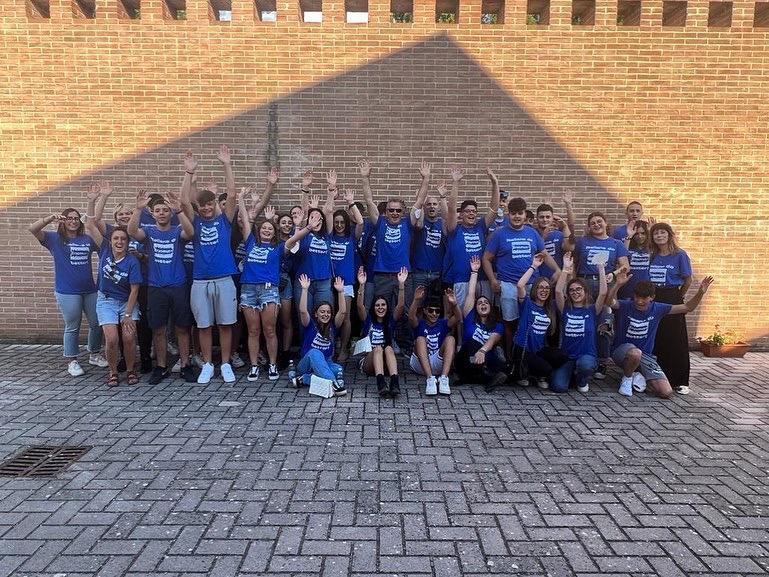 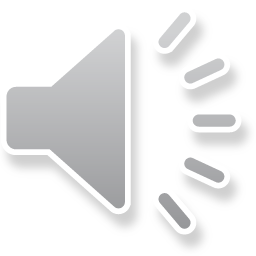 M.a.i.Ch.

Daphne Barone
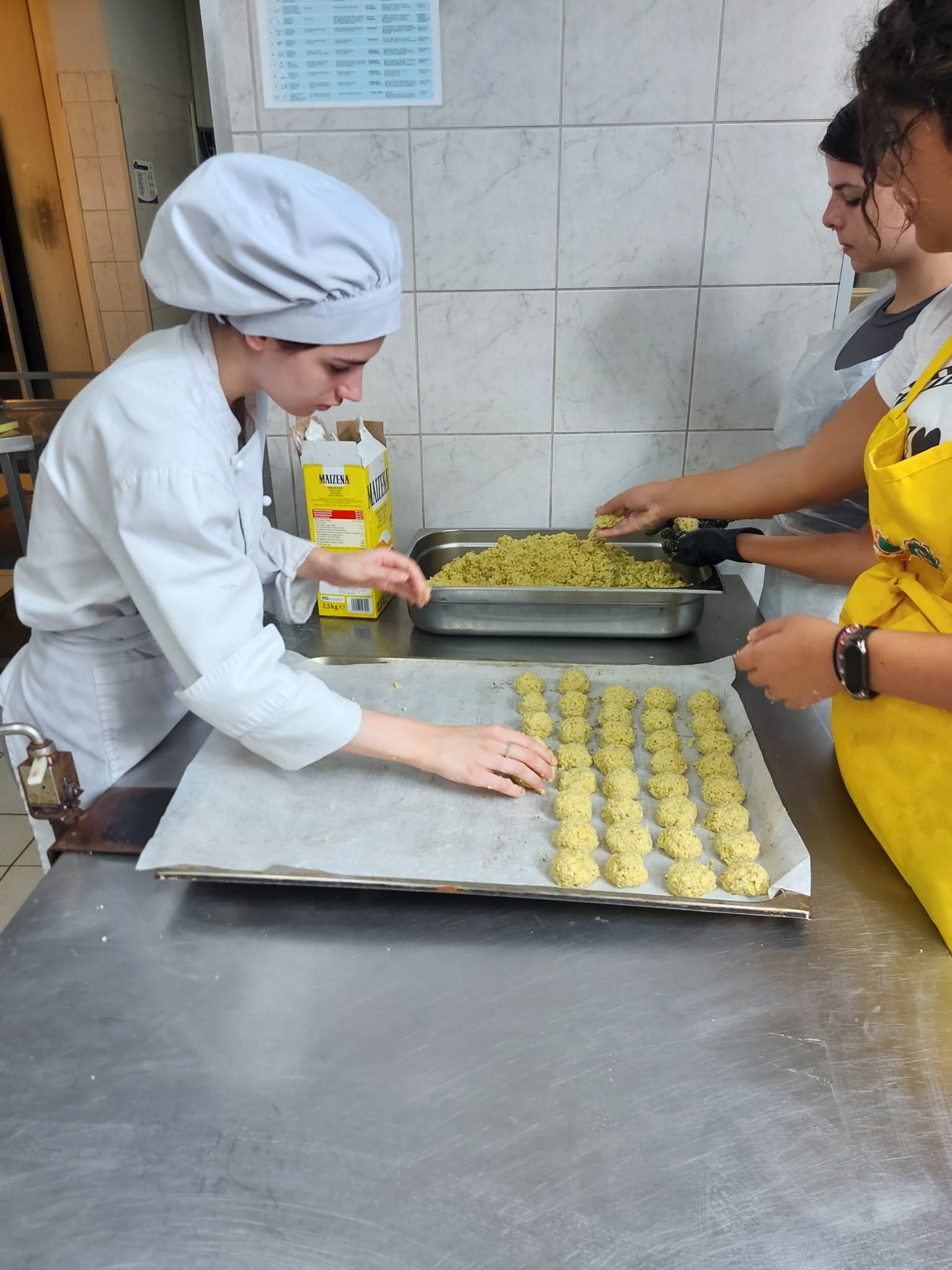 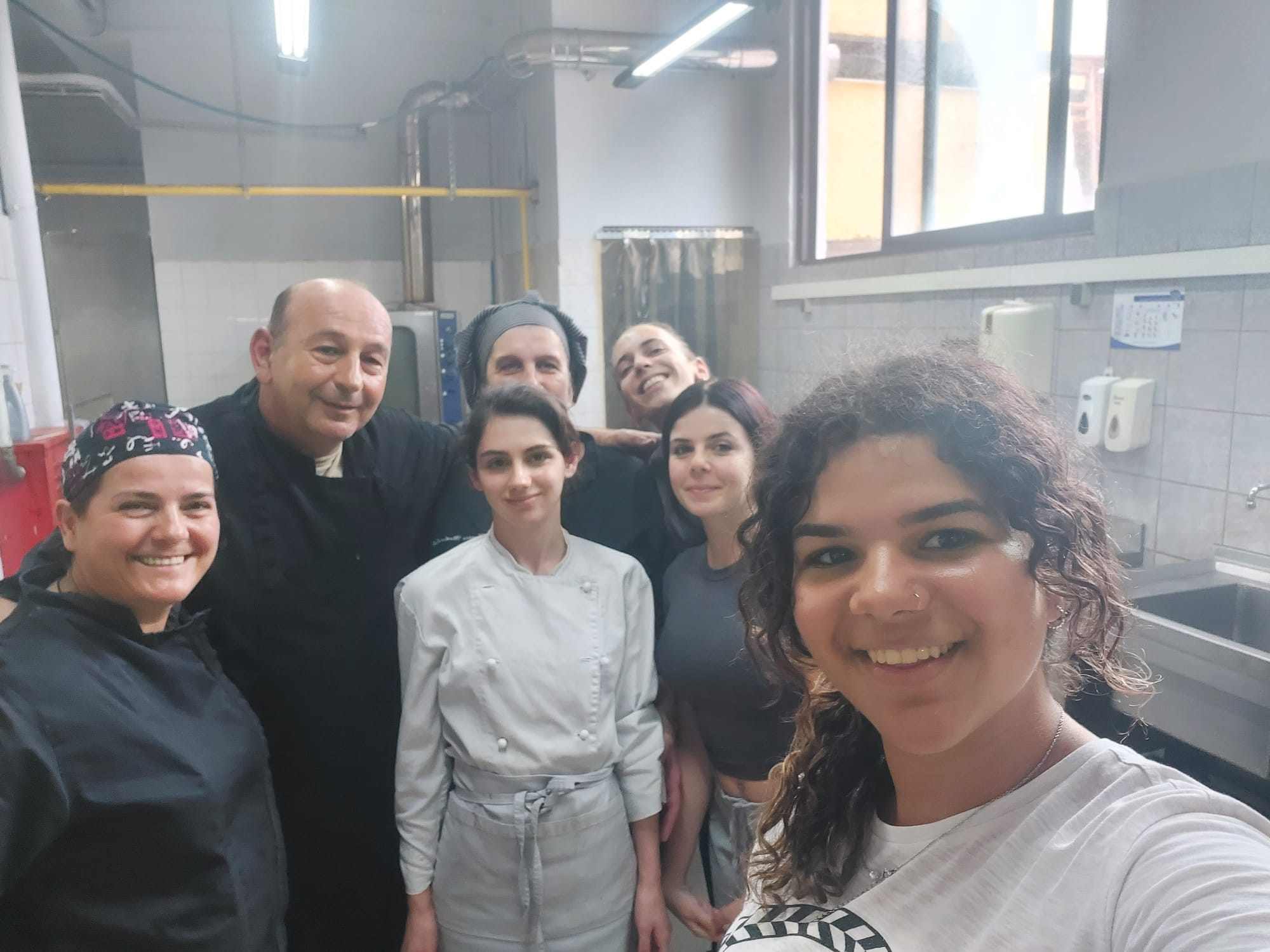 Christina Beach Hotel

Giada Vagni
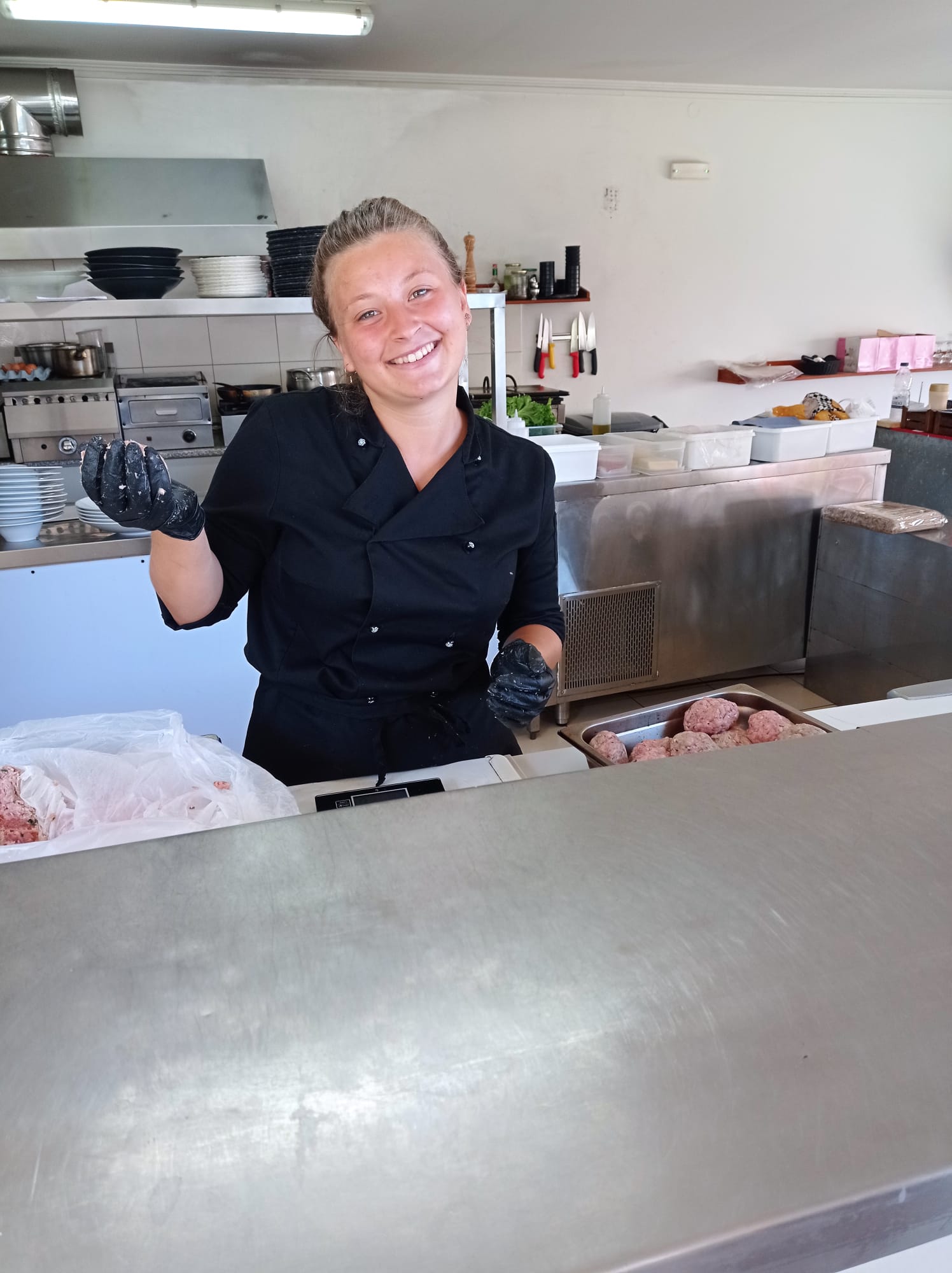 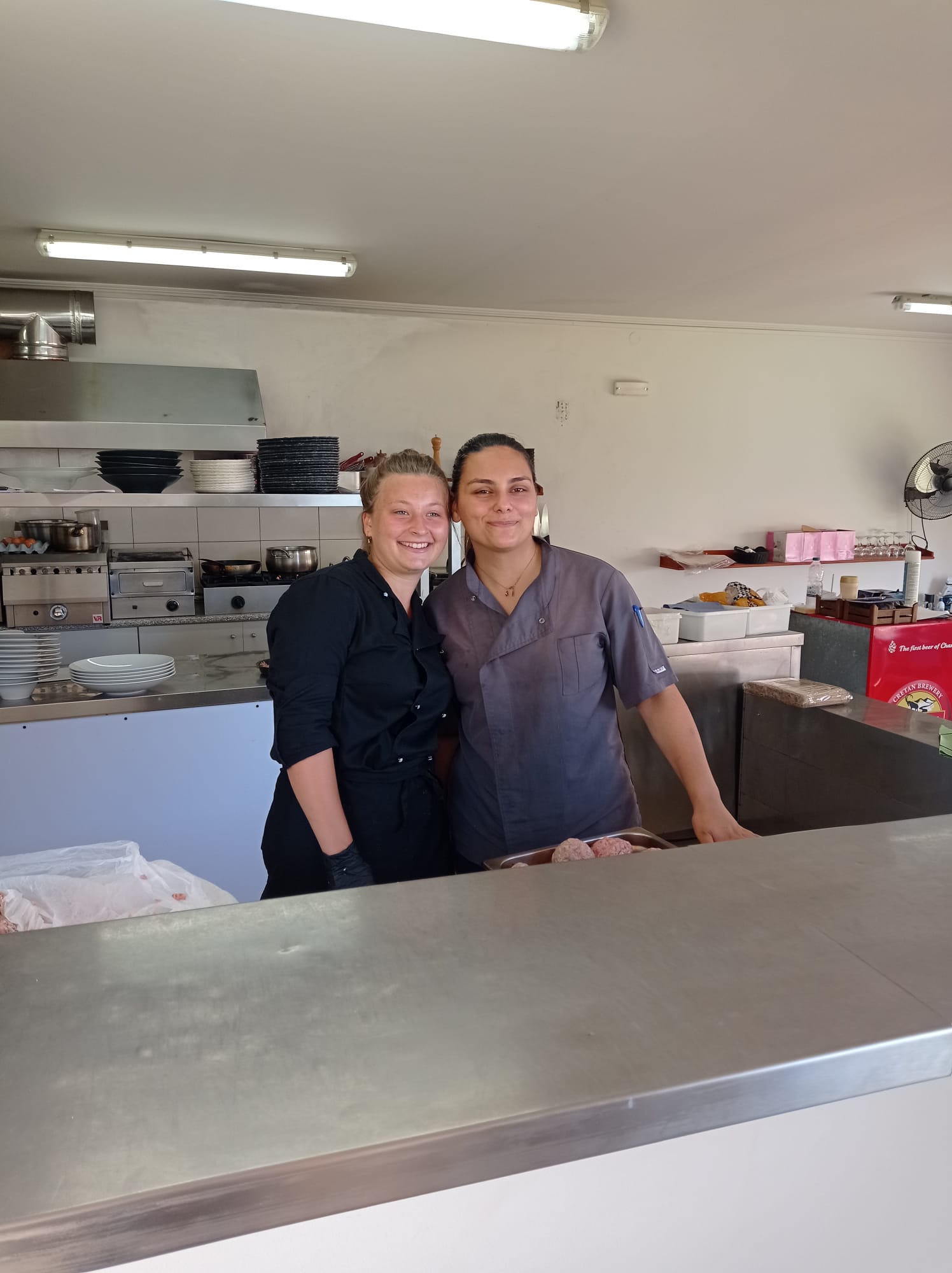 Sansal Boutique Hotel

Cristina Billardello
Leonardo Castaldo
Mattias Ripan
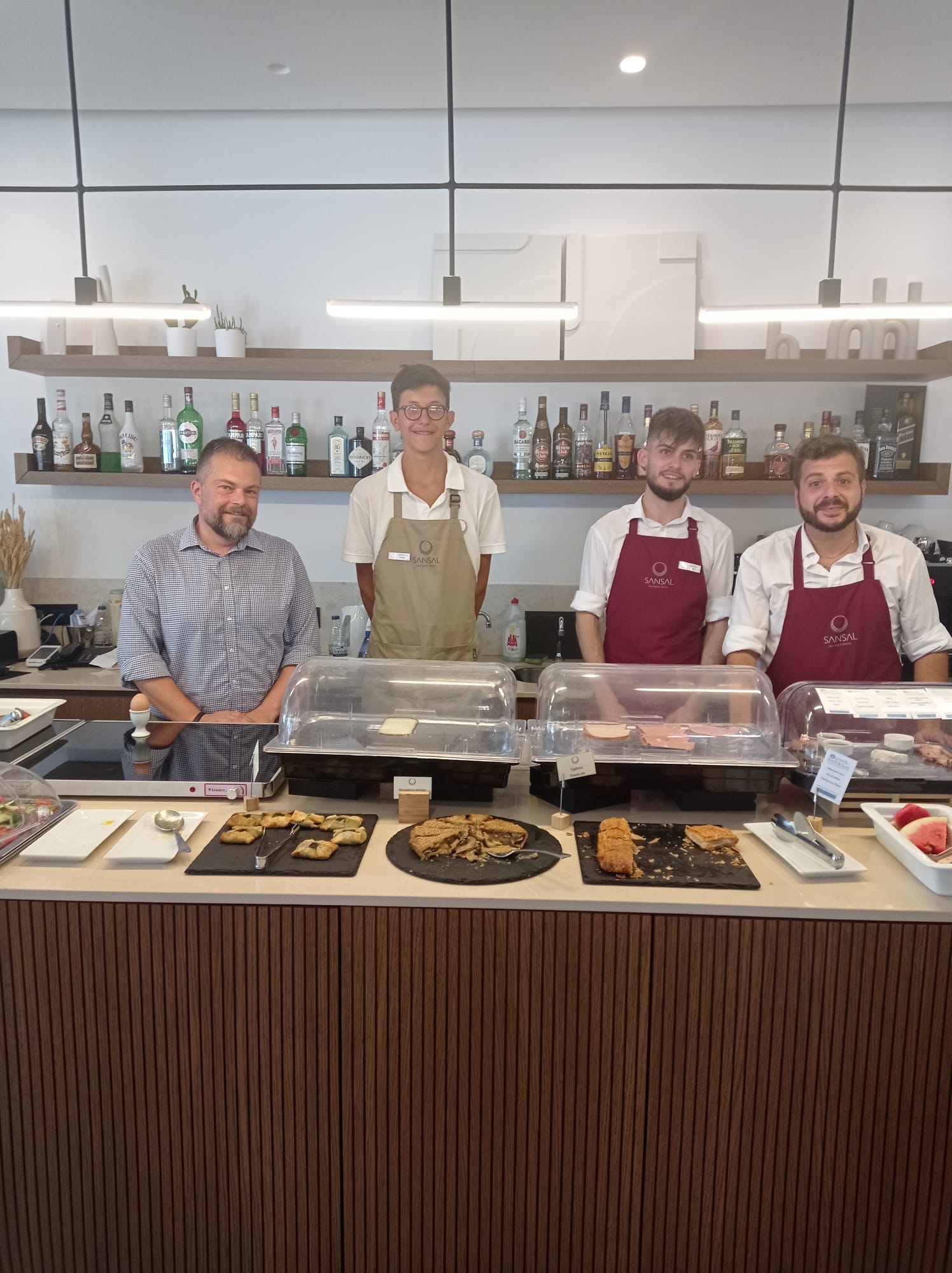 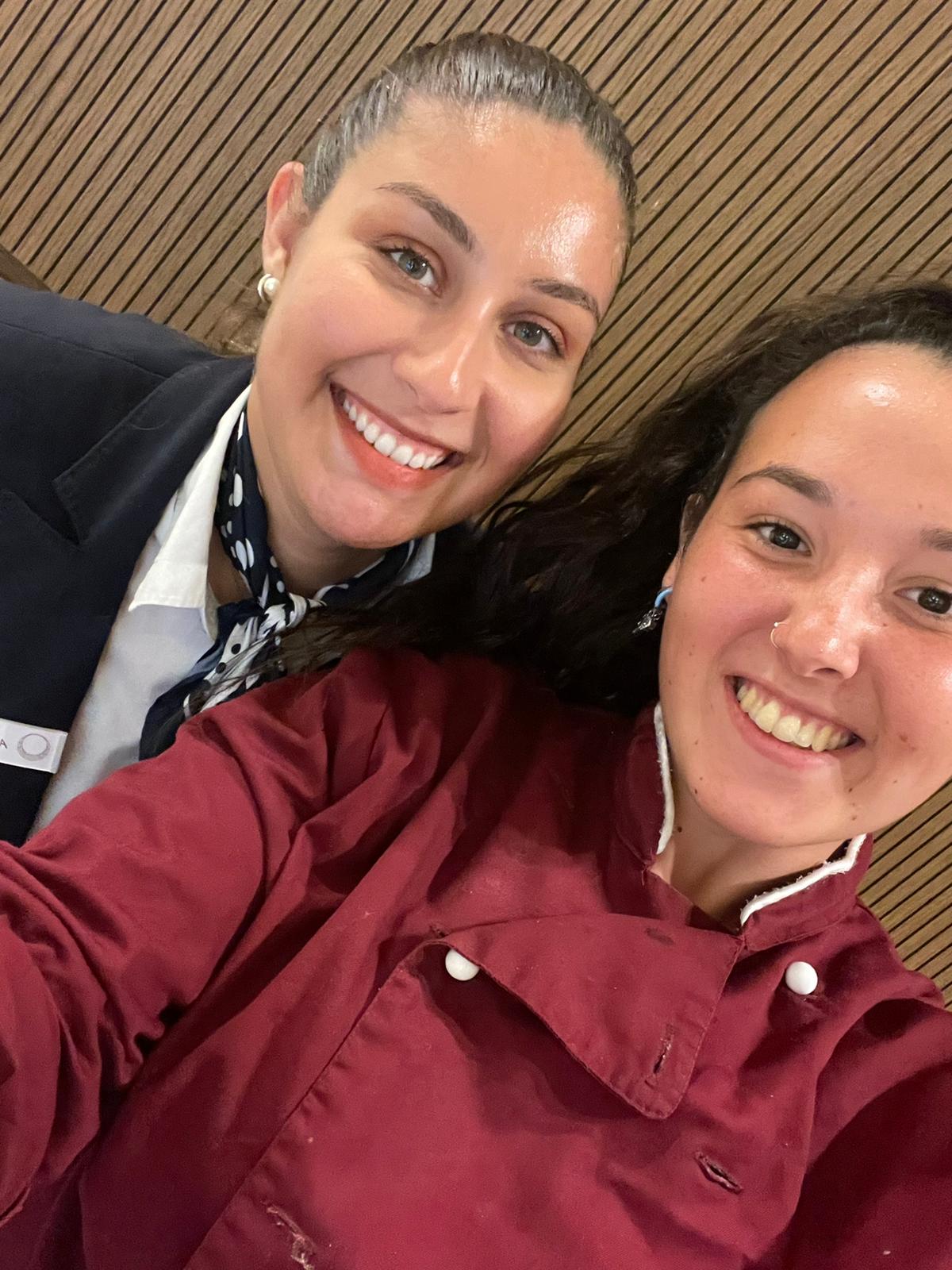 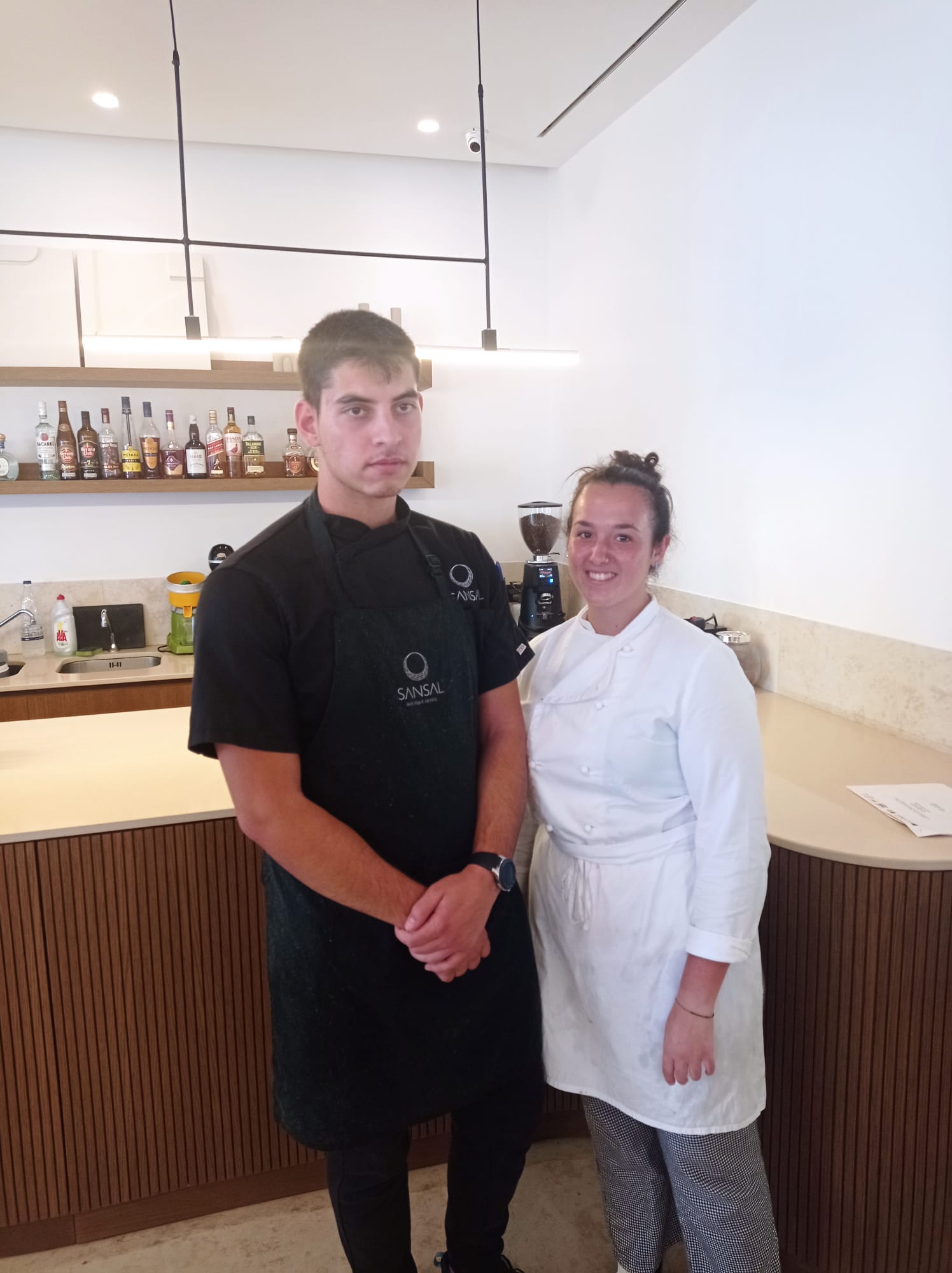 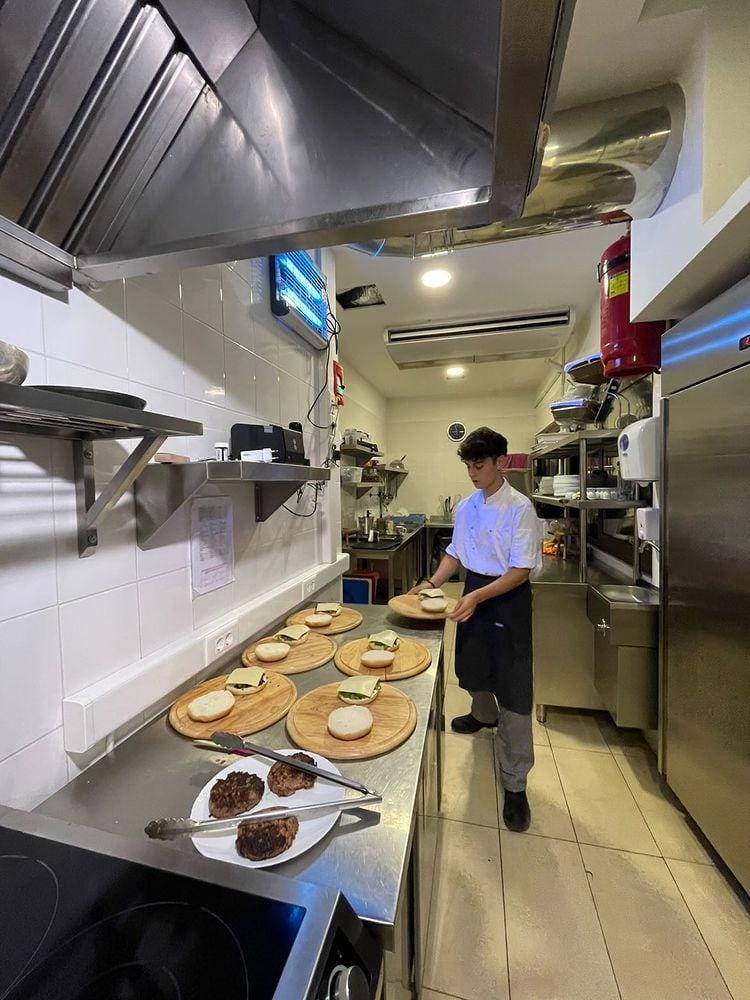 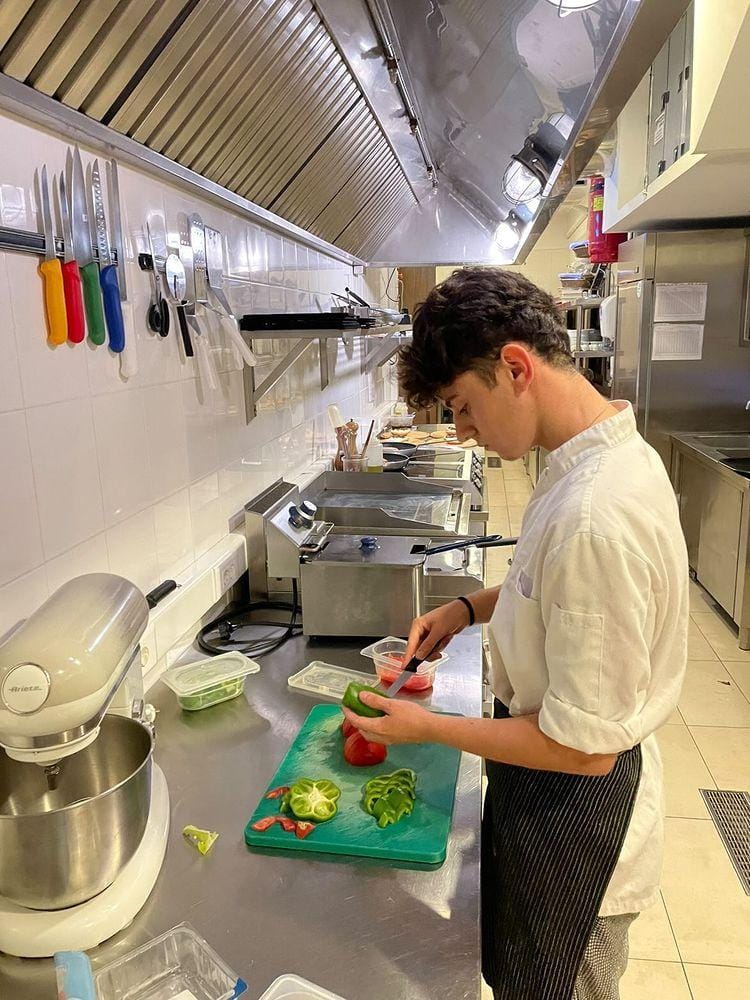 Leftos Panorama Hotel

Ilaria Cerri
Zsuzsanna Chereji
Manuel Colella
Emanuele De Flavia
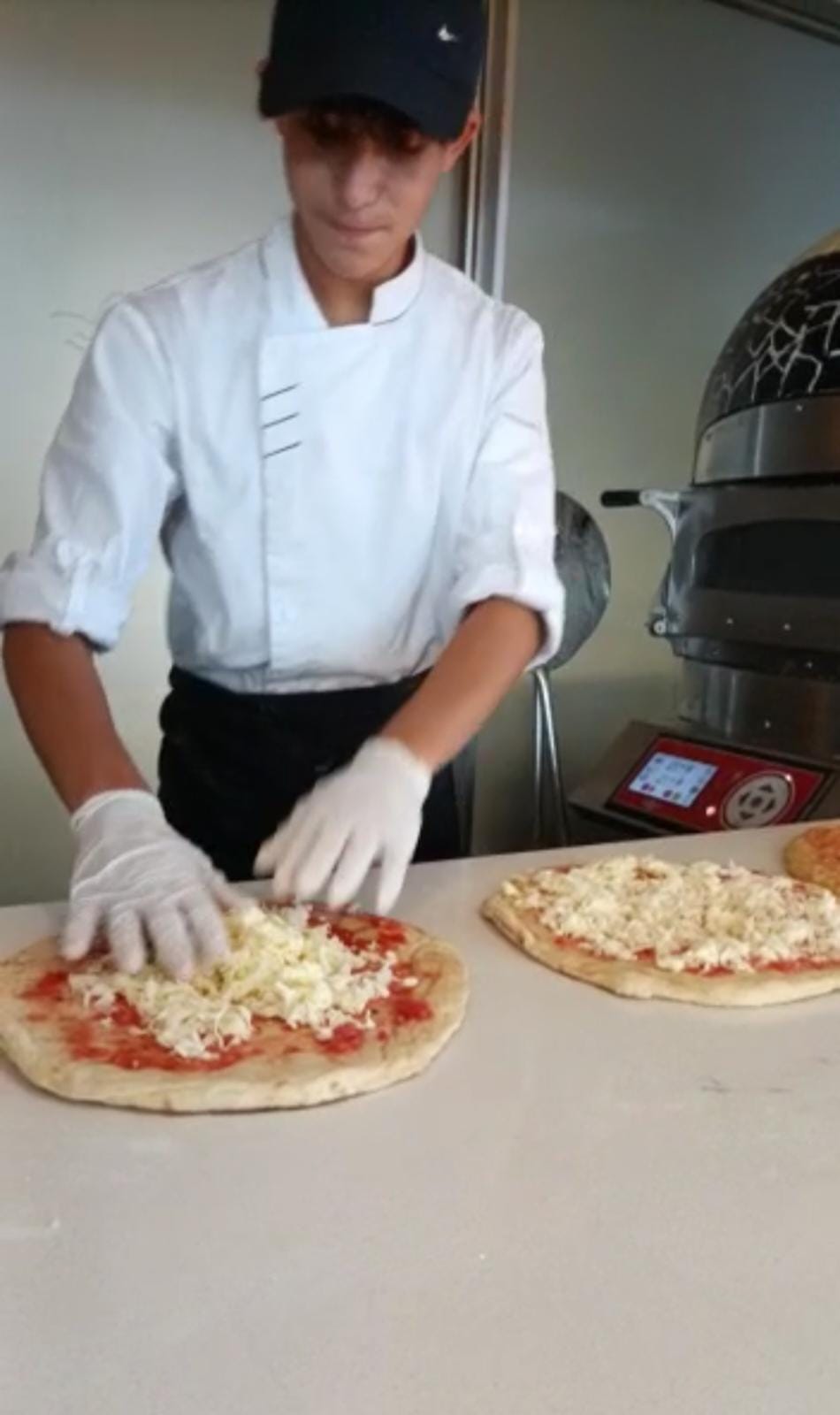 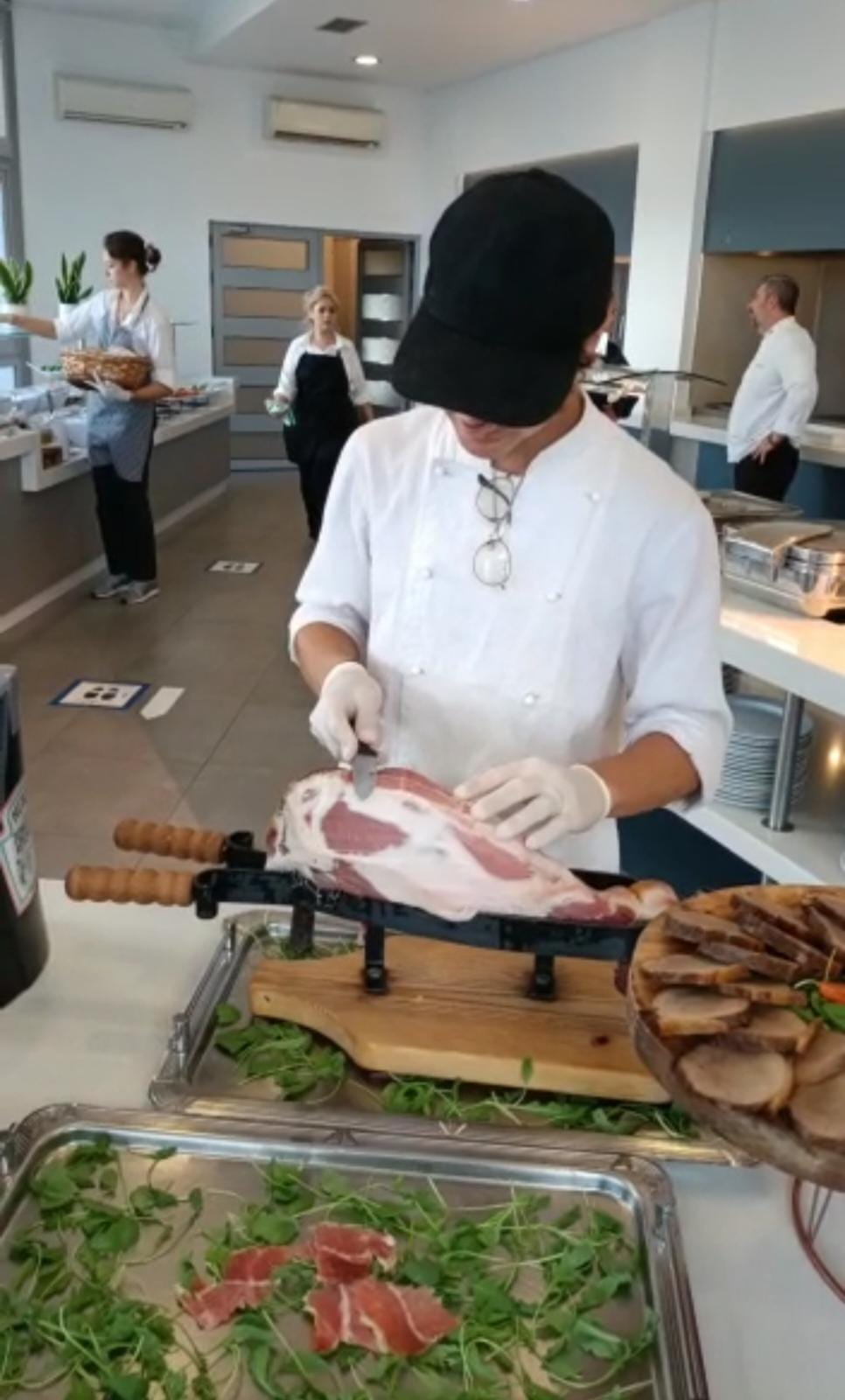 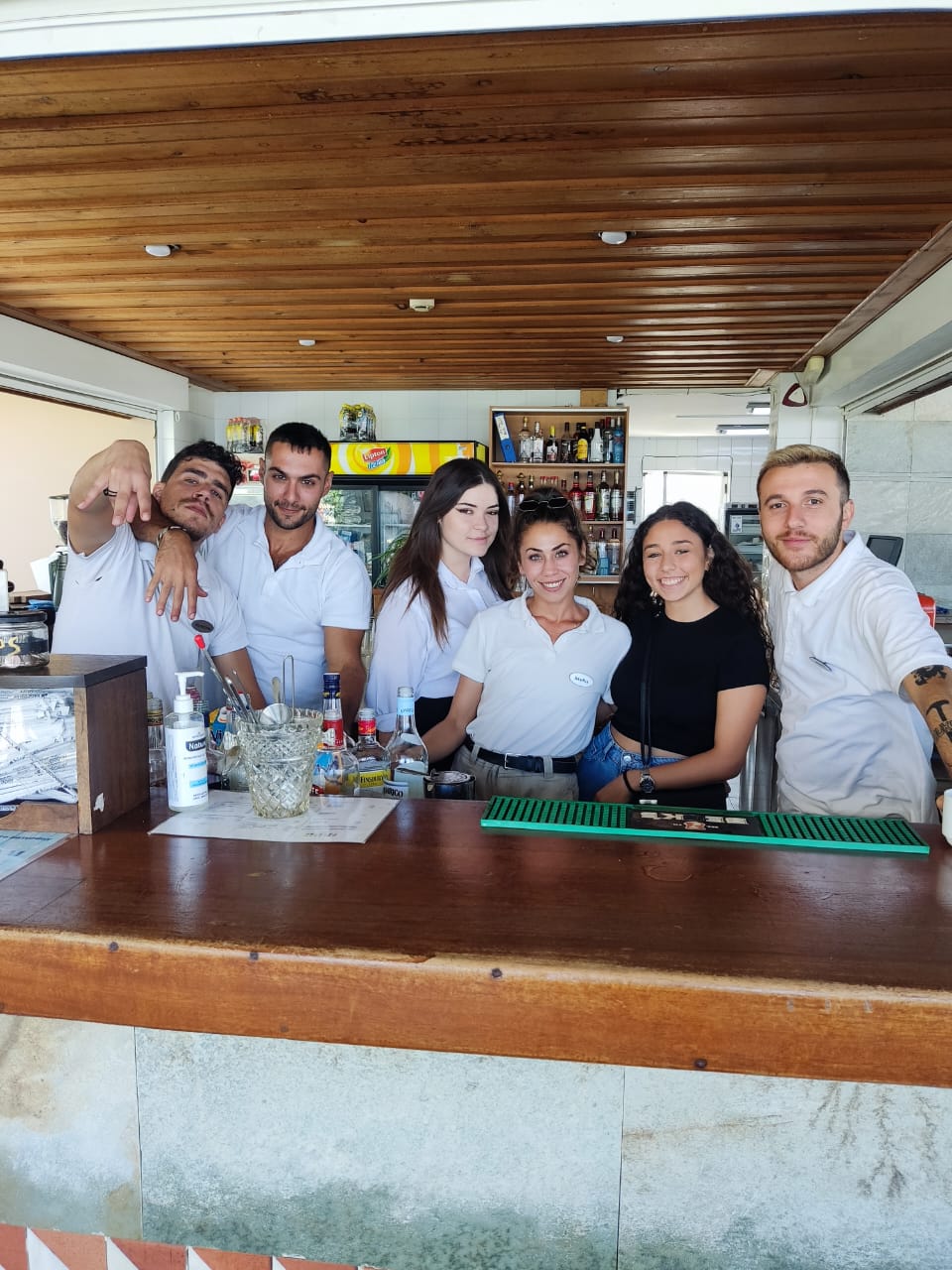 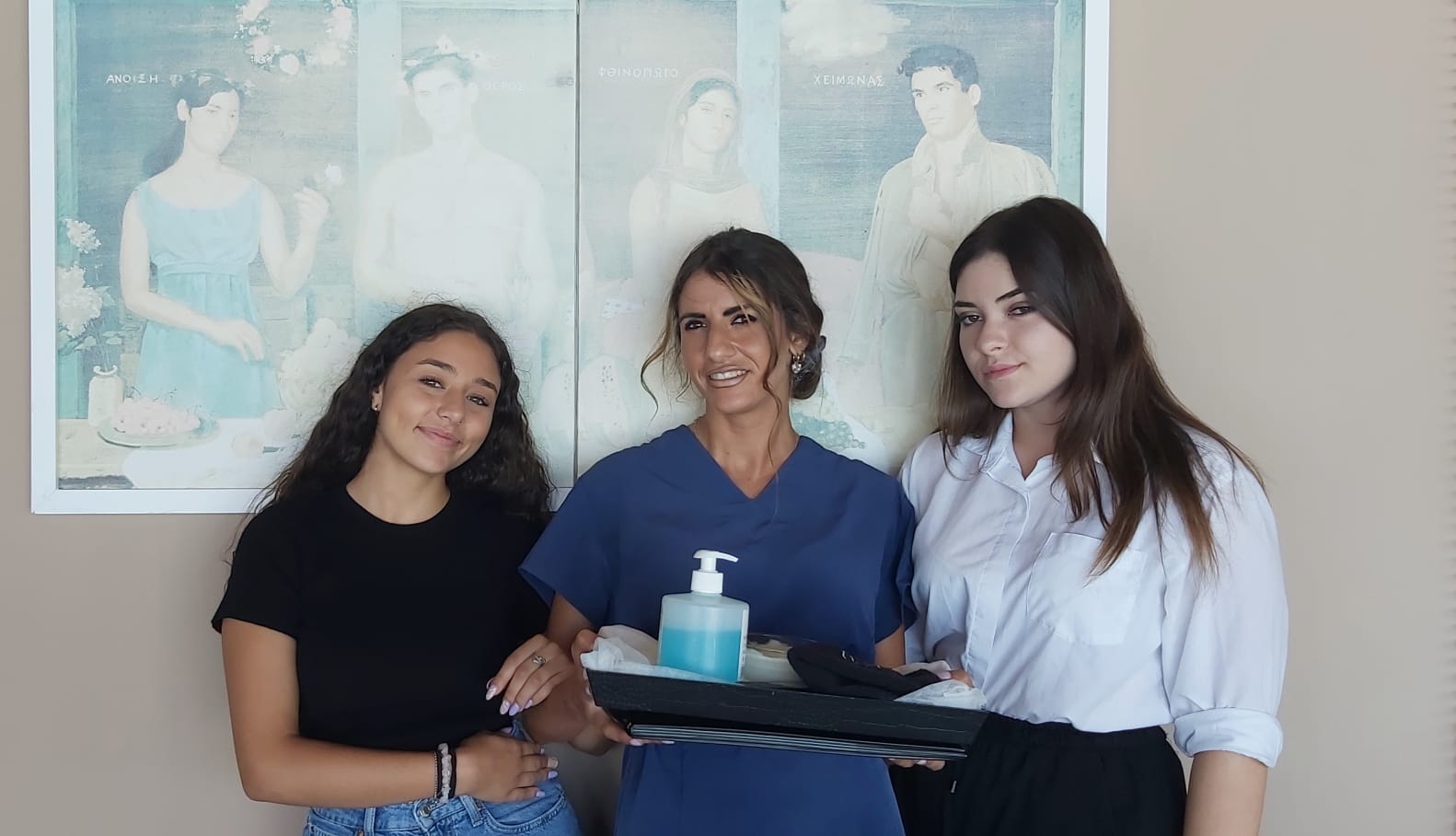 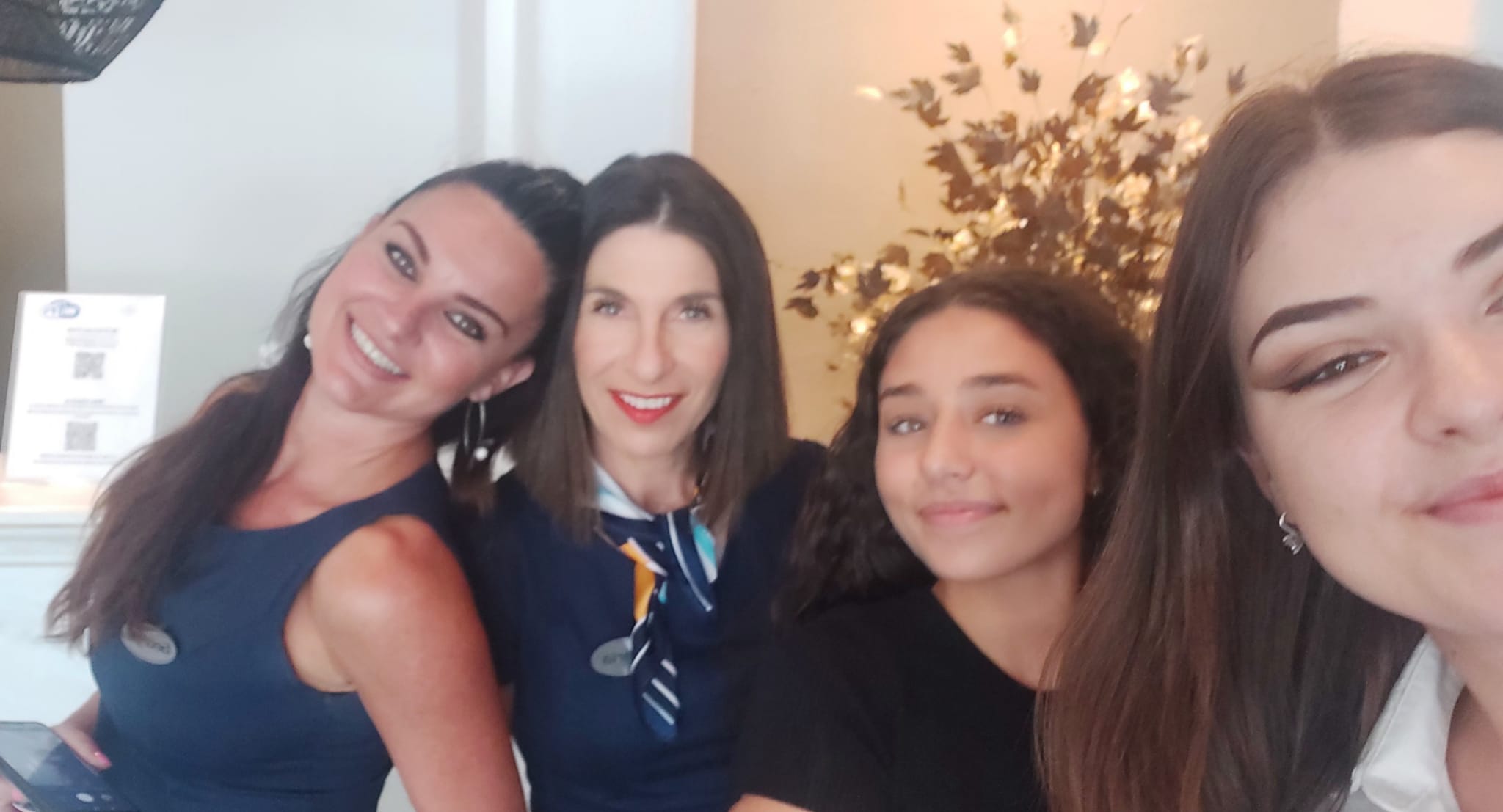 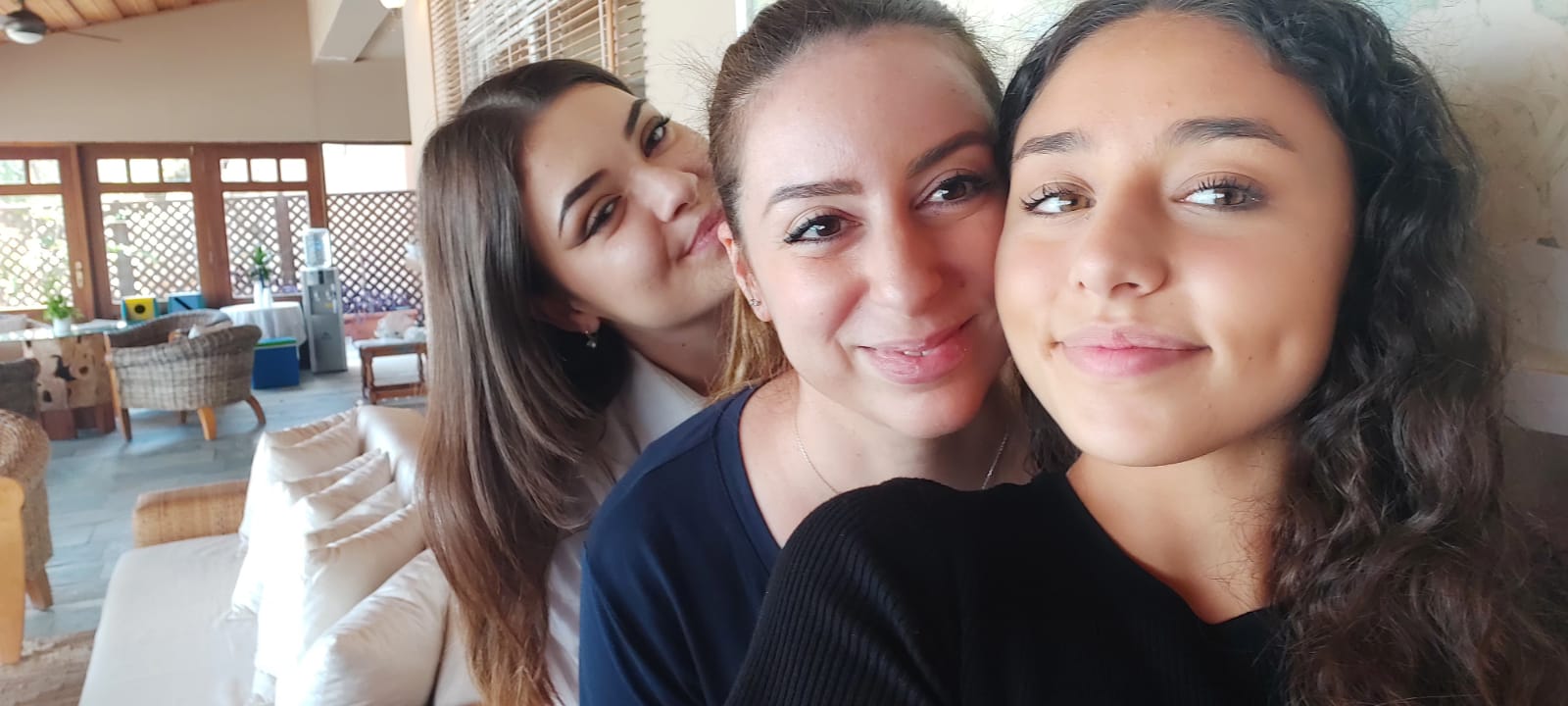 Althea Village

Emiliano Calabrese
Riccardo Chioccia
Mattia Fiori
Francesco Giorgianni
Alessia Guerrini
Giada Magro
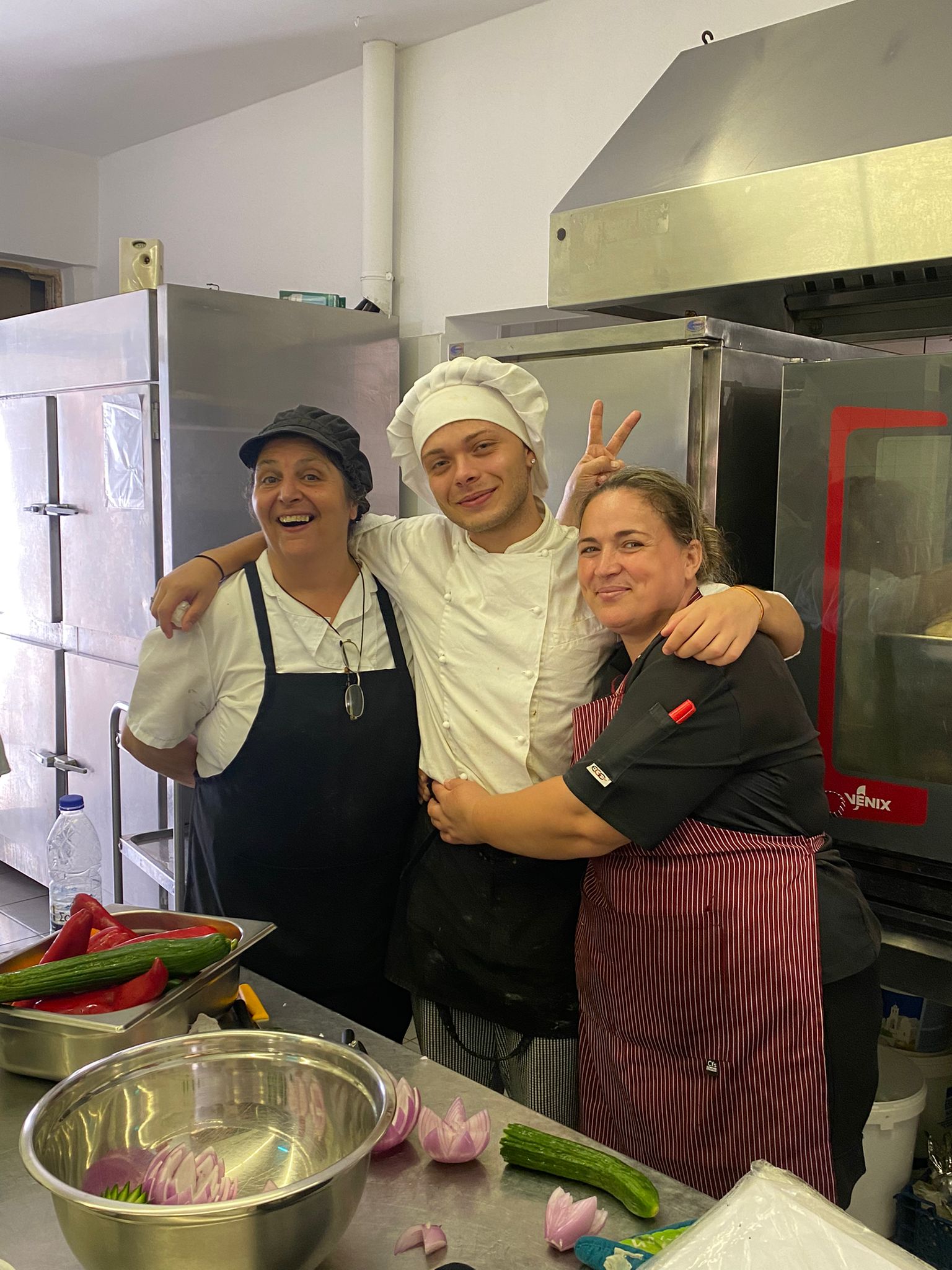 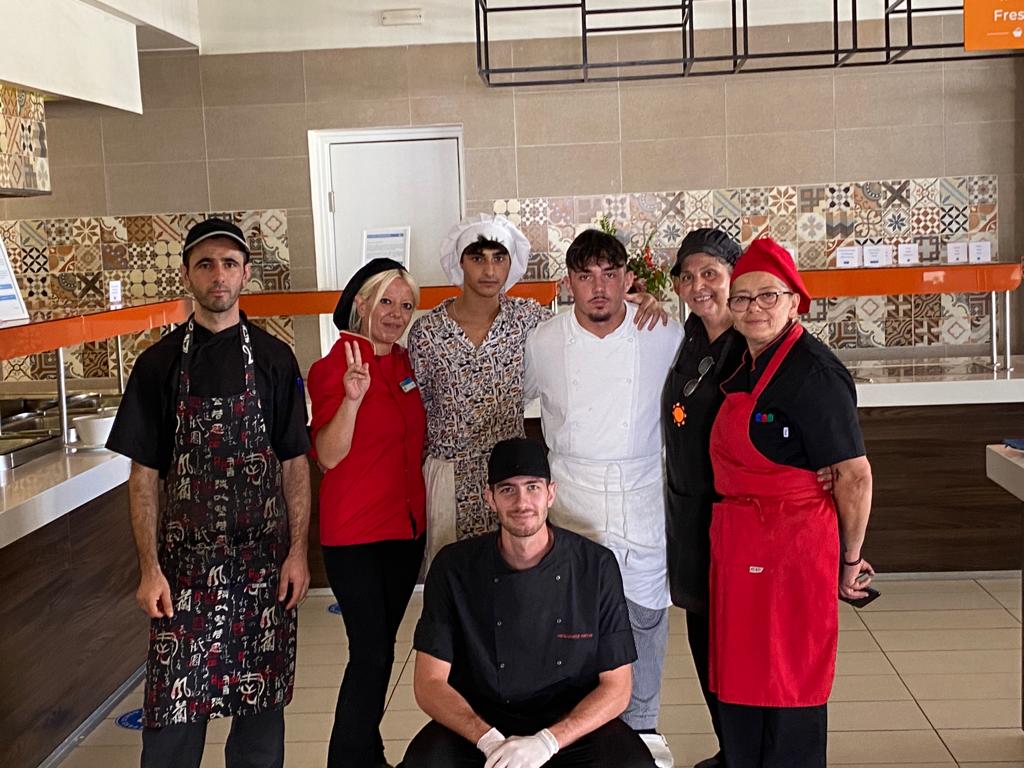 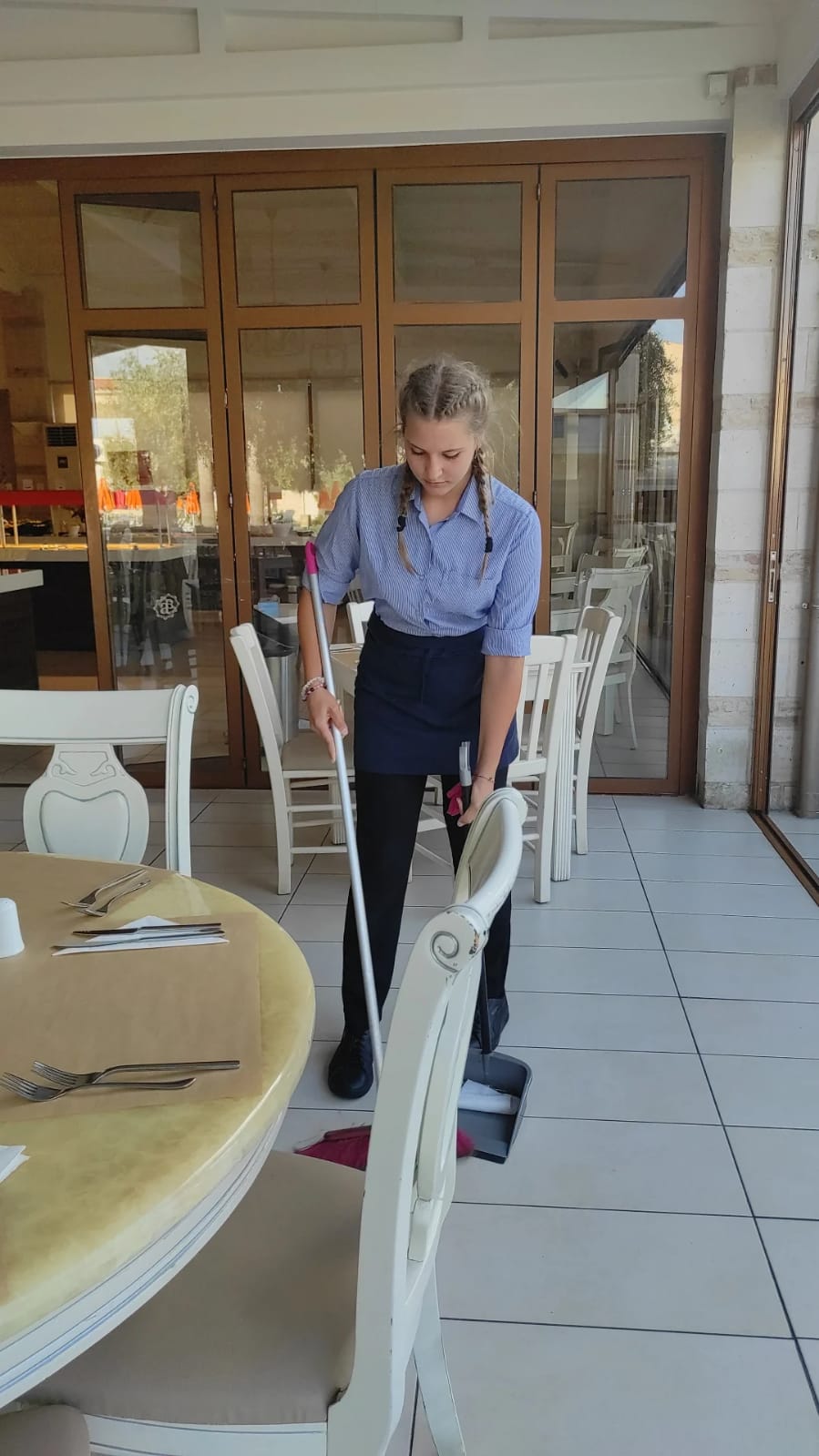 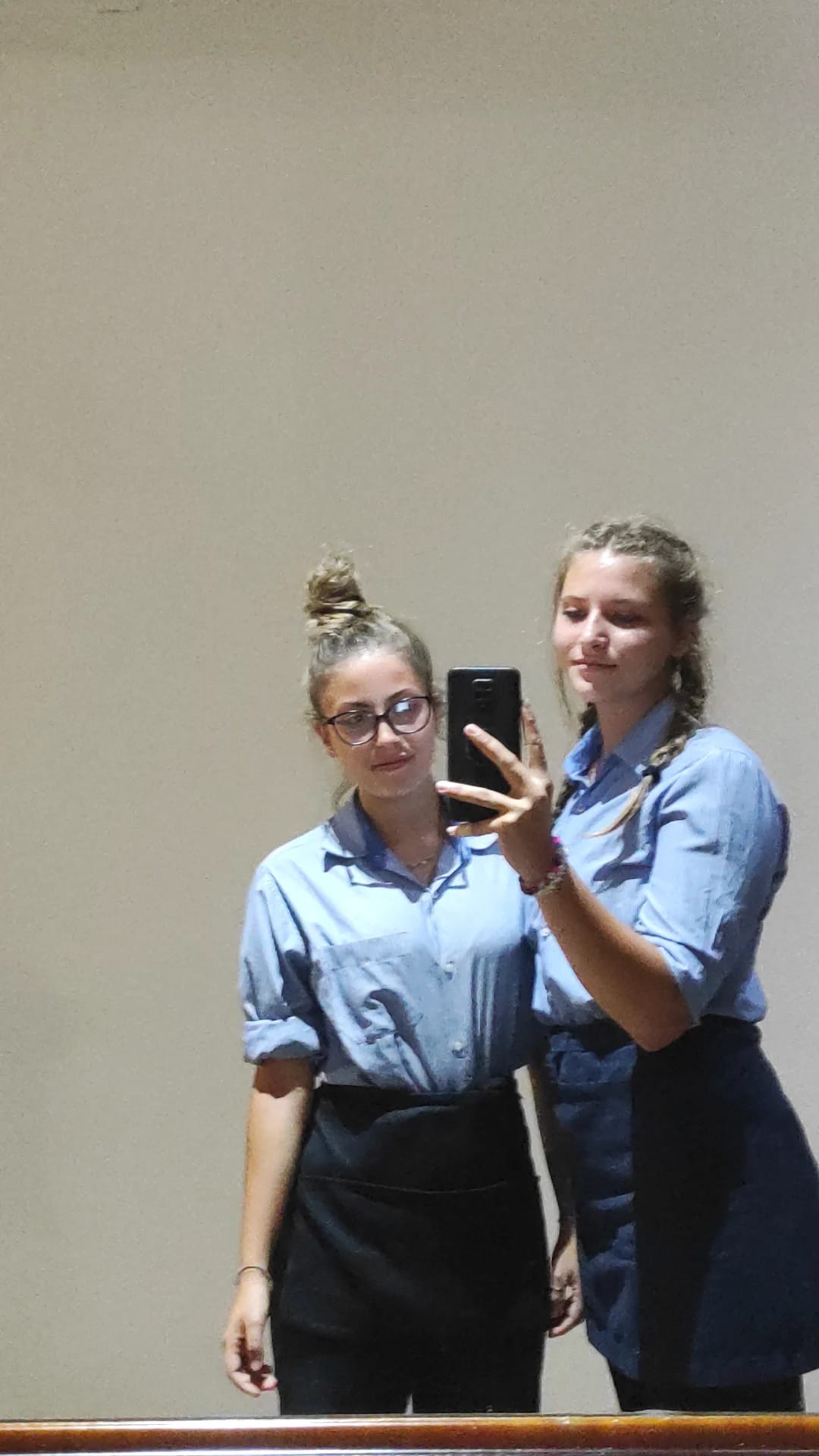 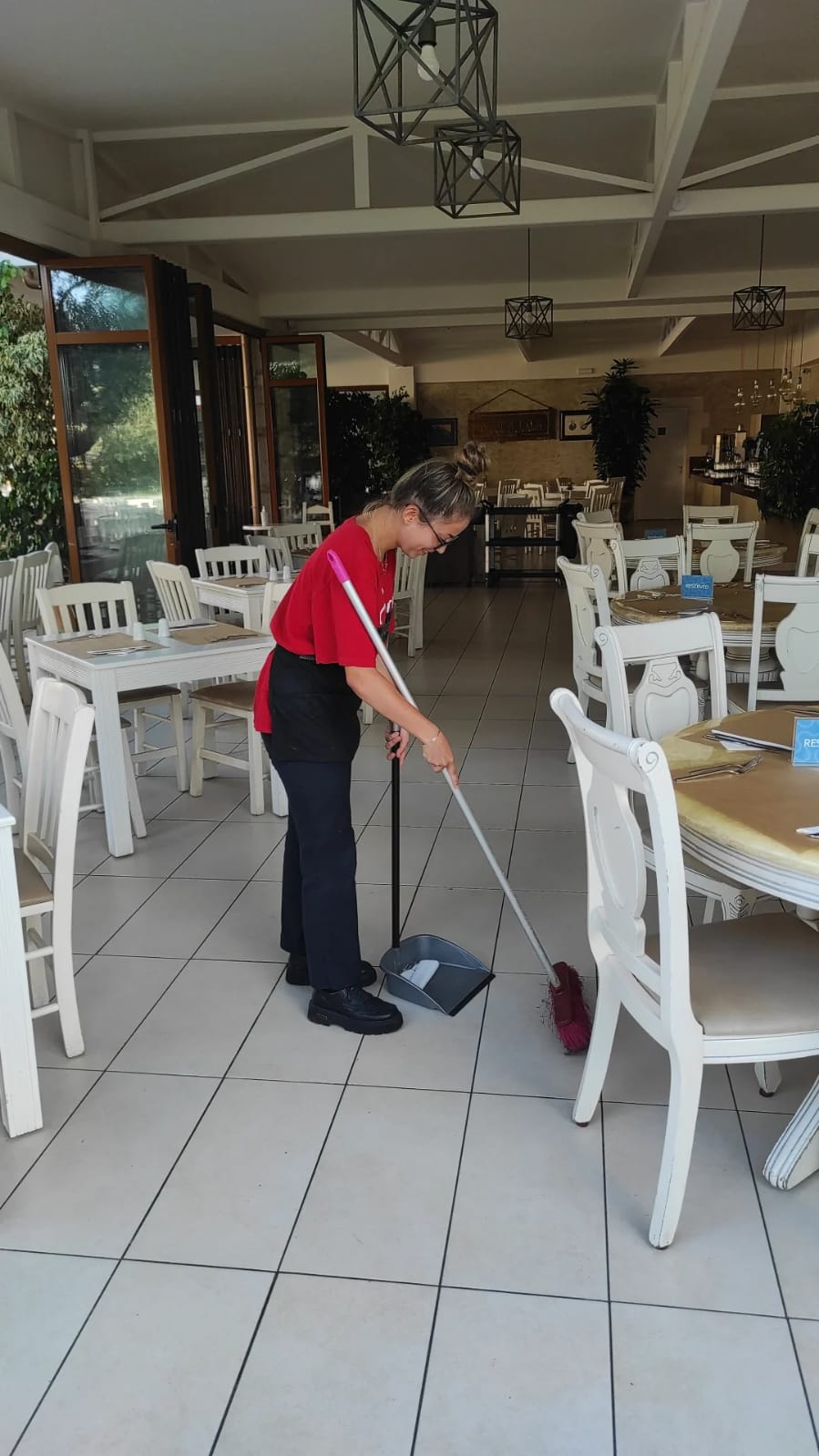 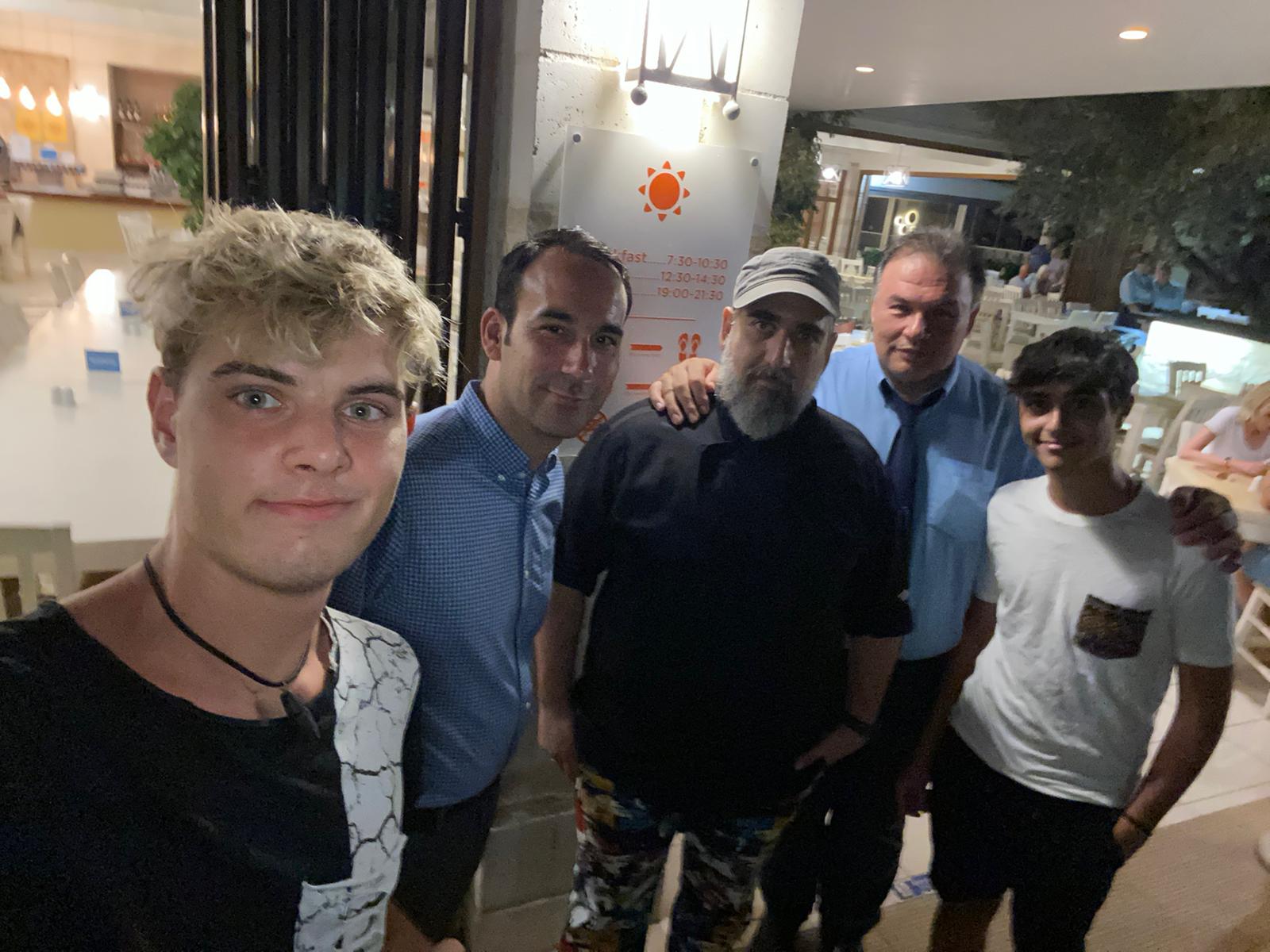 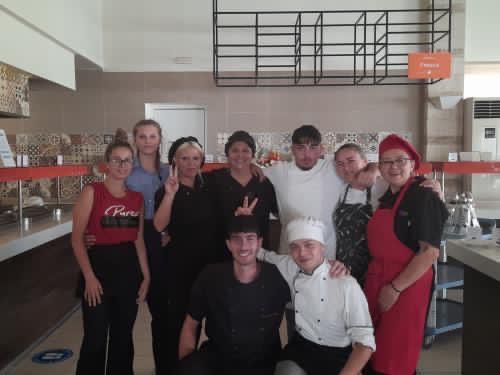 Helios Hotel

Aurora Amadio
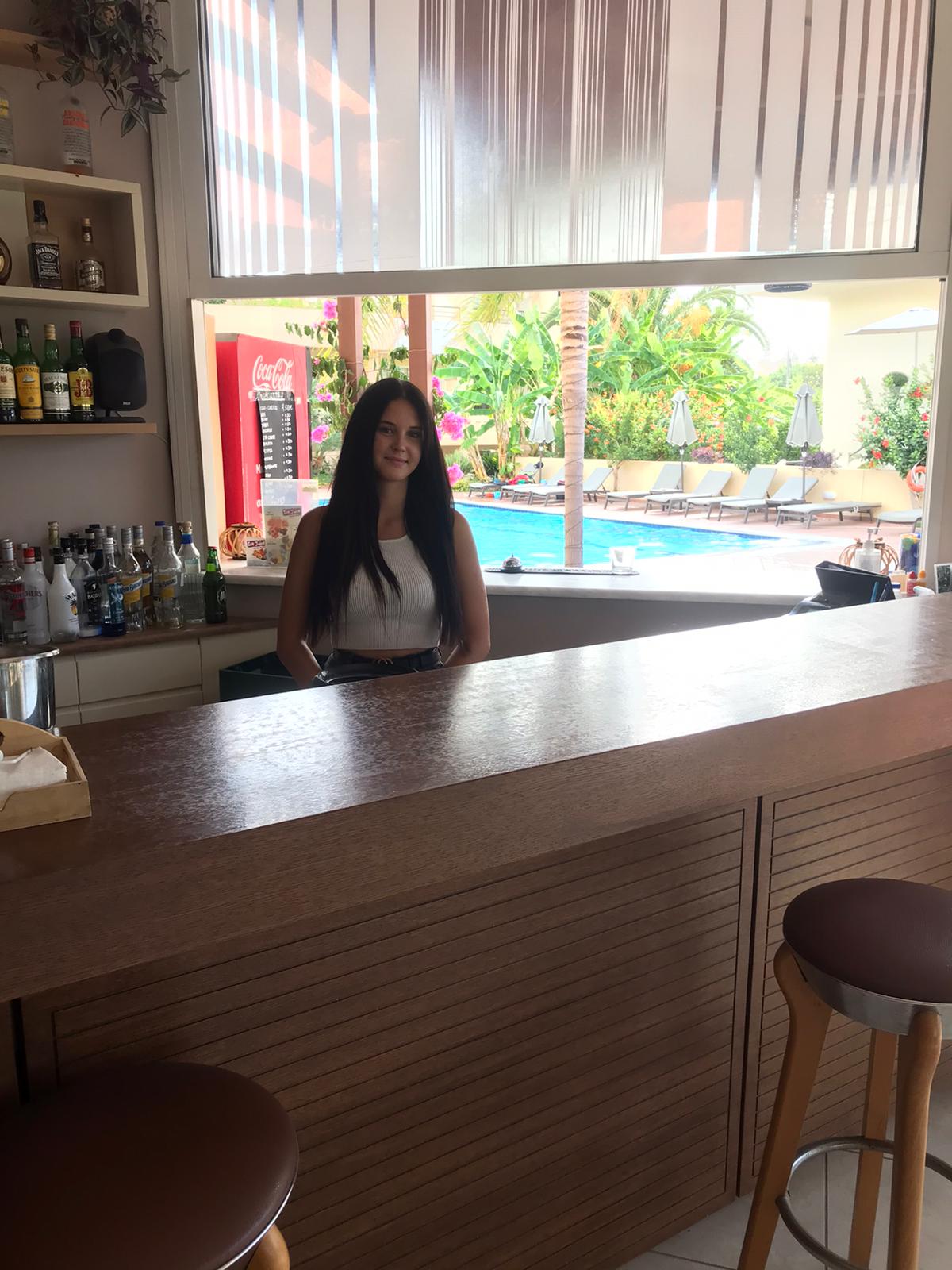 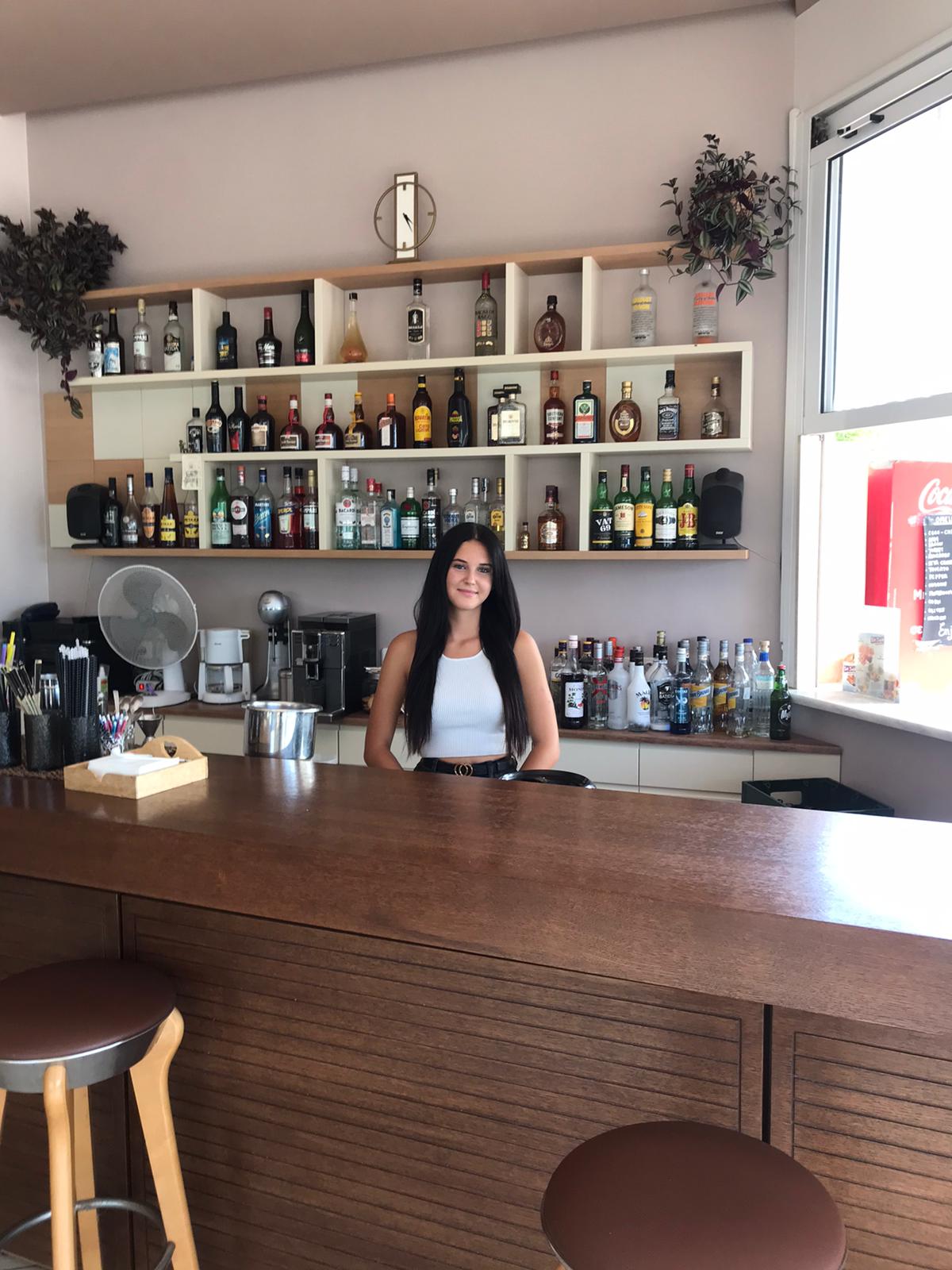 Playa Paraiso Falassarna

Giulia Botti
Mario Anton
Giada Carlaccini
Maria Angela Iodice
Eduard Loghin
Alessio Longobardi
Marcello Montanari
Asia Rosignoli
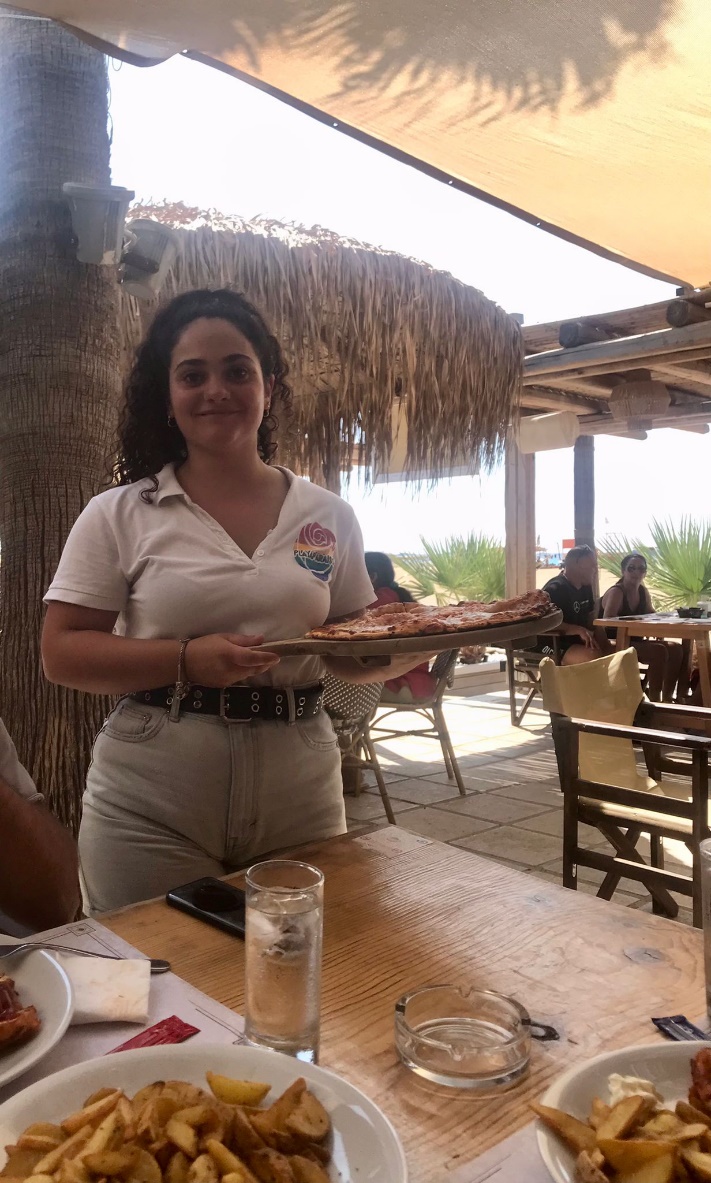 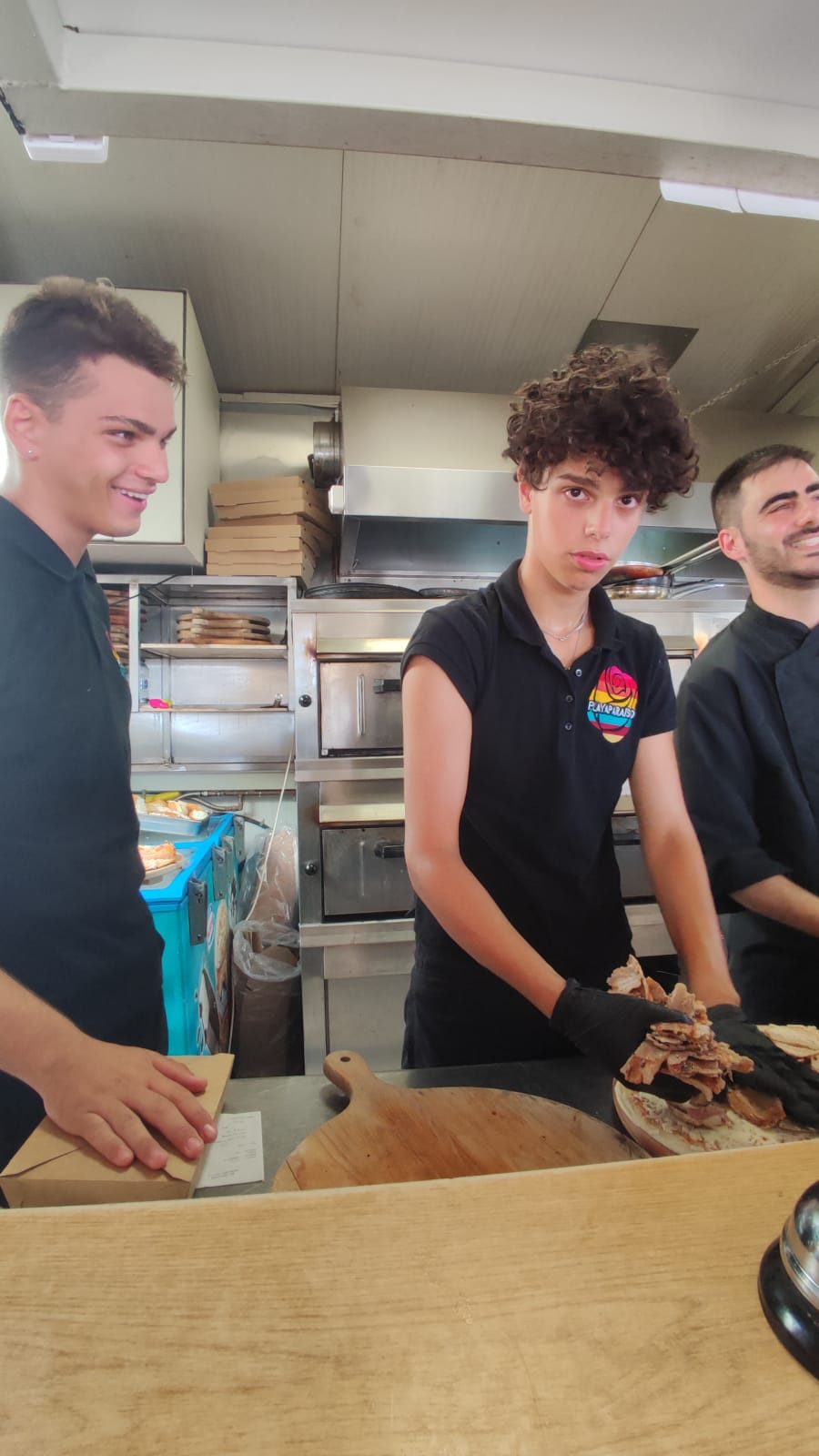 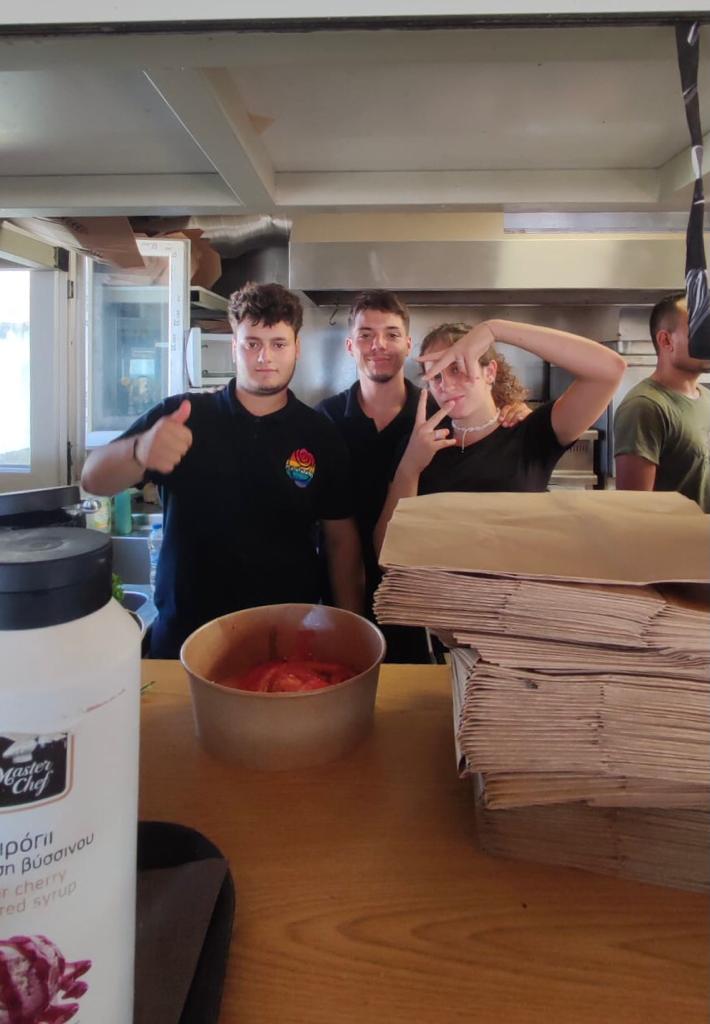 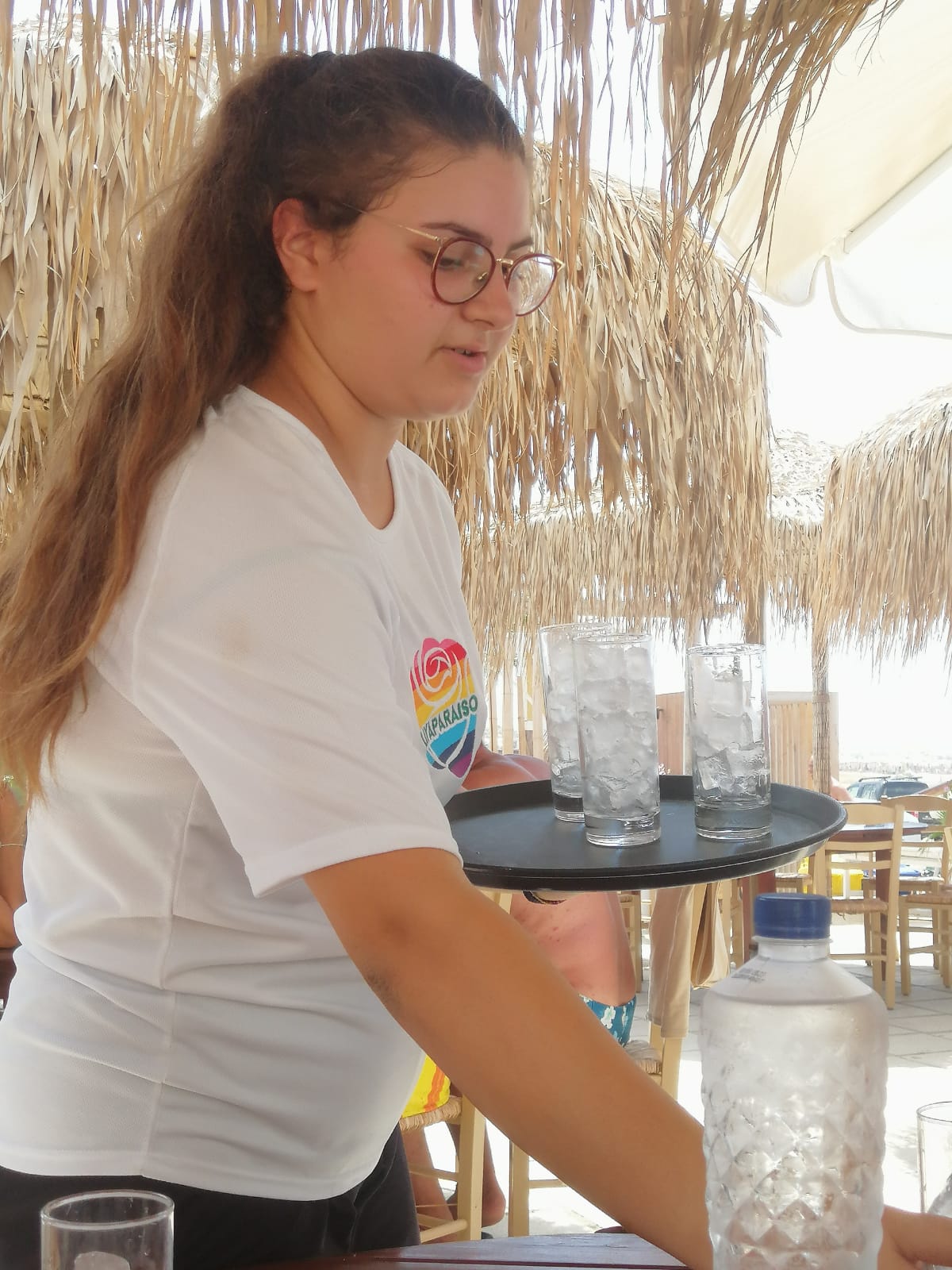 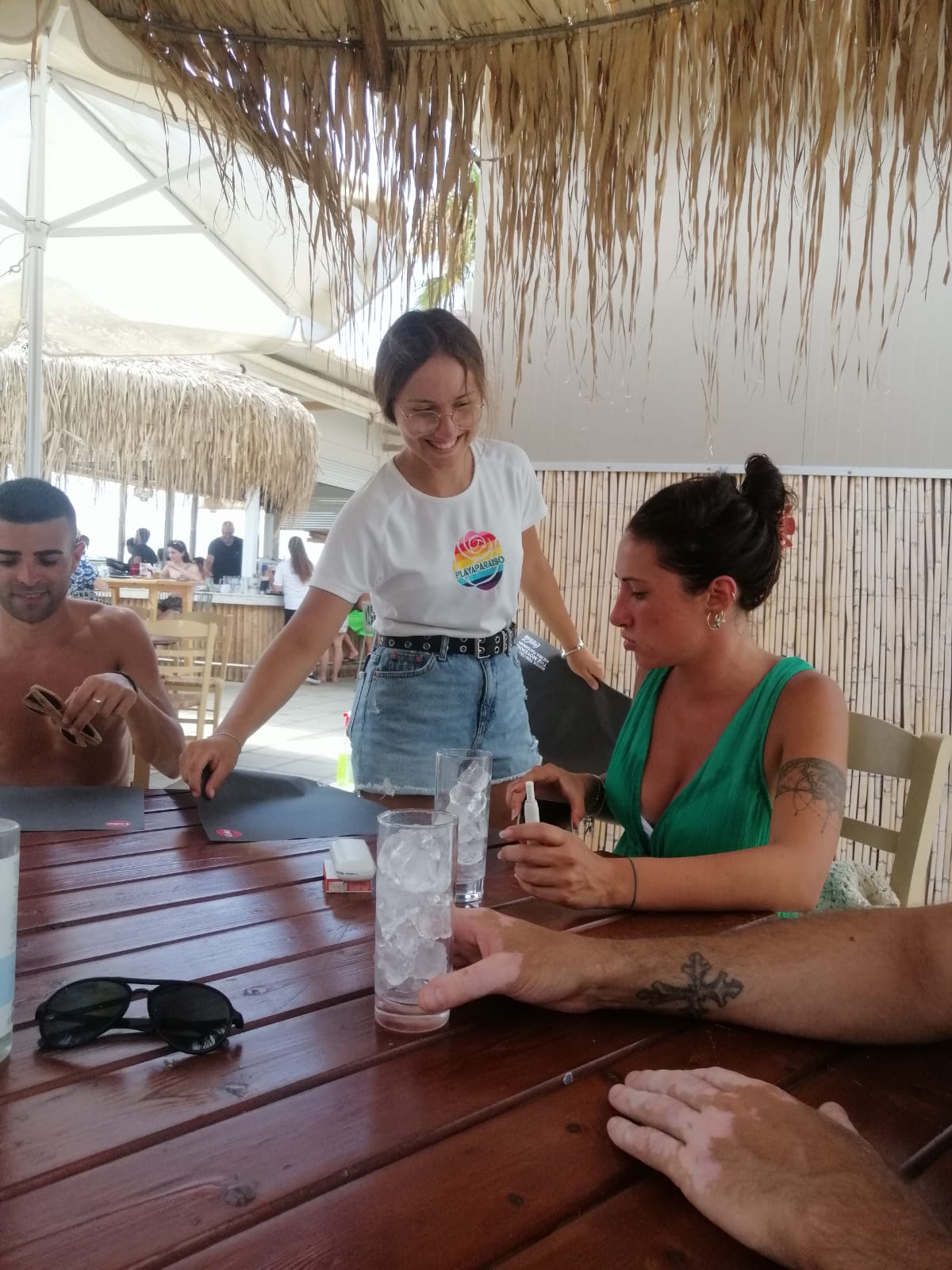 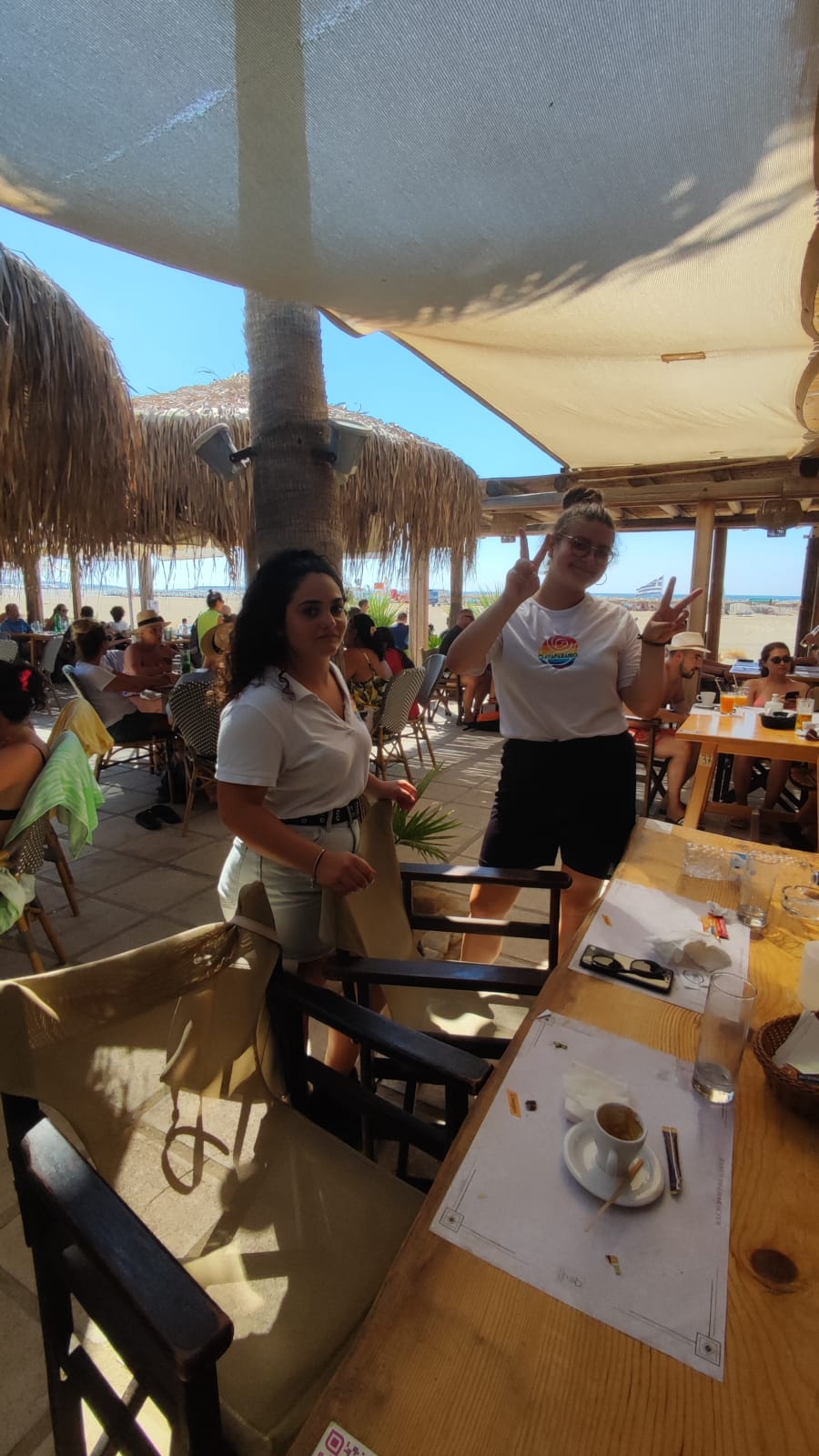 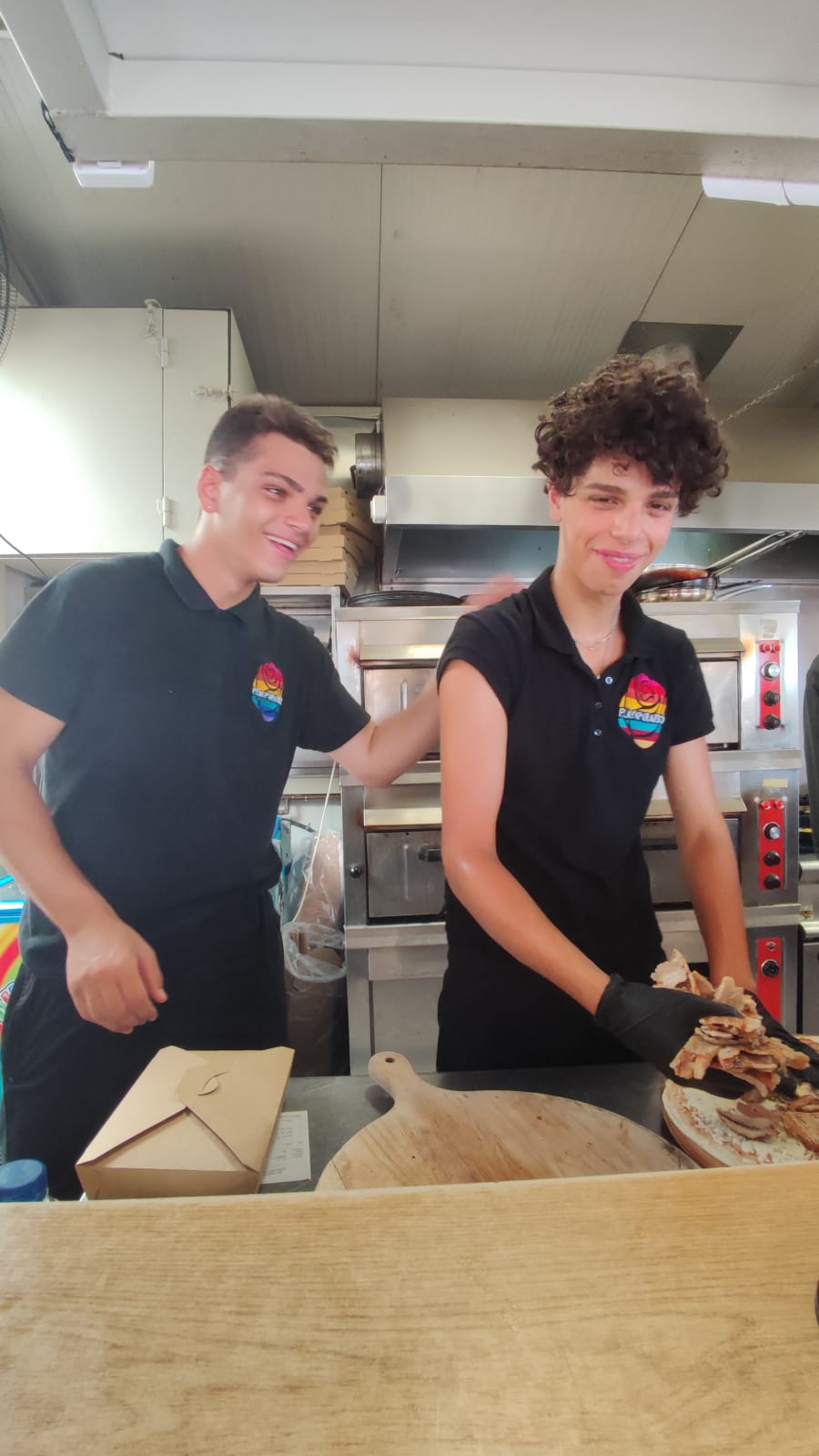 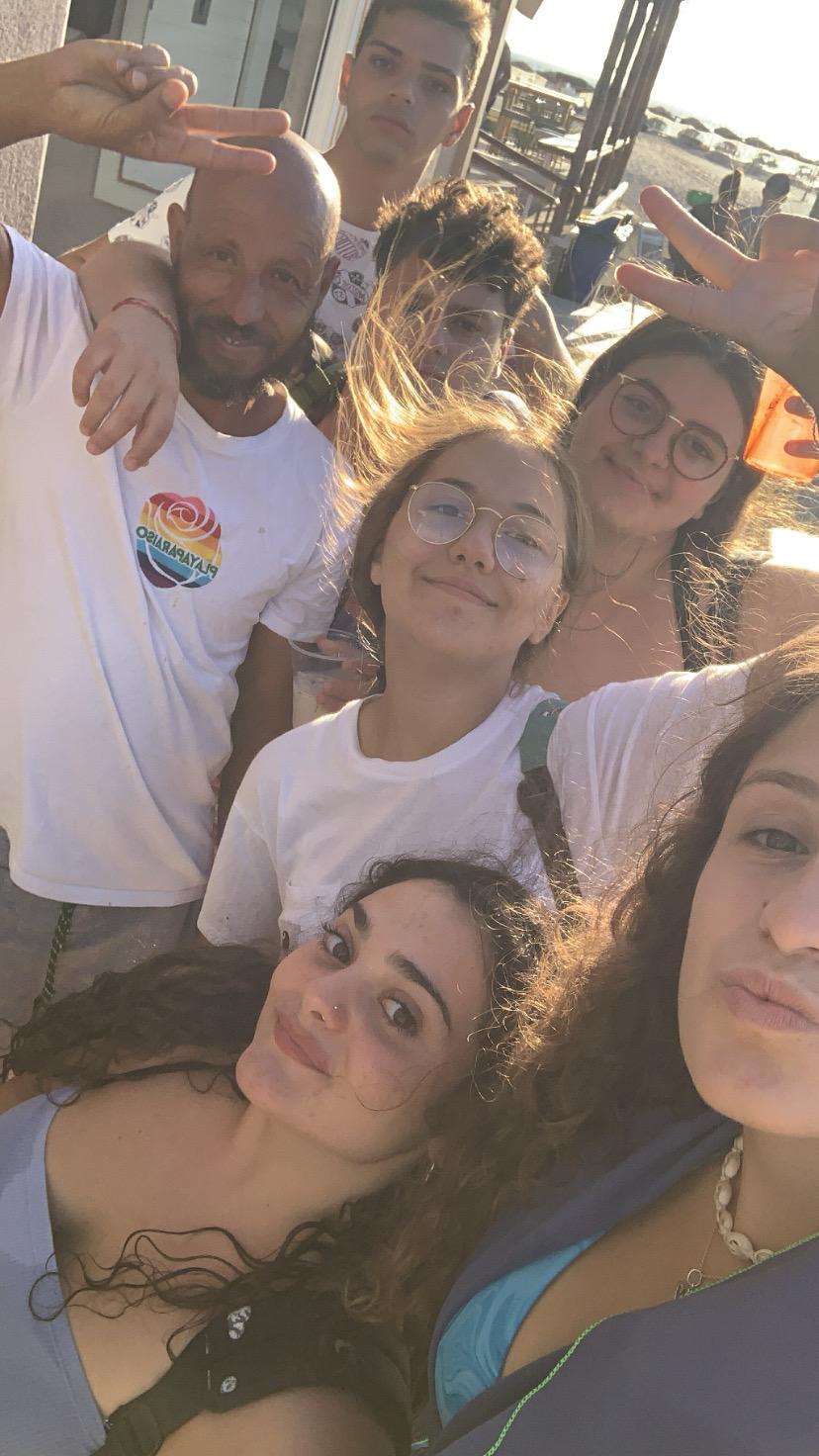 Halepa Hotel

Angelica Lattanzi
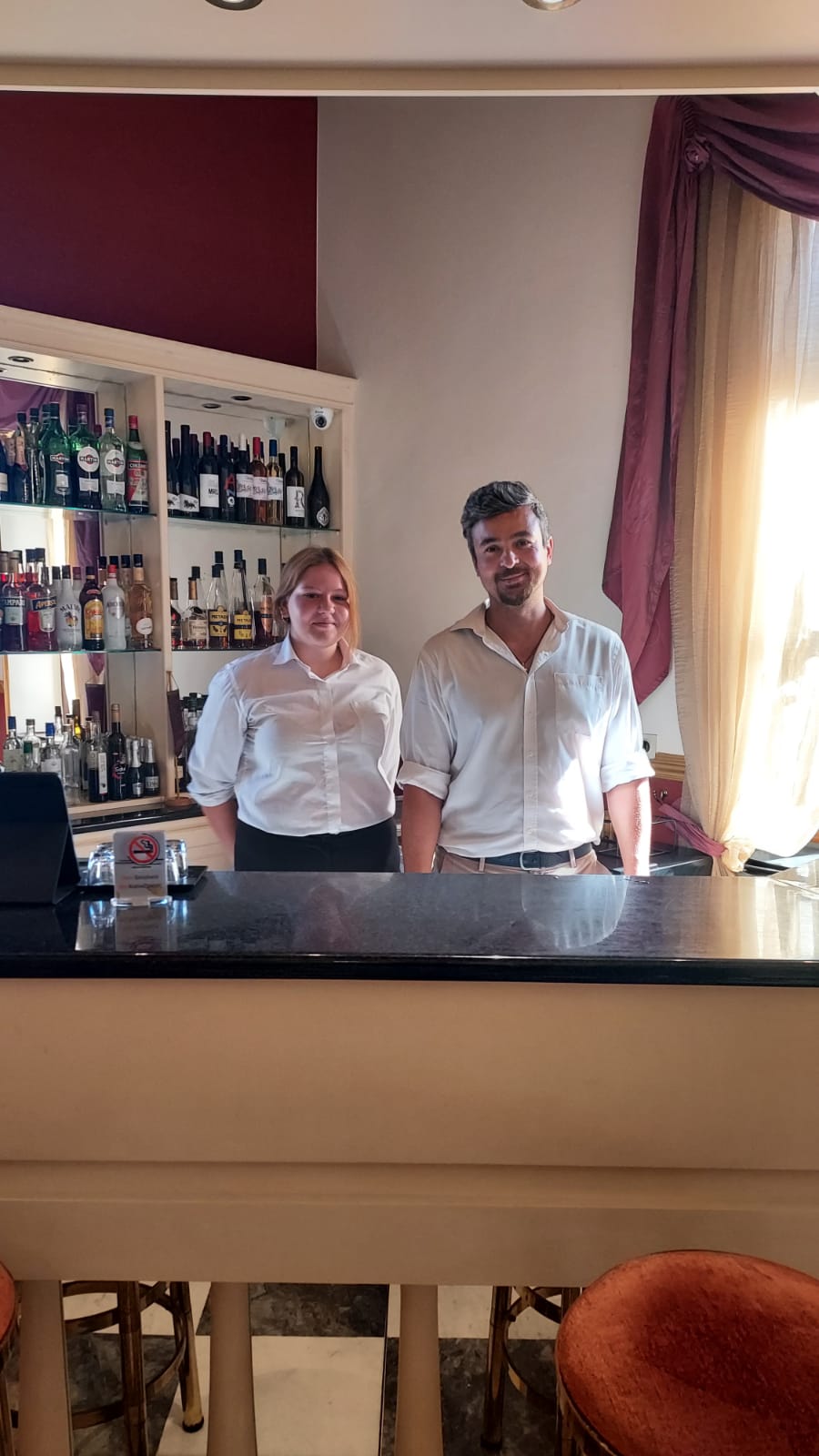 Dionyssos Village

Samuel Sacchetti
Davide Leone
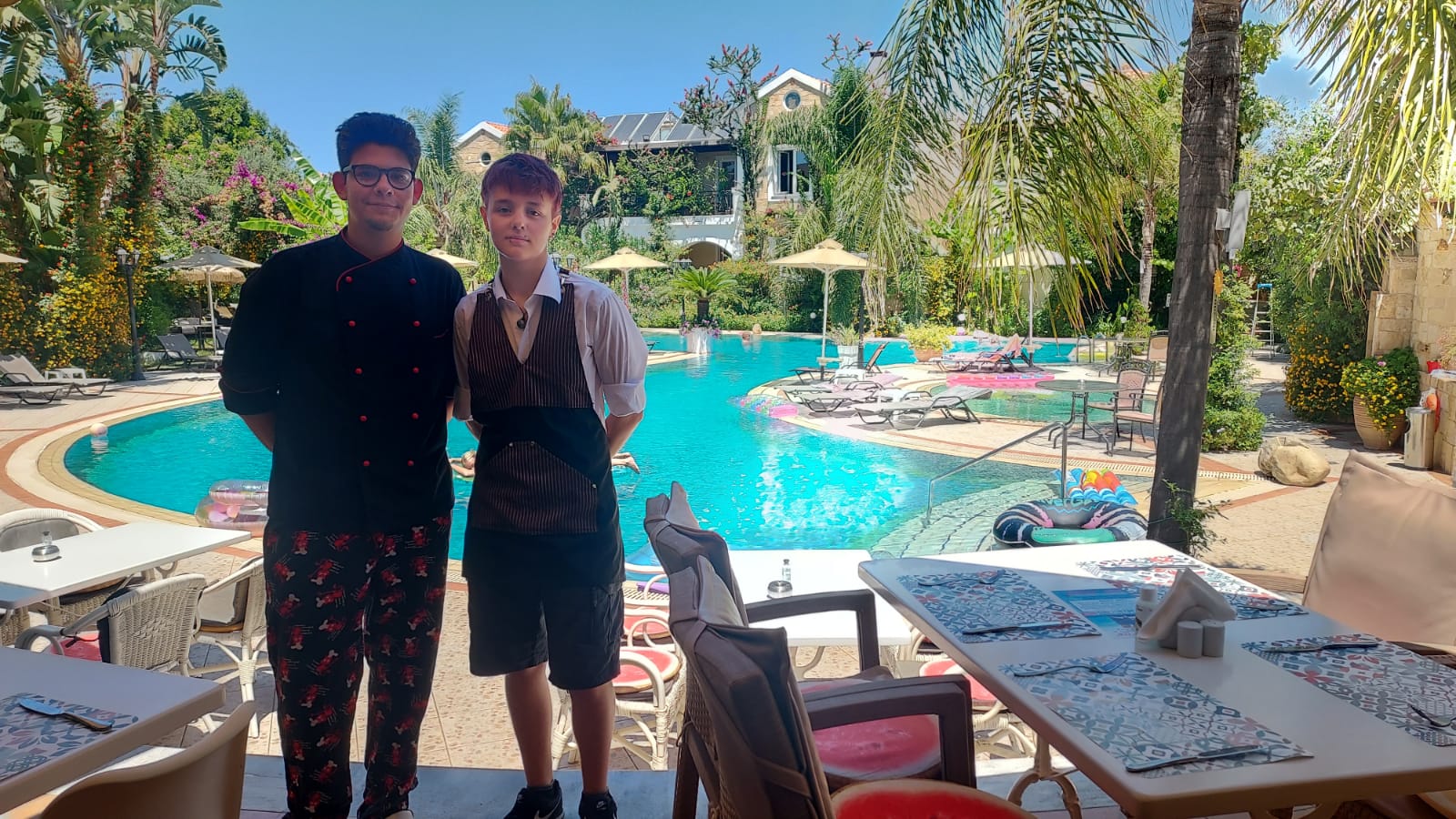 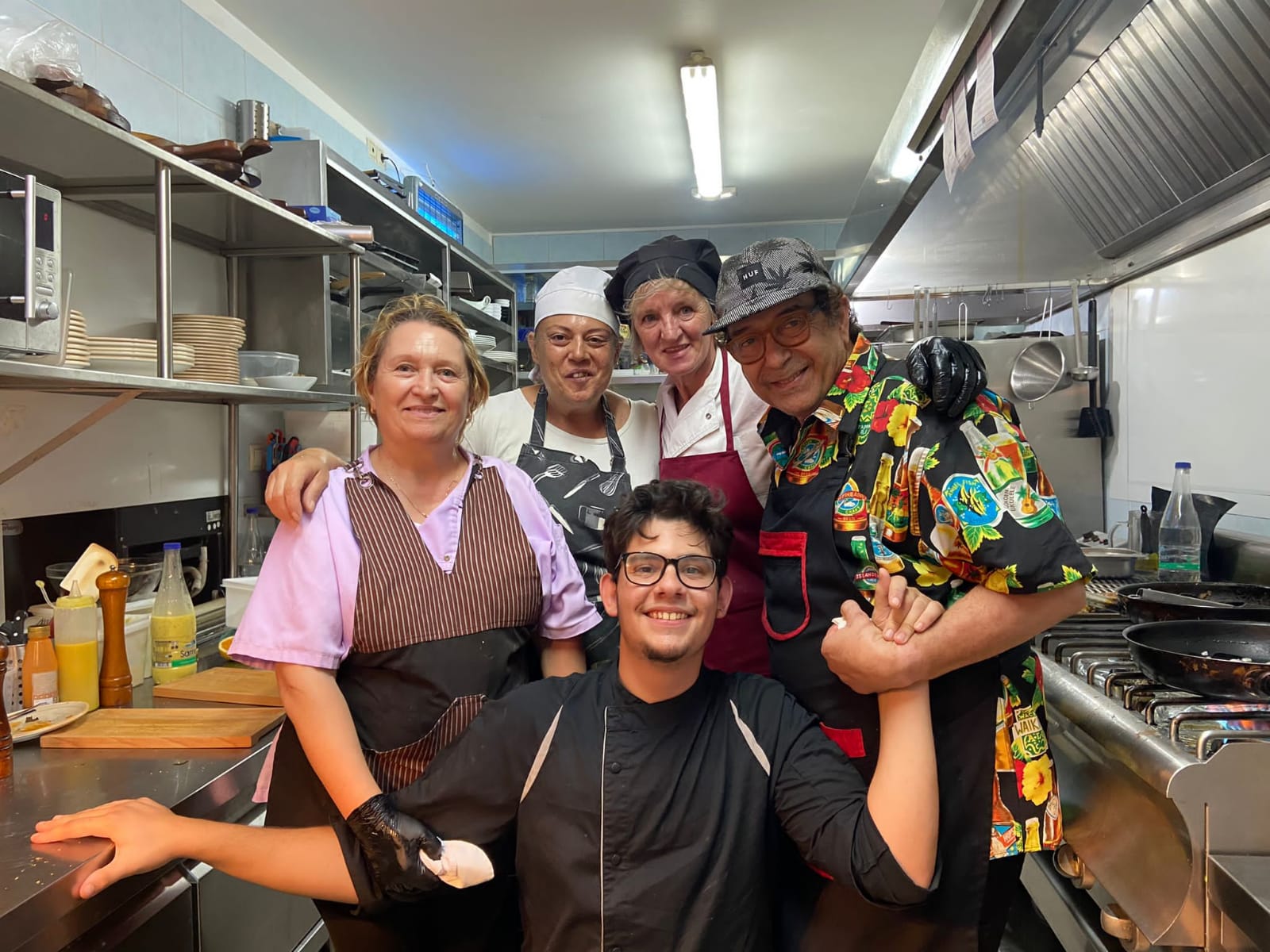 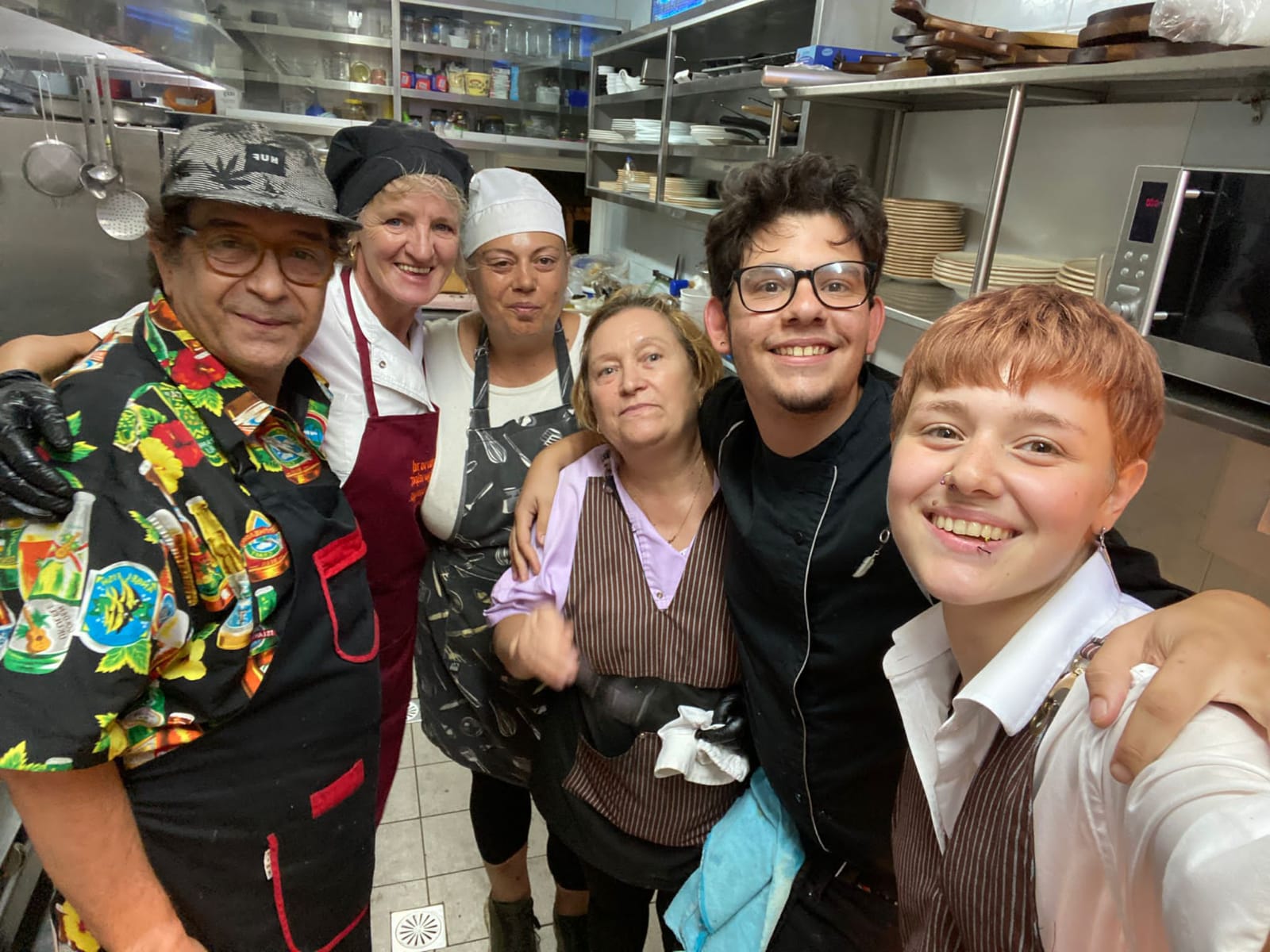 La Mer Resort & Spa

Matteo Troiani
Emanuele Ferrera
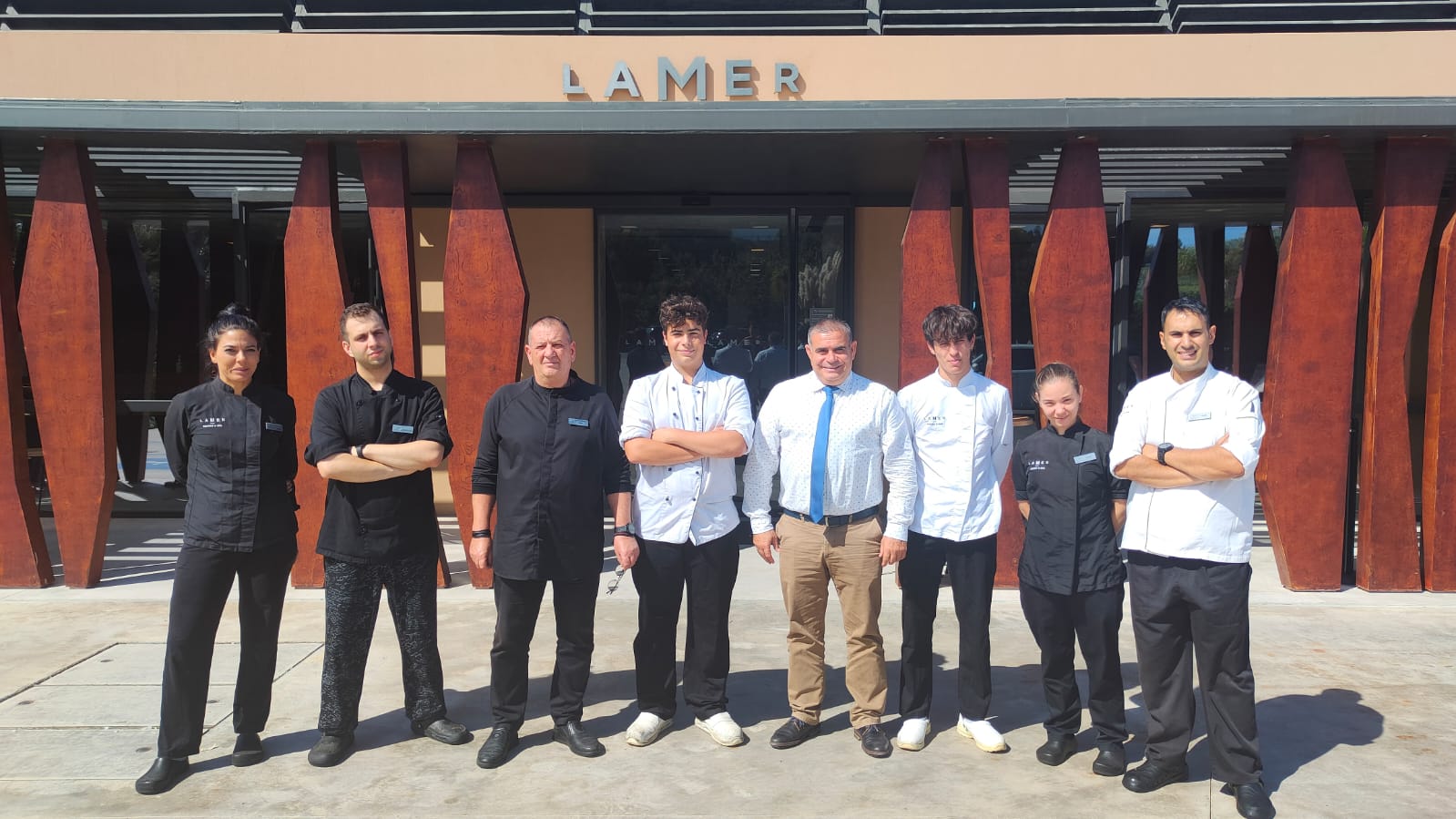 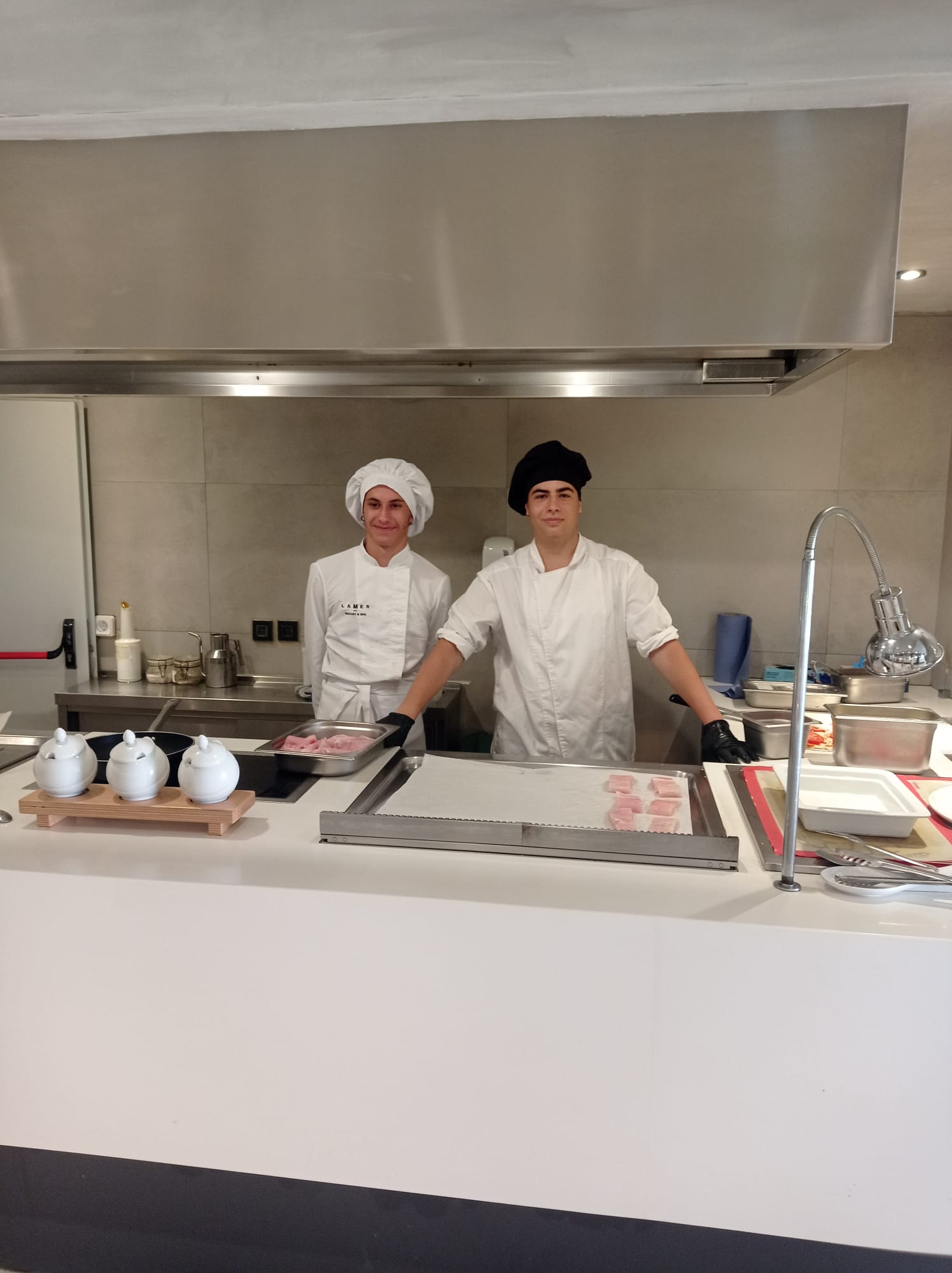 Zeus Village Resort

Piero Molino
Gaia Di Lodovico
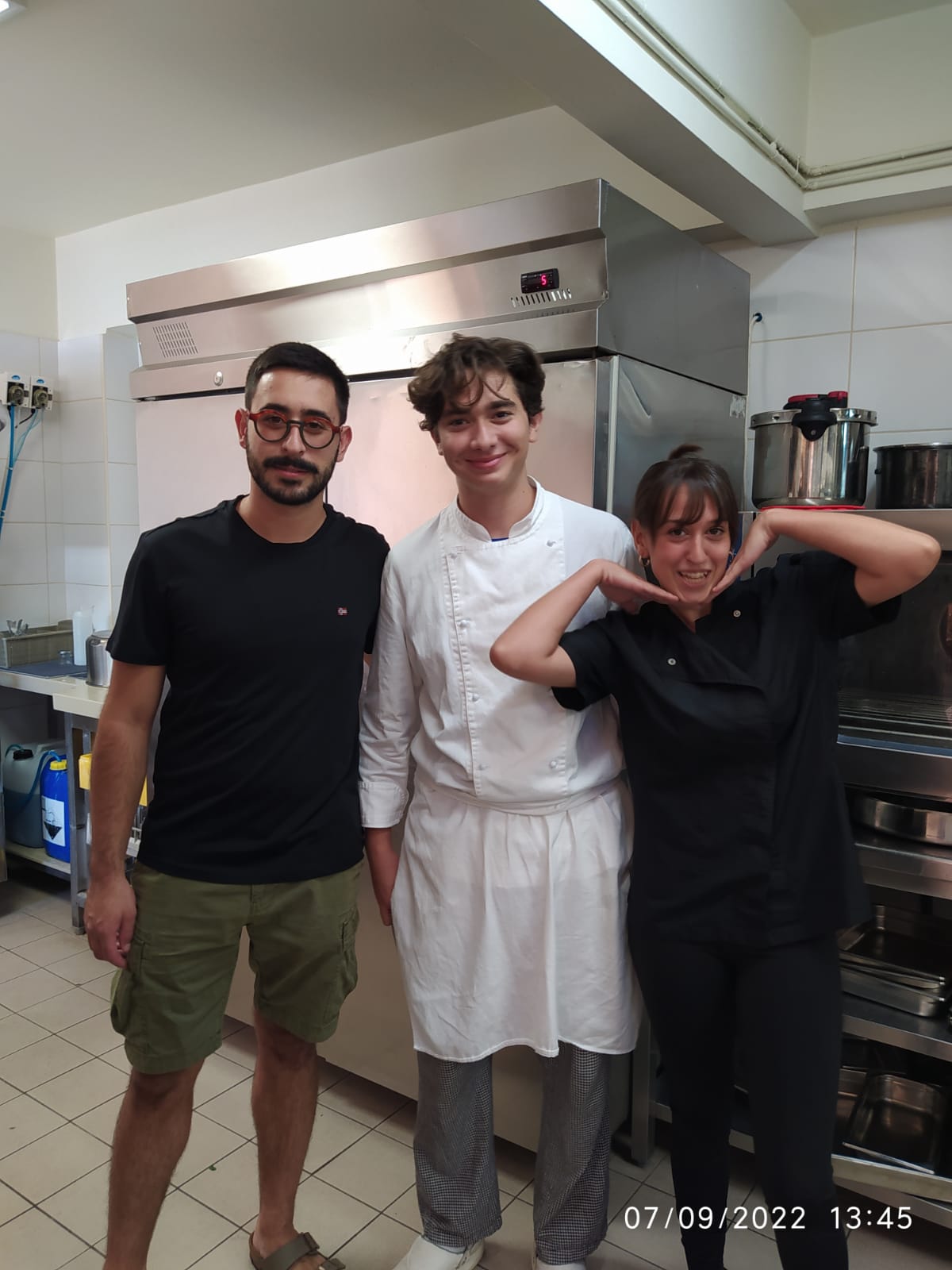 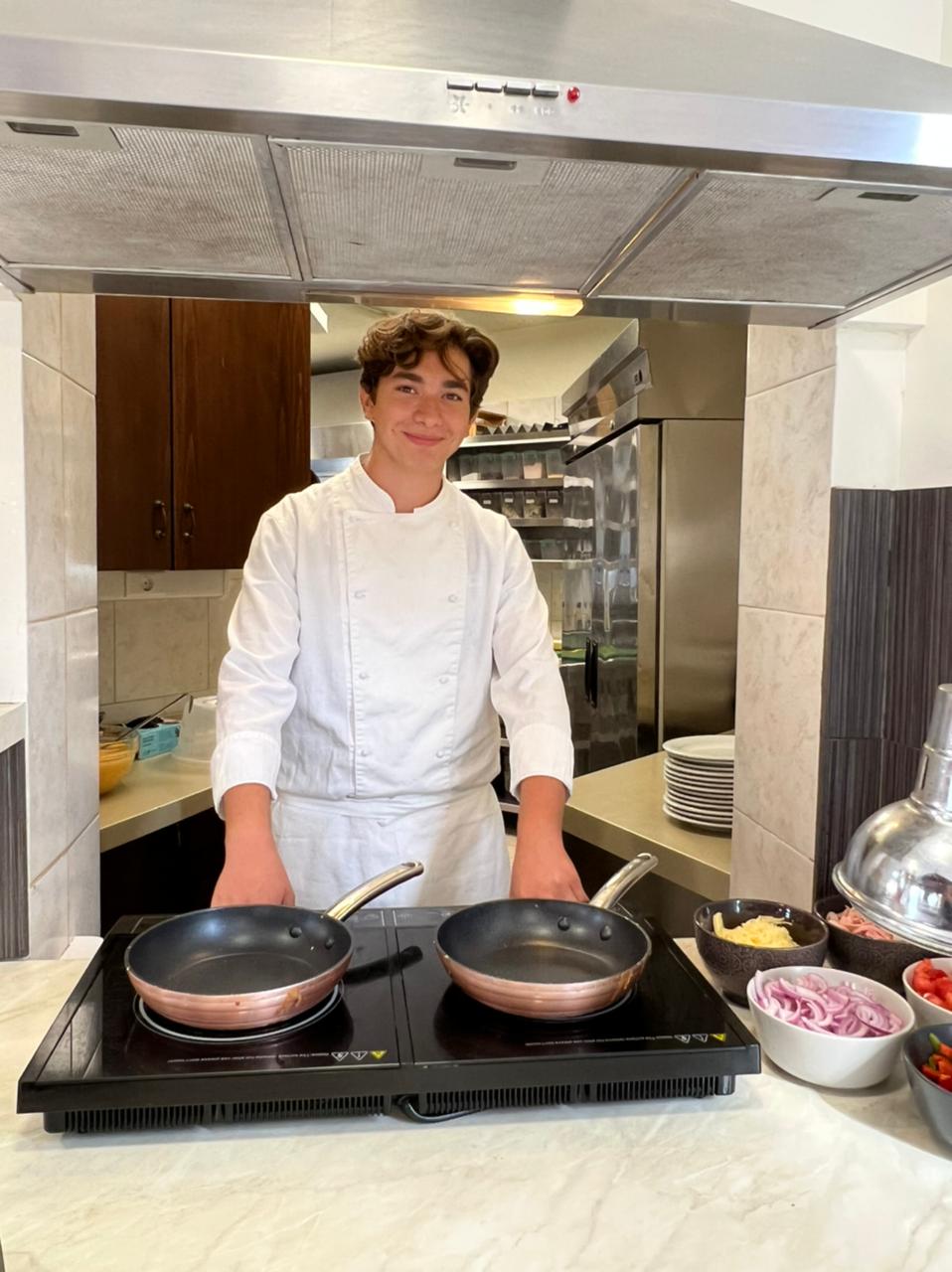 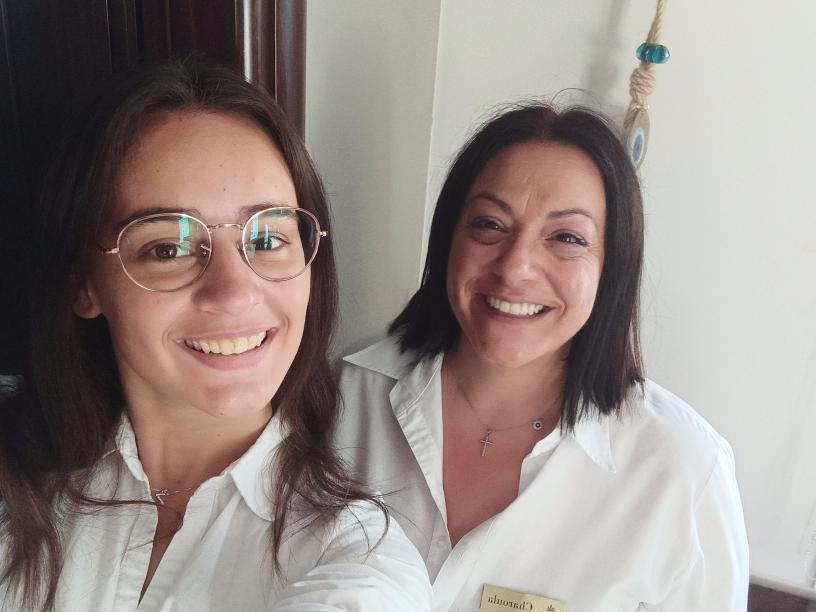 Hotel Stellina Village

Adriano Faticanti
Federico Micheli
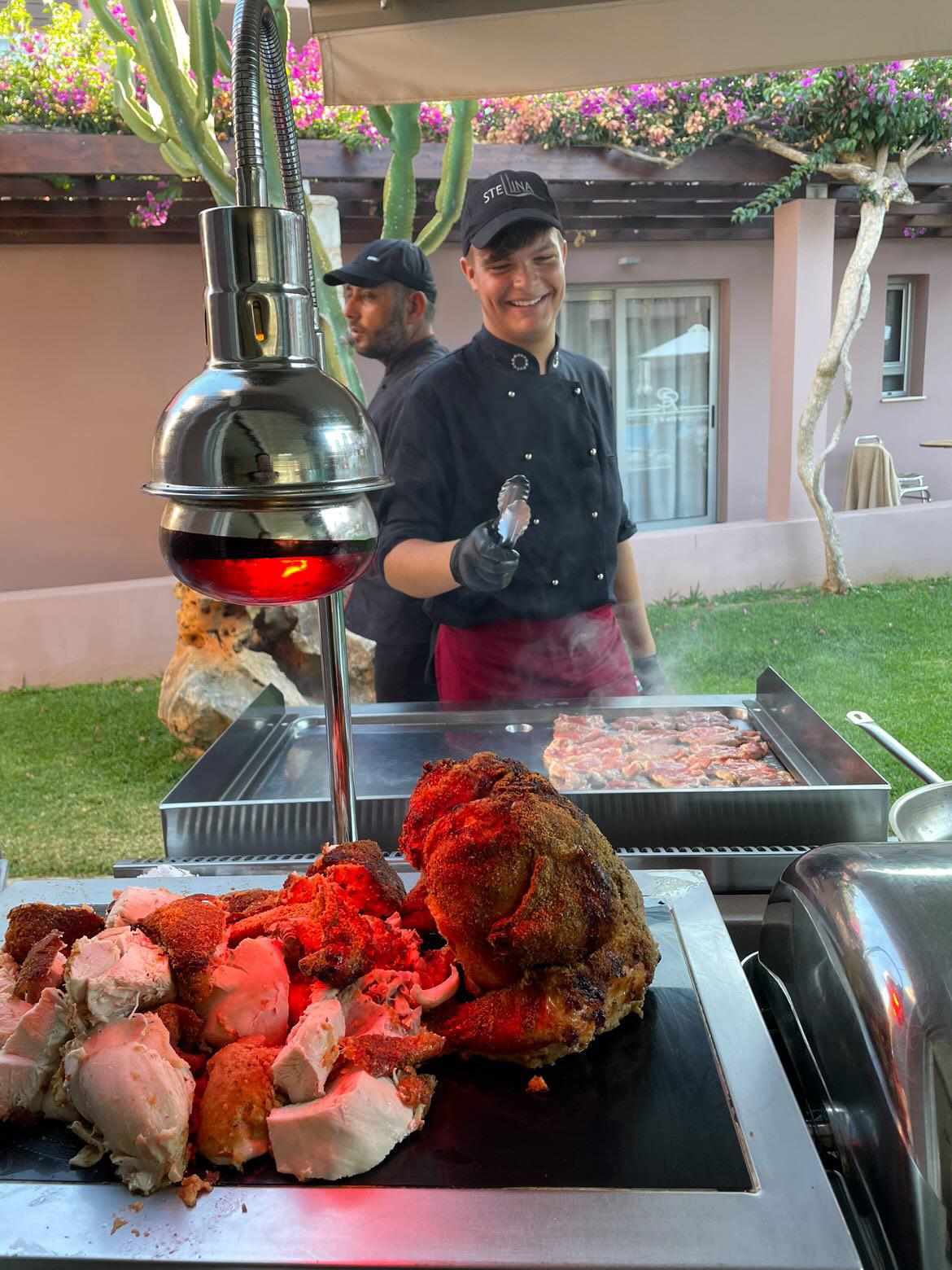 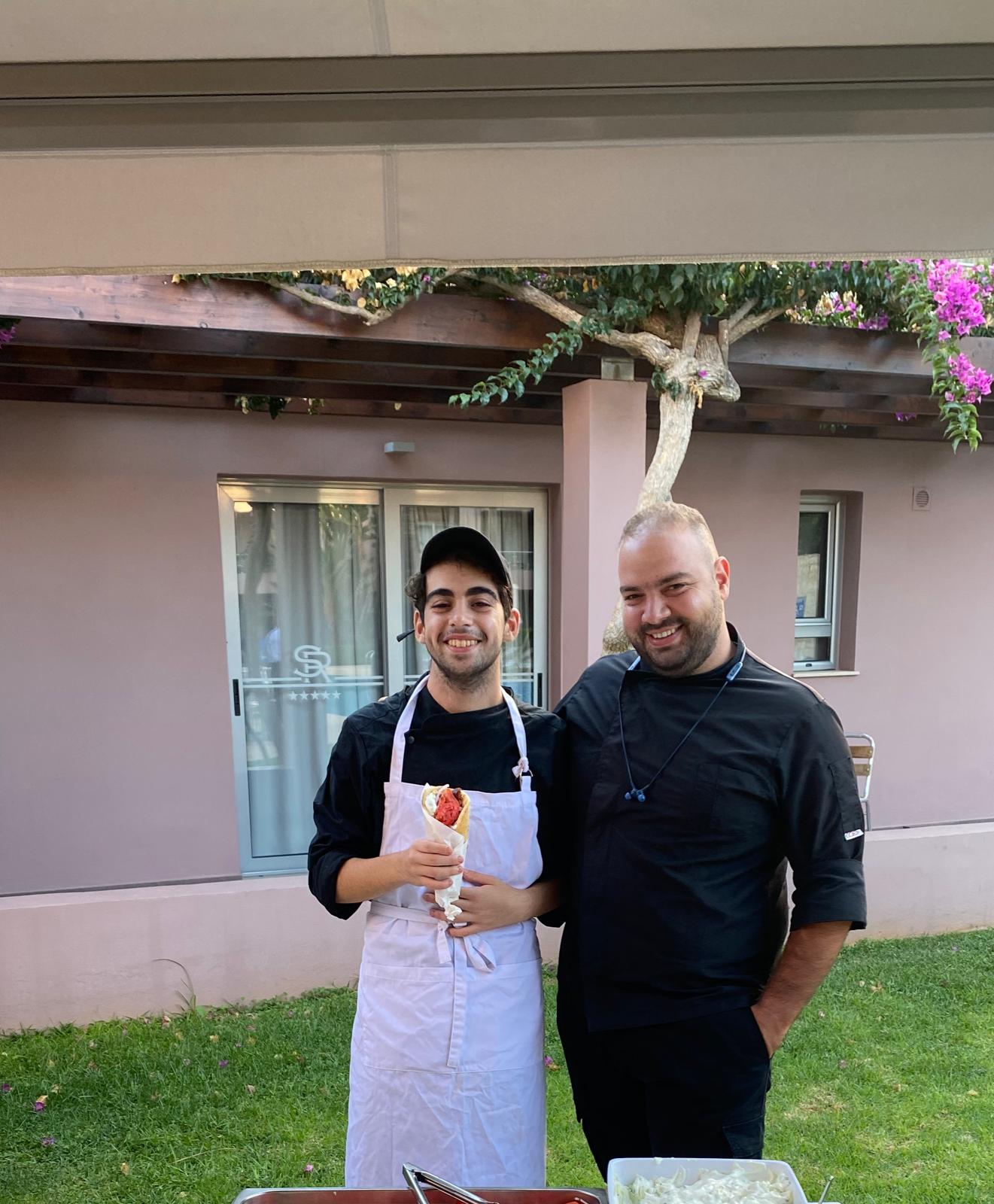 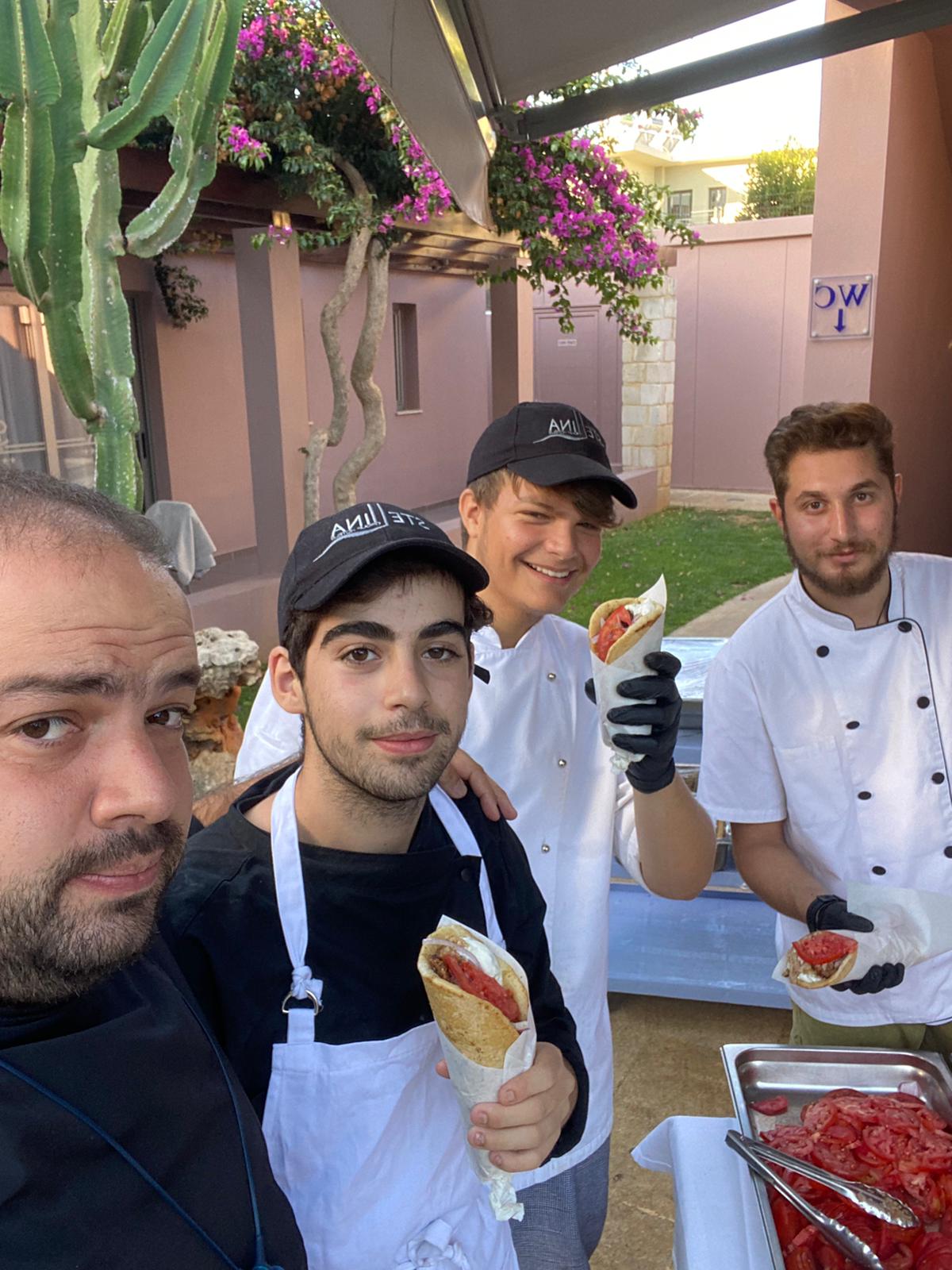 Magna Grecia

Laura Bucolo
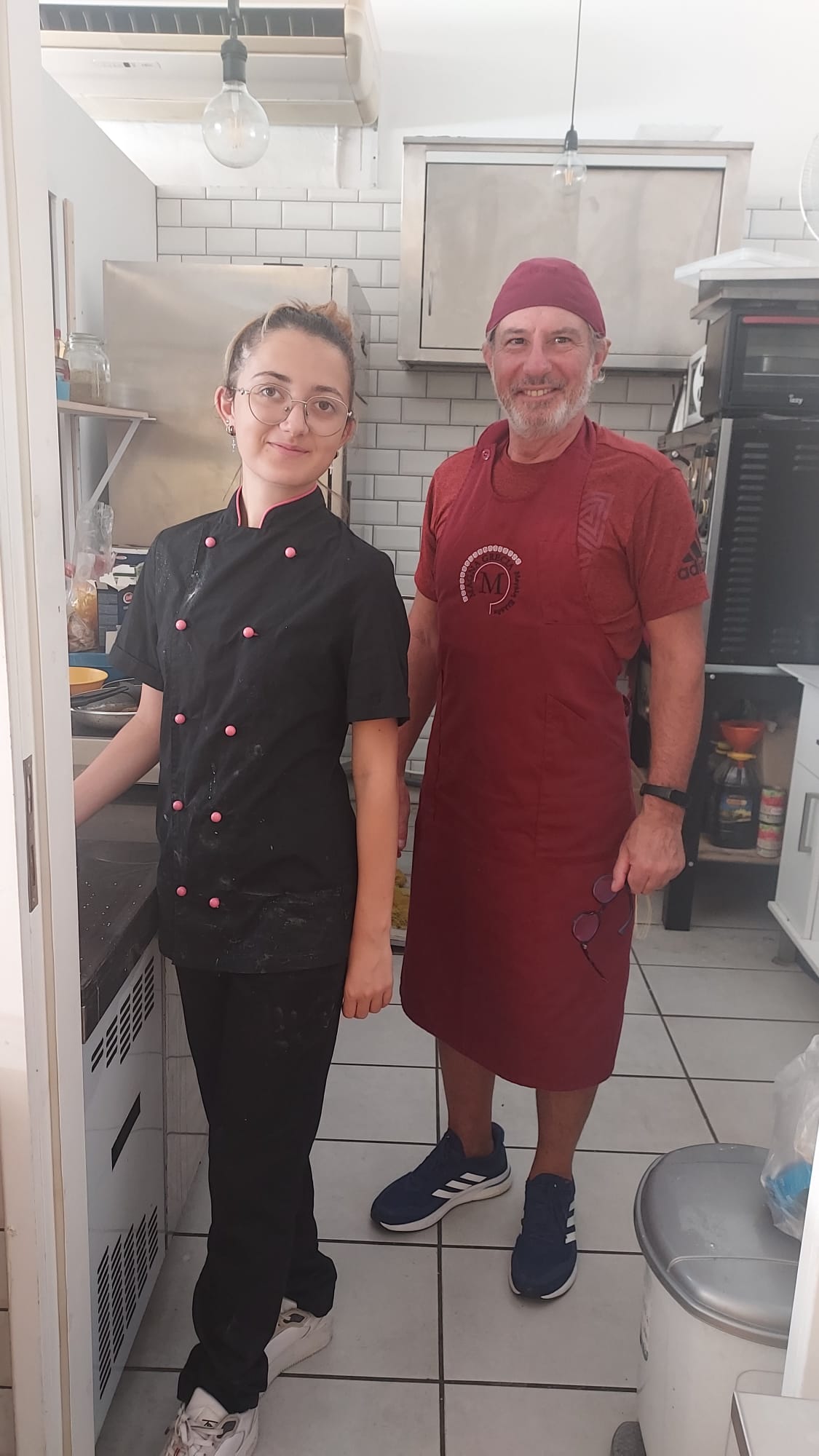 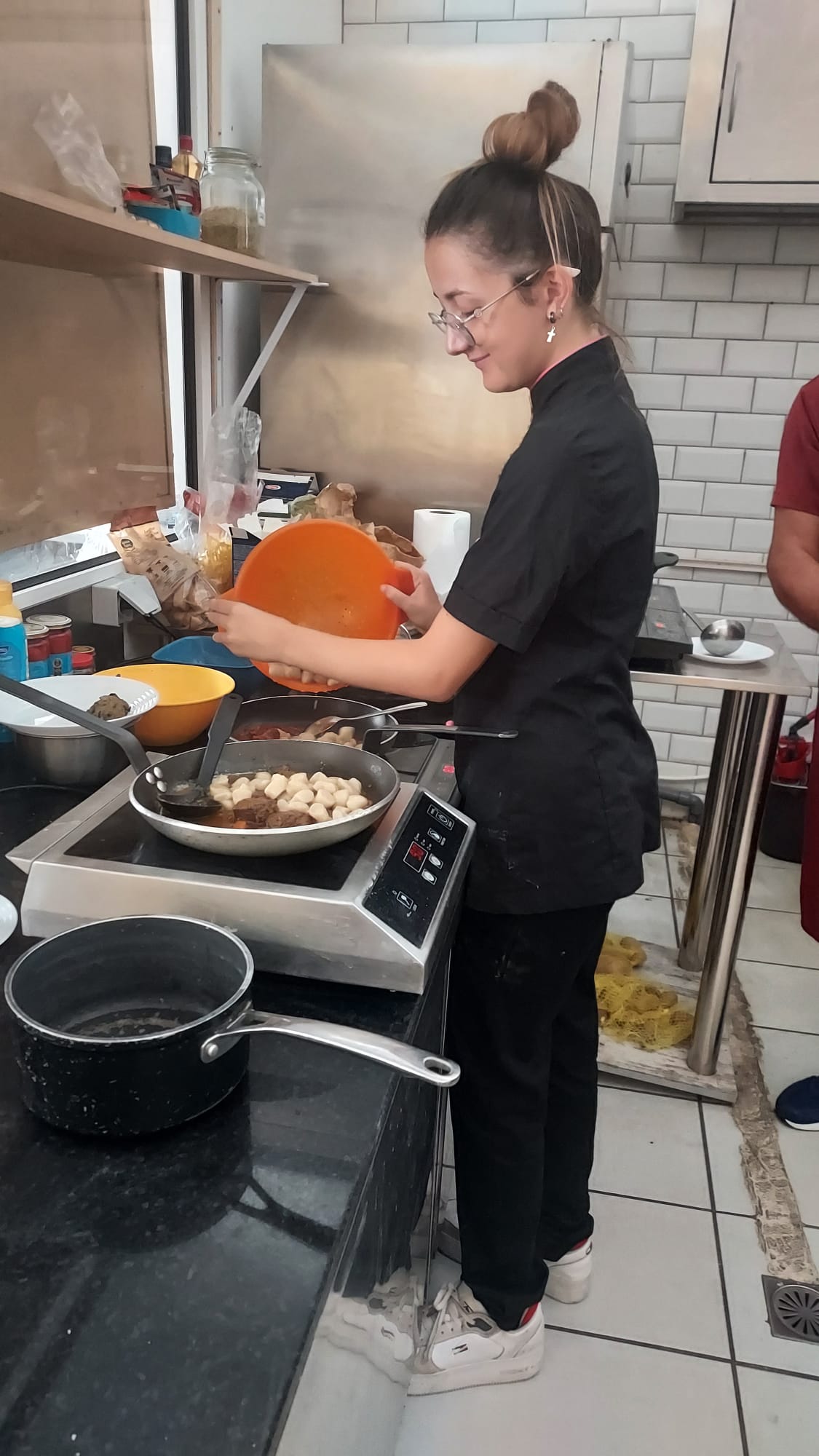 Okeanis Golden Resort

Lorenzo Campana
Margherita Del Brutto
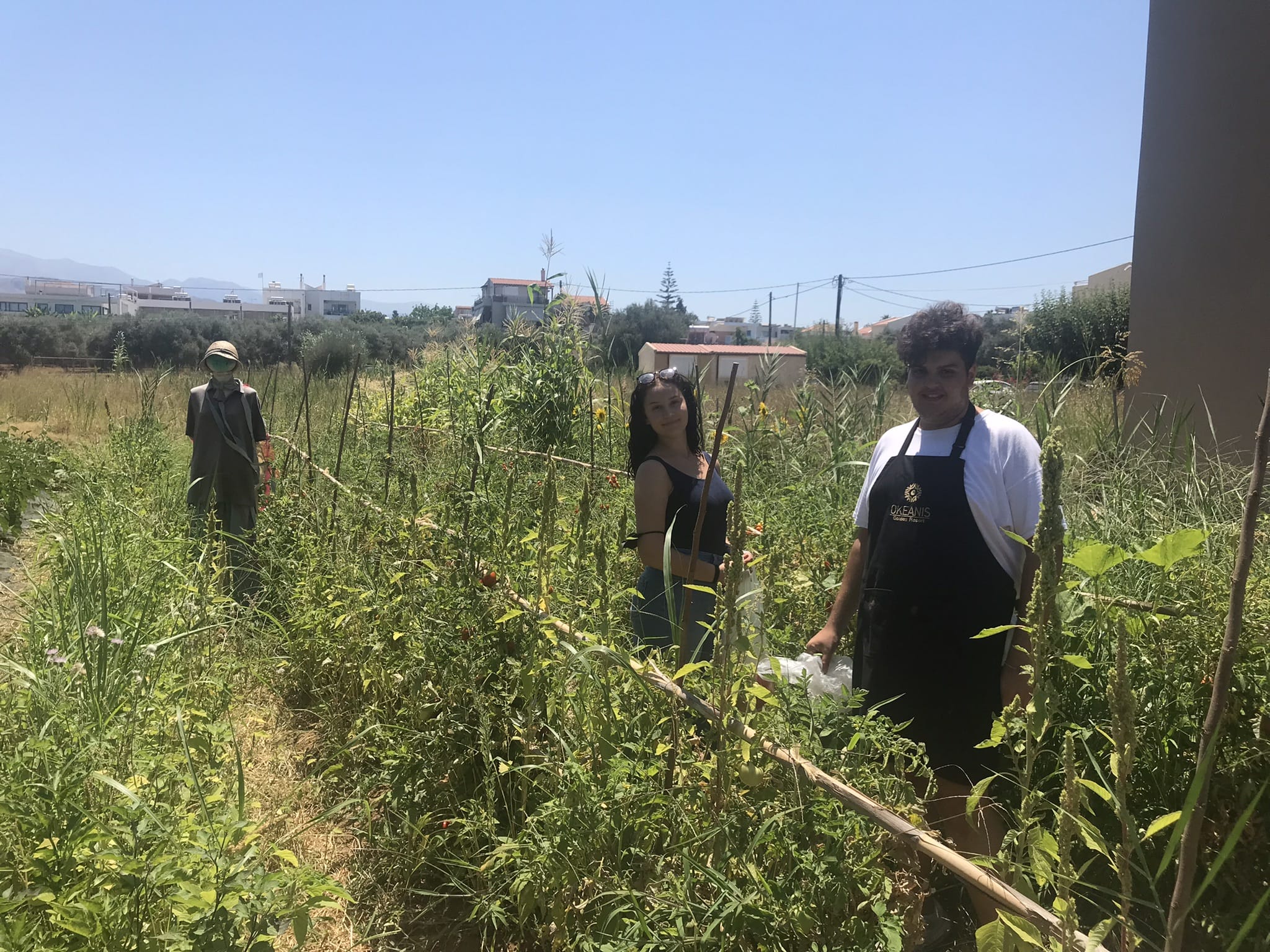 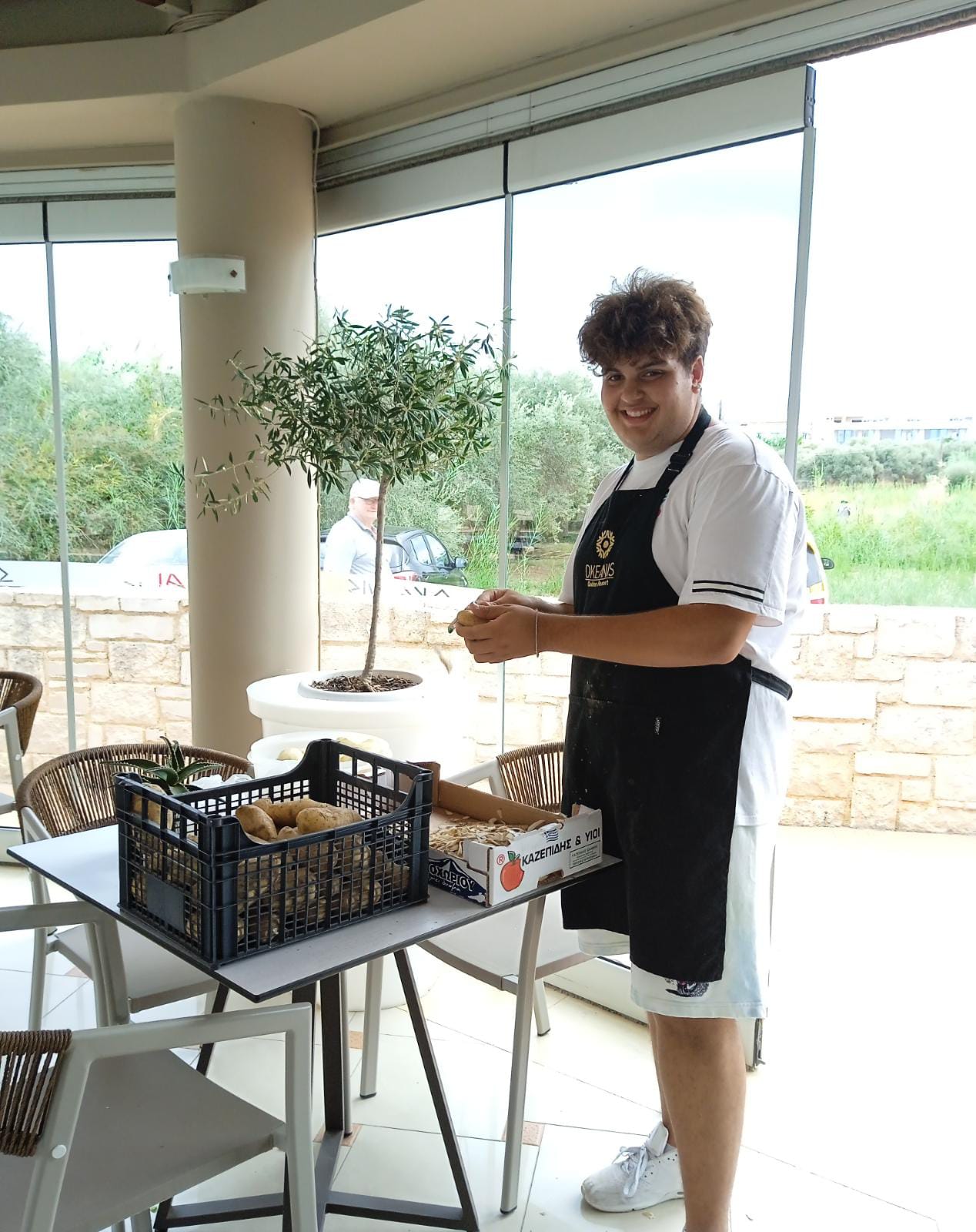 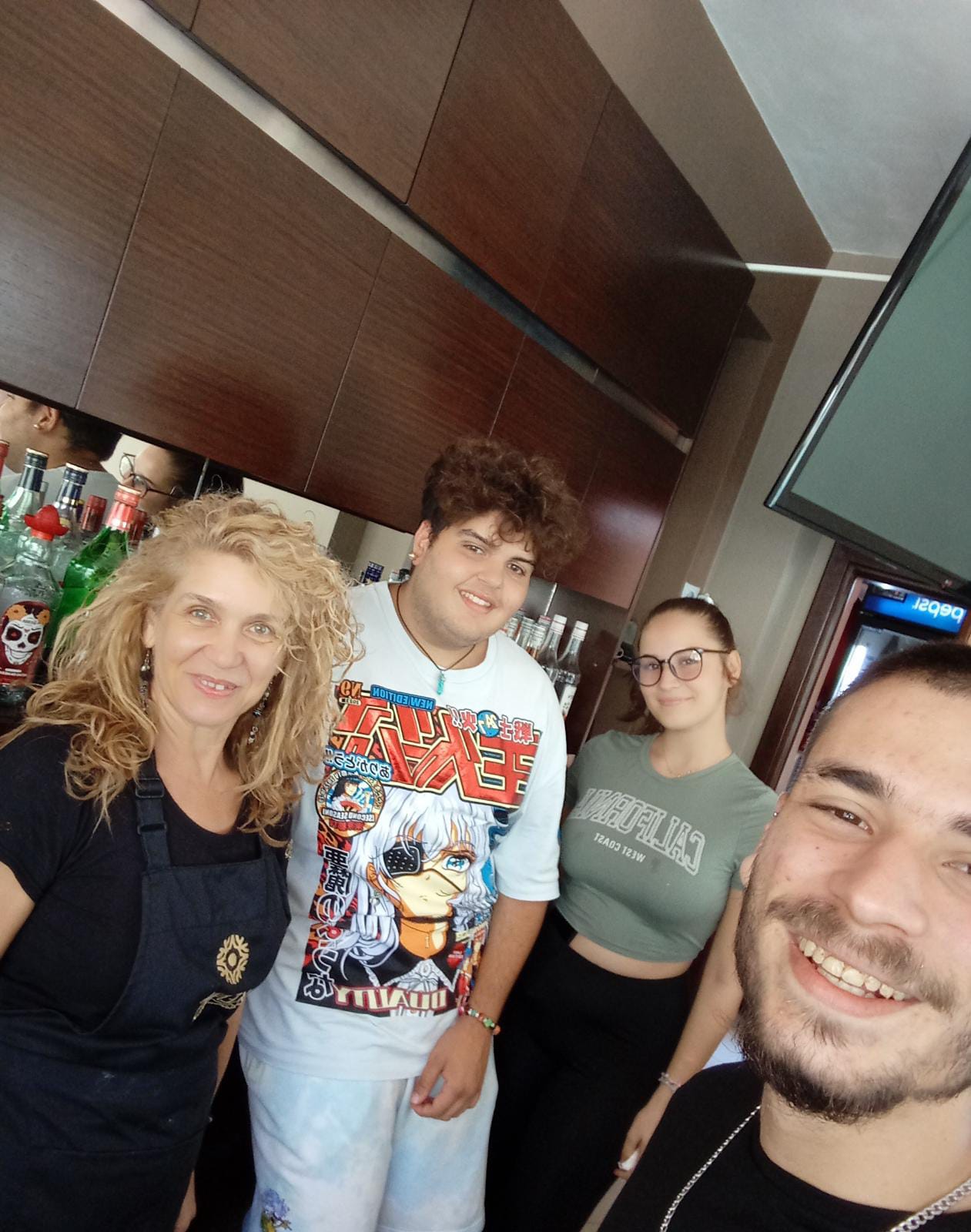 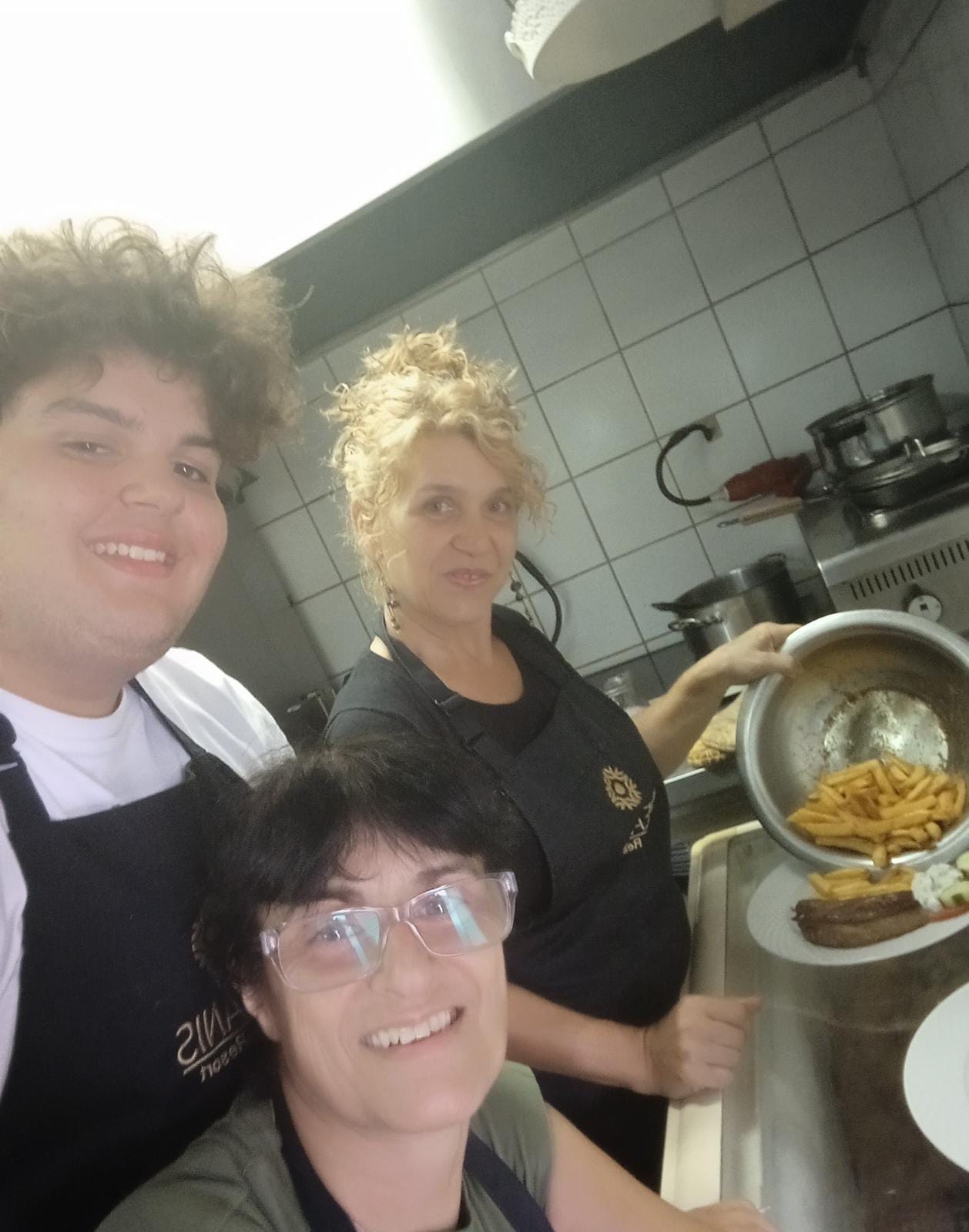 Balance Hotel

Ludovica Rivoli
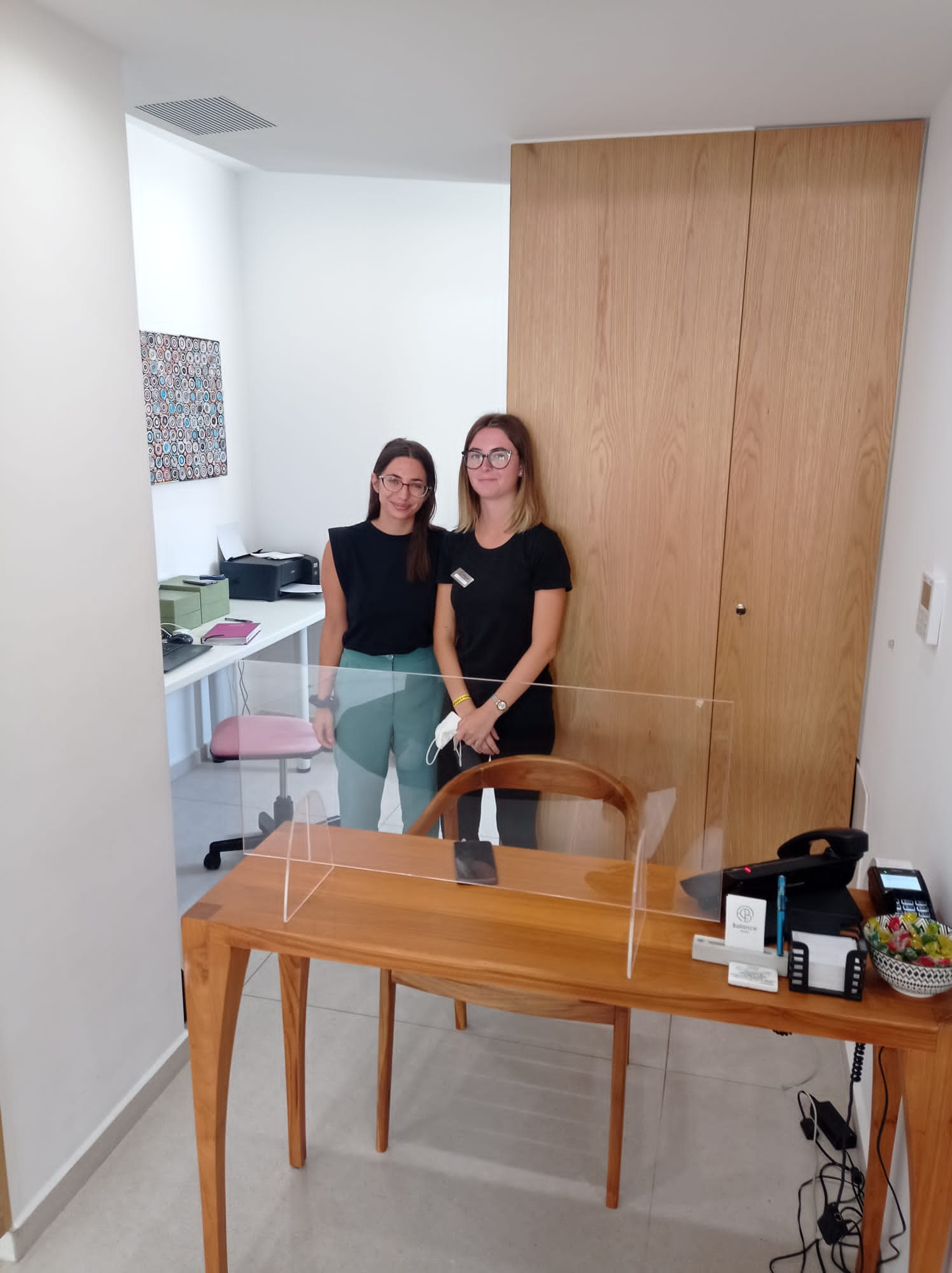 Kiwi Apartments

Martina Proietti
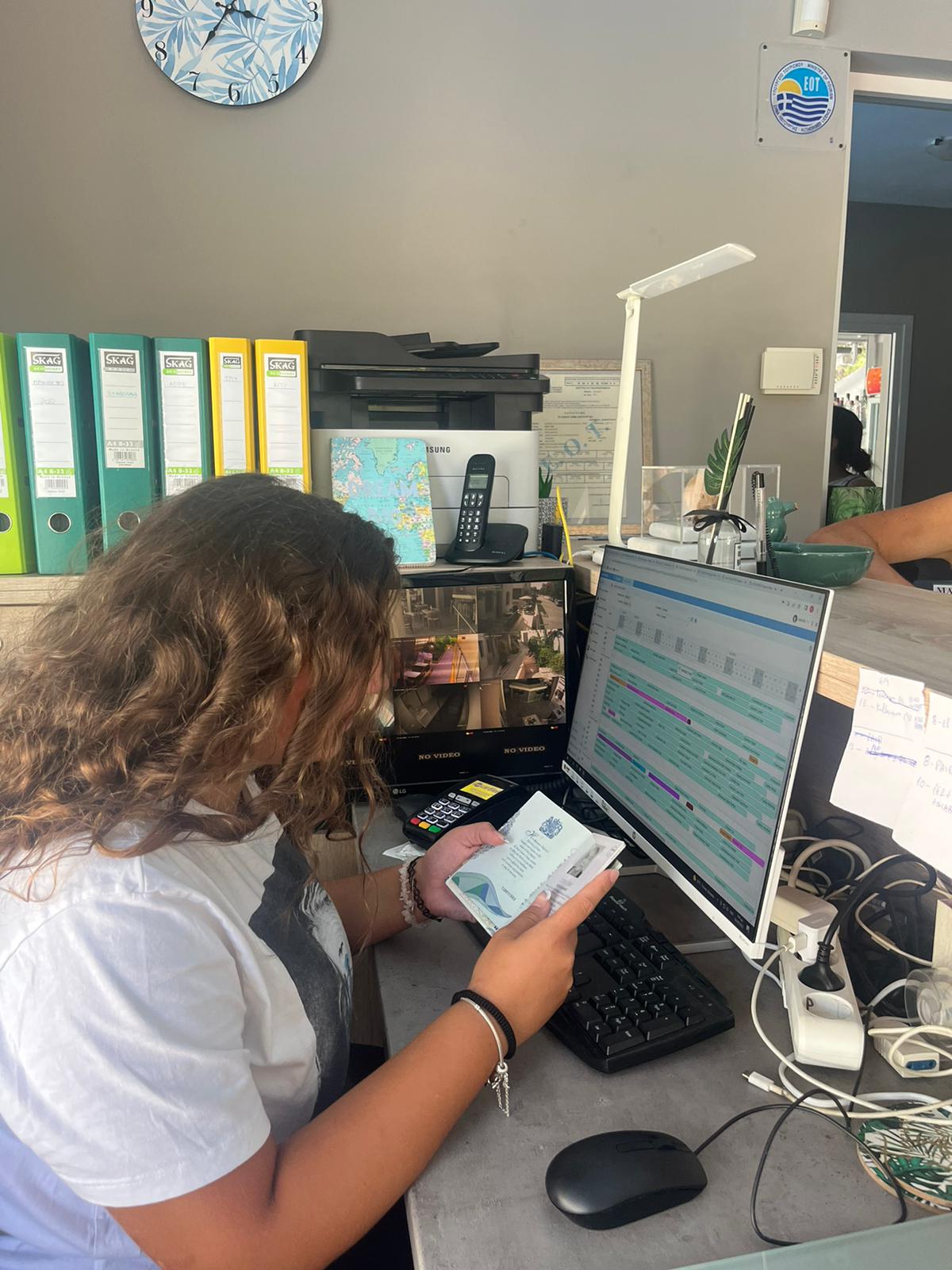 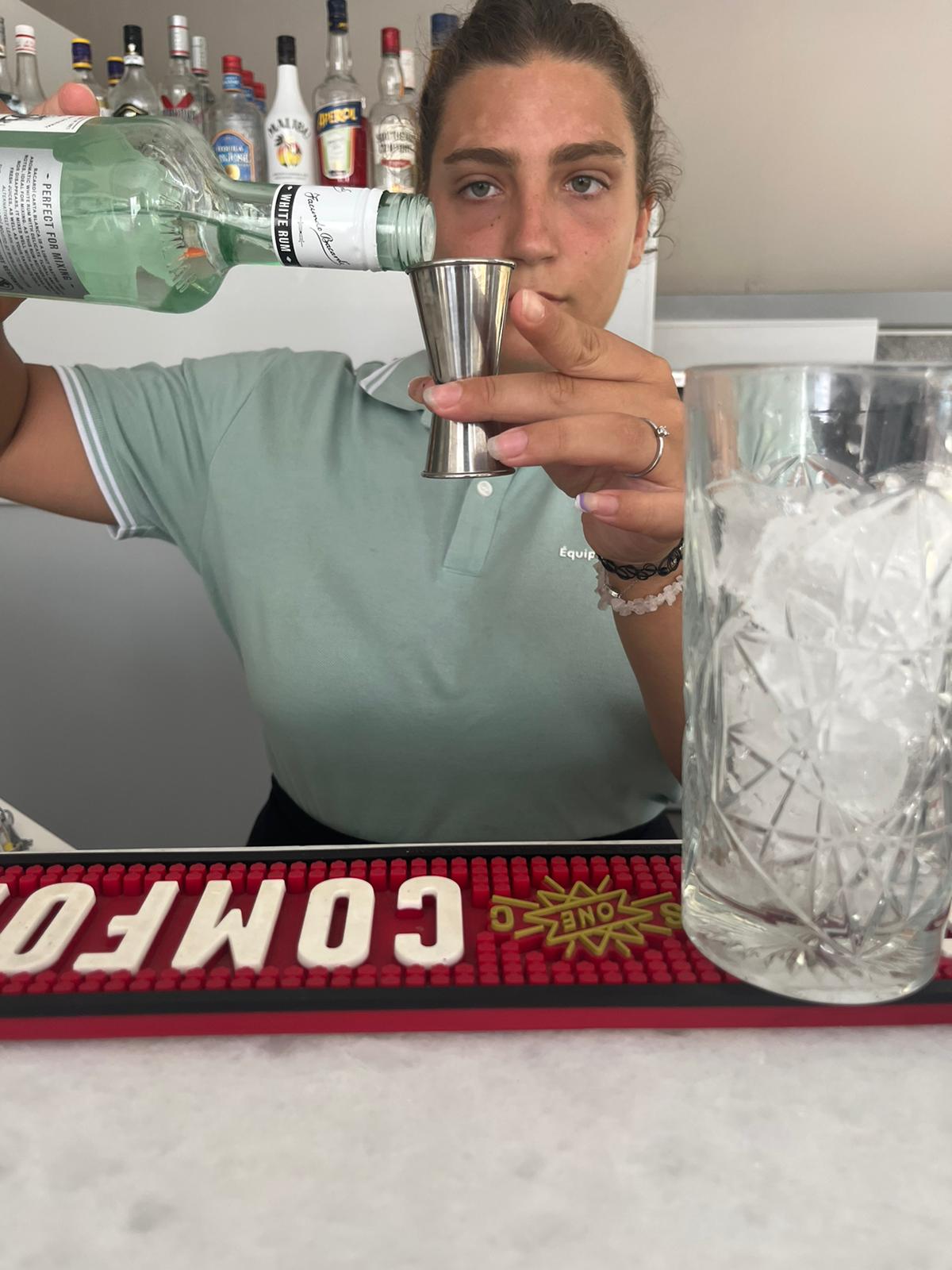 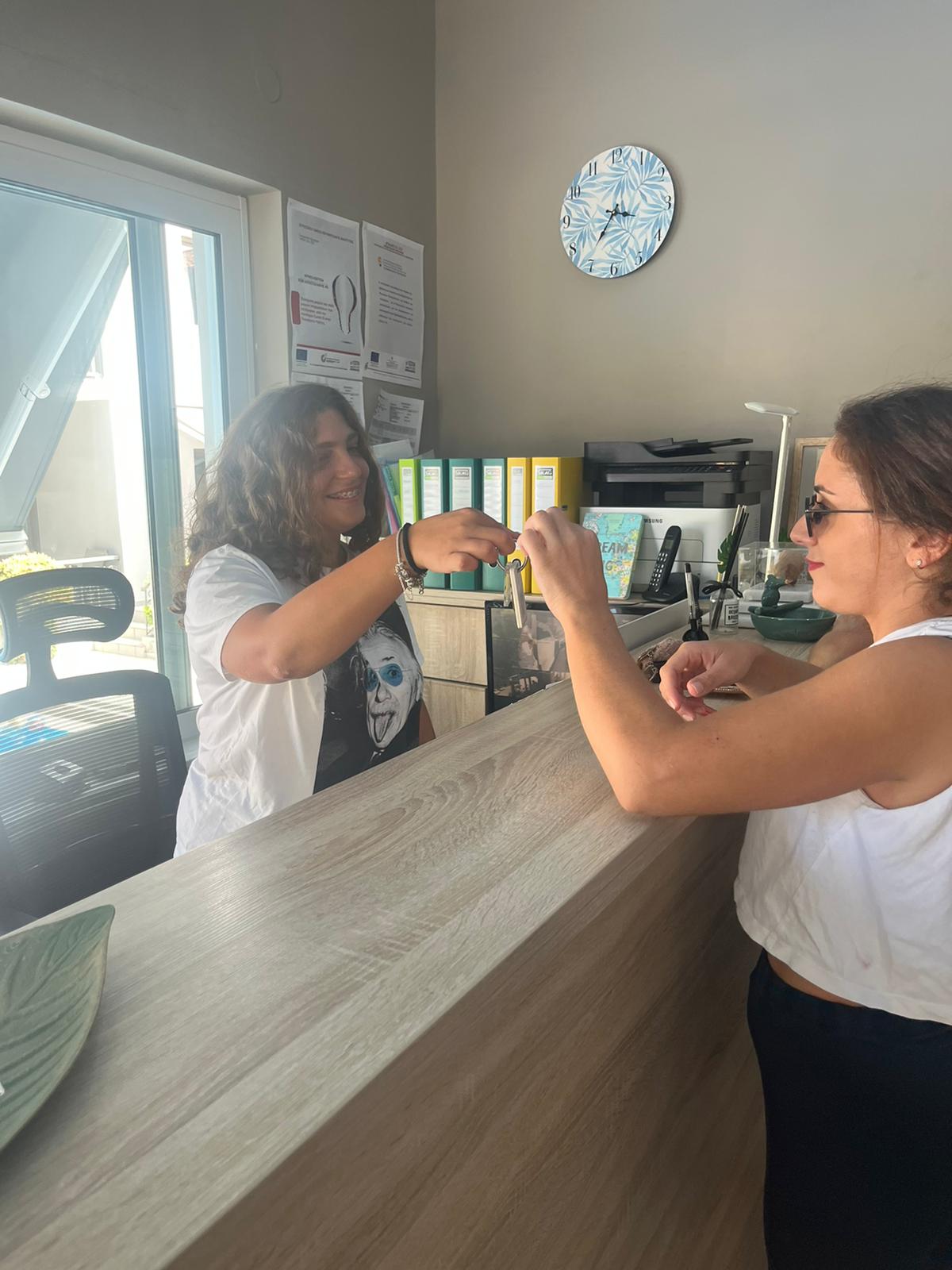 Kedrissos Hotel

Federico Renzi
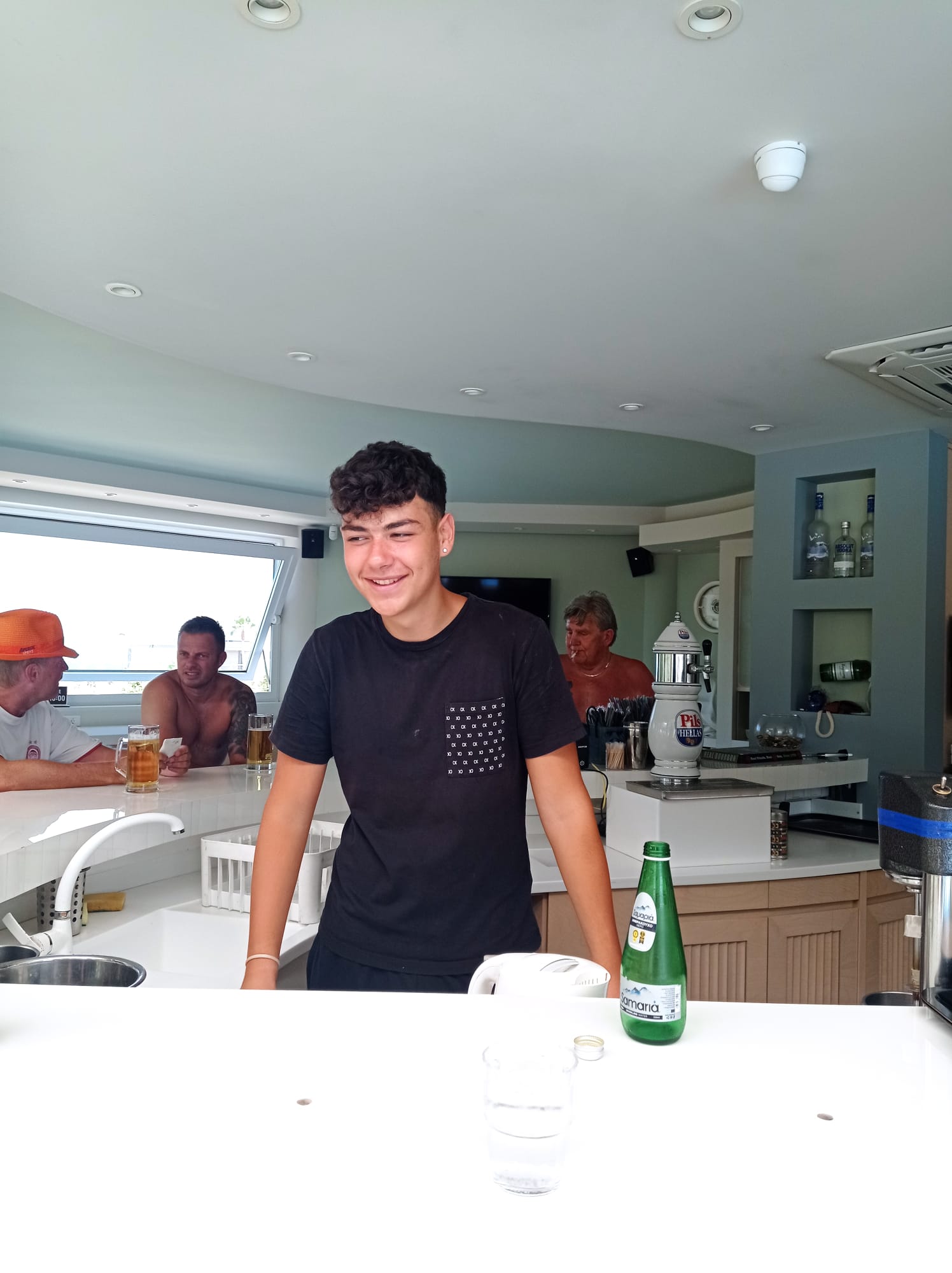 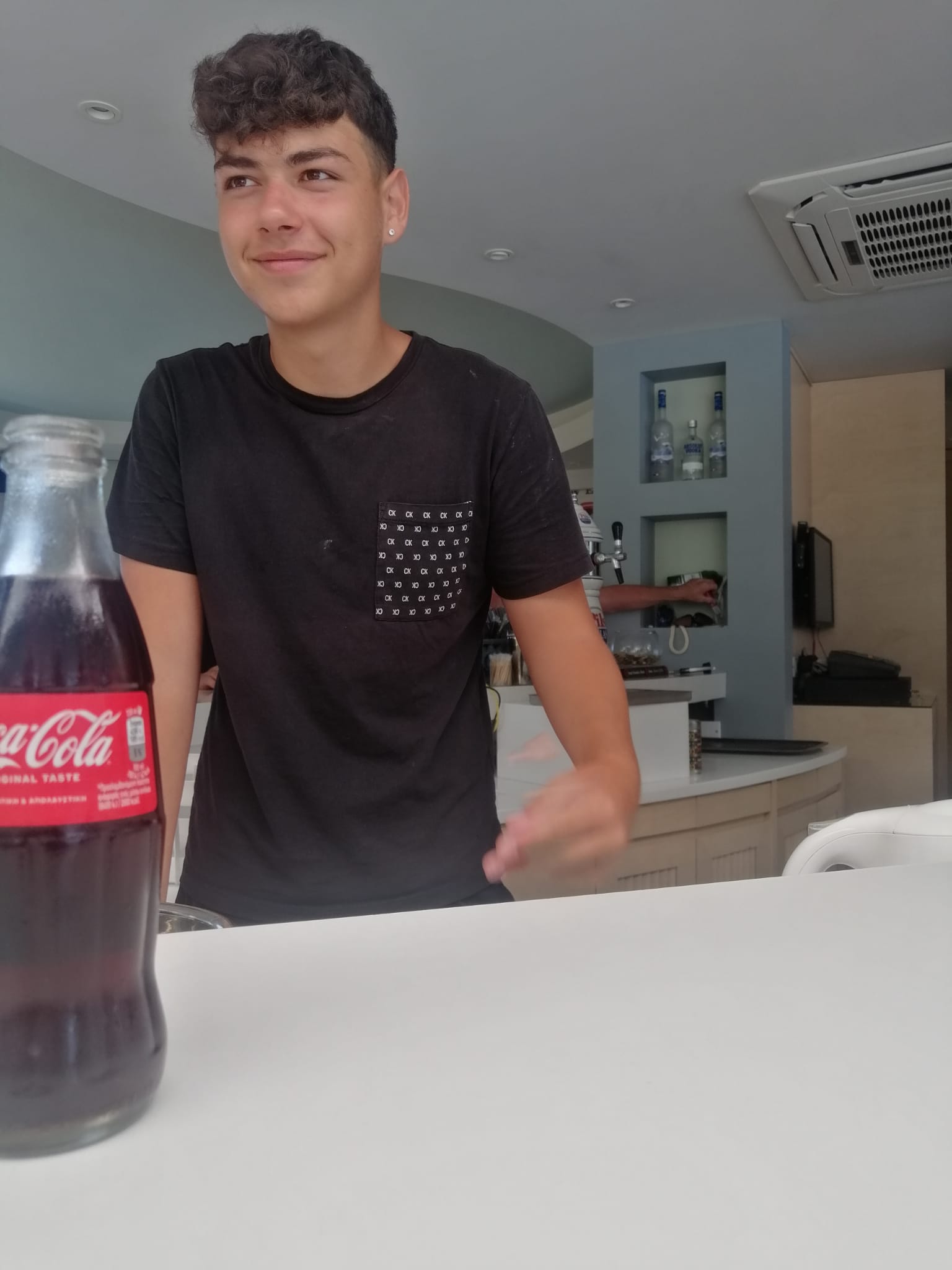 Atrion Hotel

Giorgio Longo
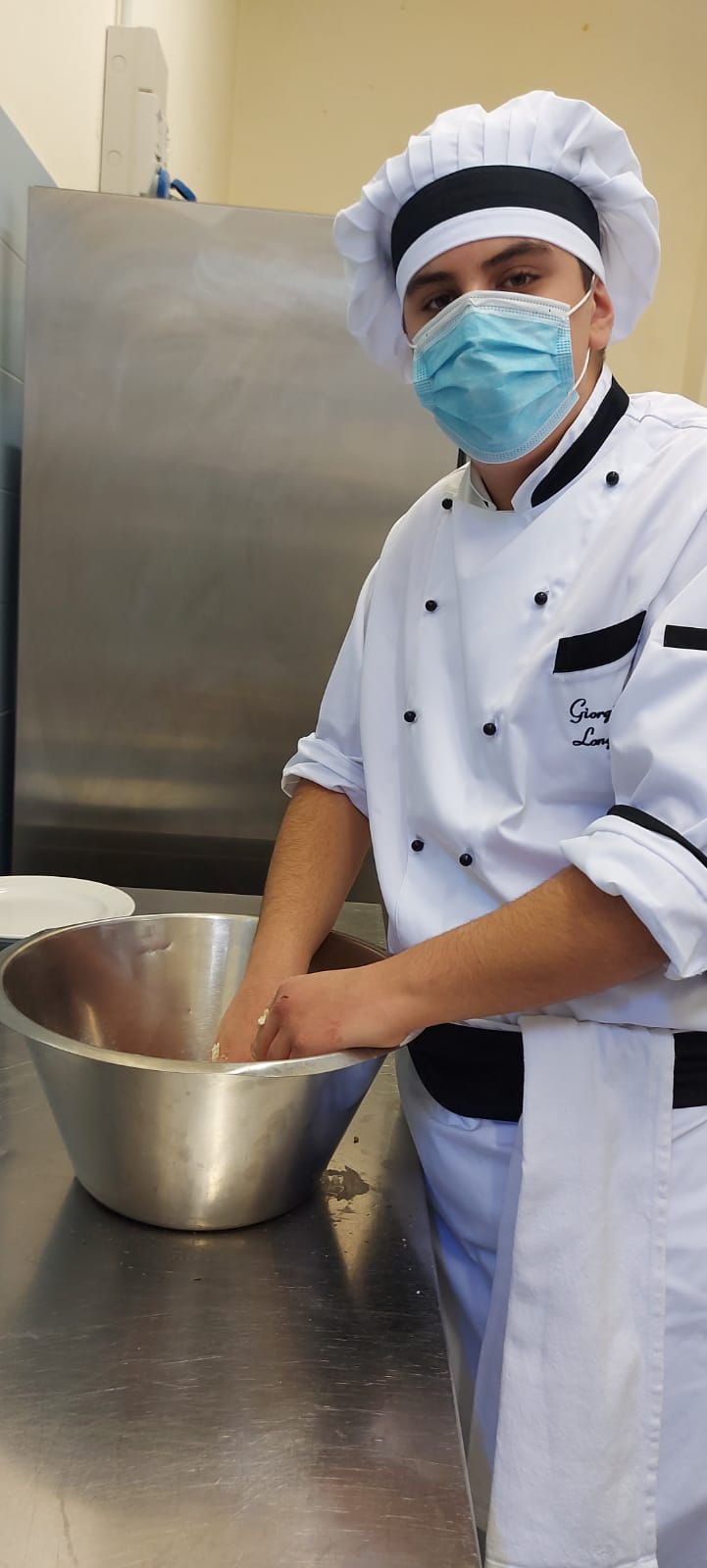 Golden Bay Suites

Eleonora Pangolino
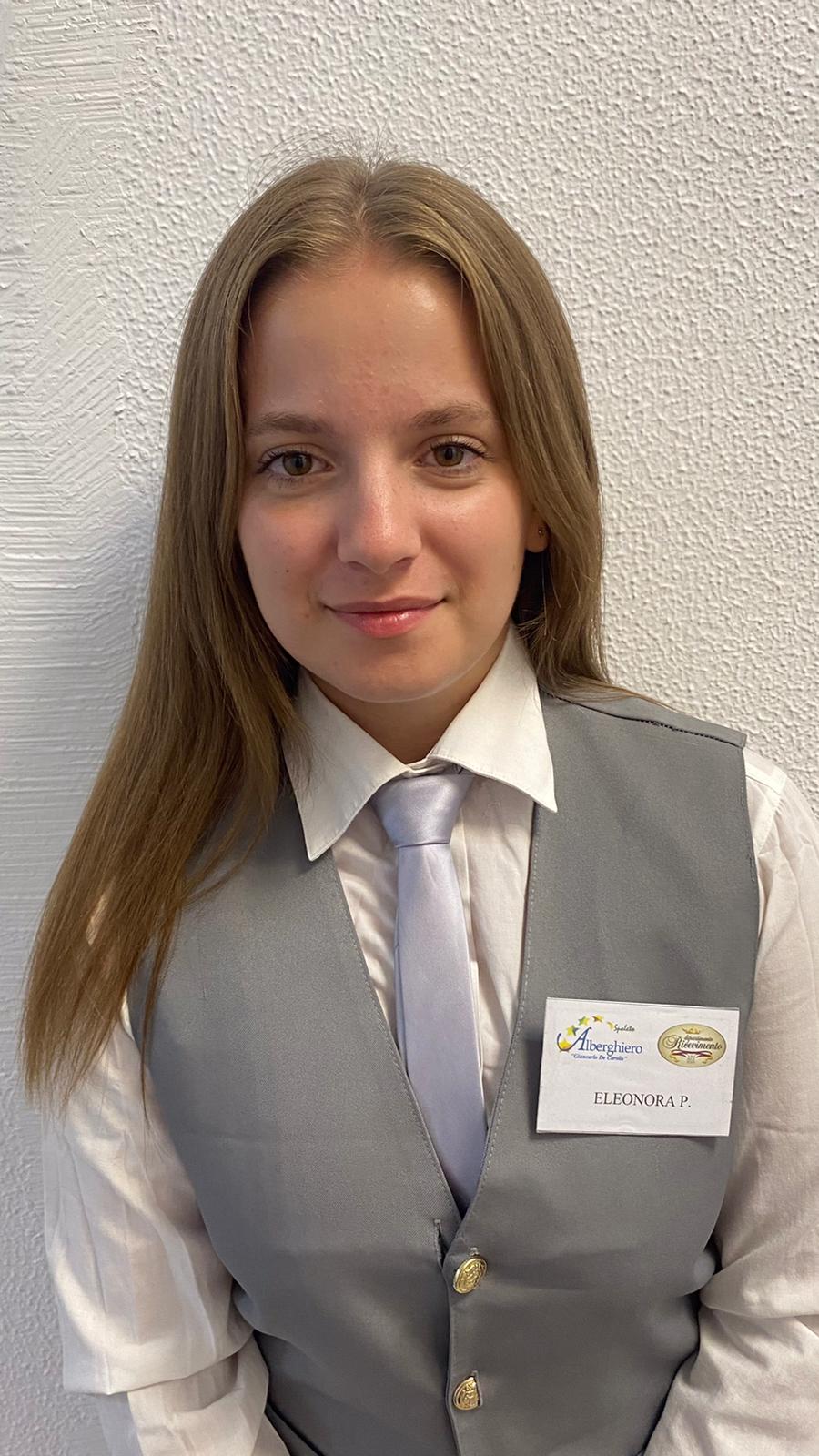 The tutors
Andrea Bocchini 
Bozena Kolodziej
Silvia Biribao
Ilaria Luciani 
Romina Ferretti
Francesco Pagliari
Francesco Panfili 
Beatrice Di Benedetto
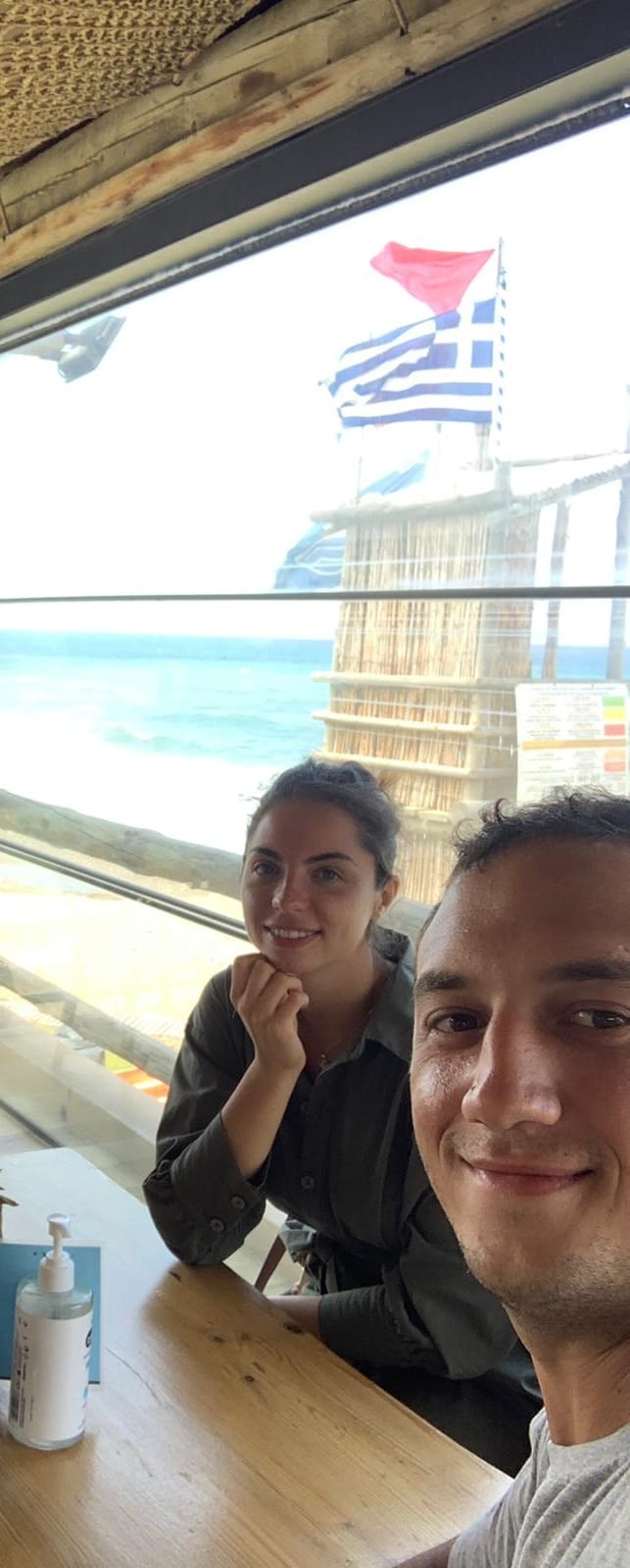 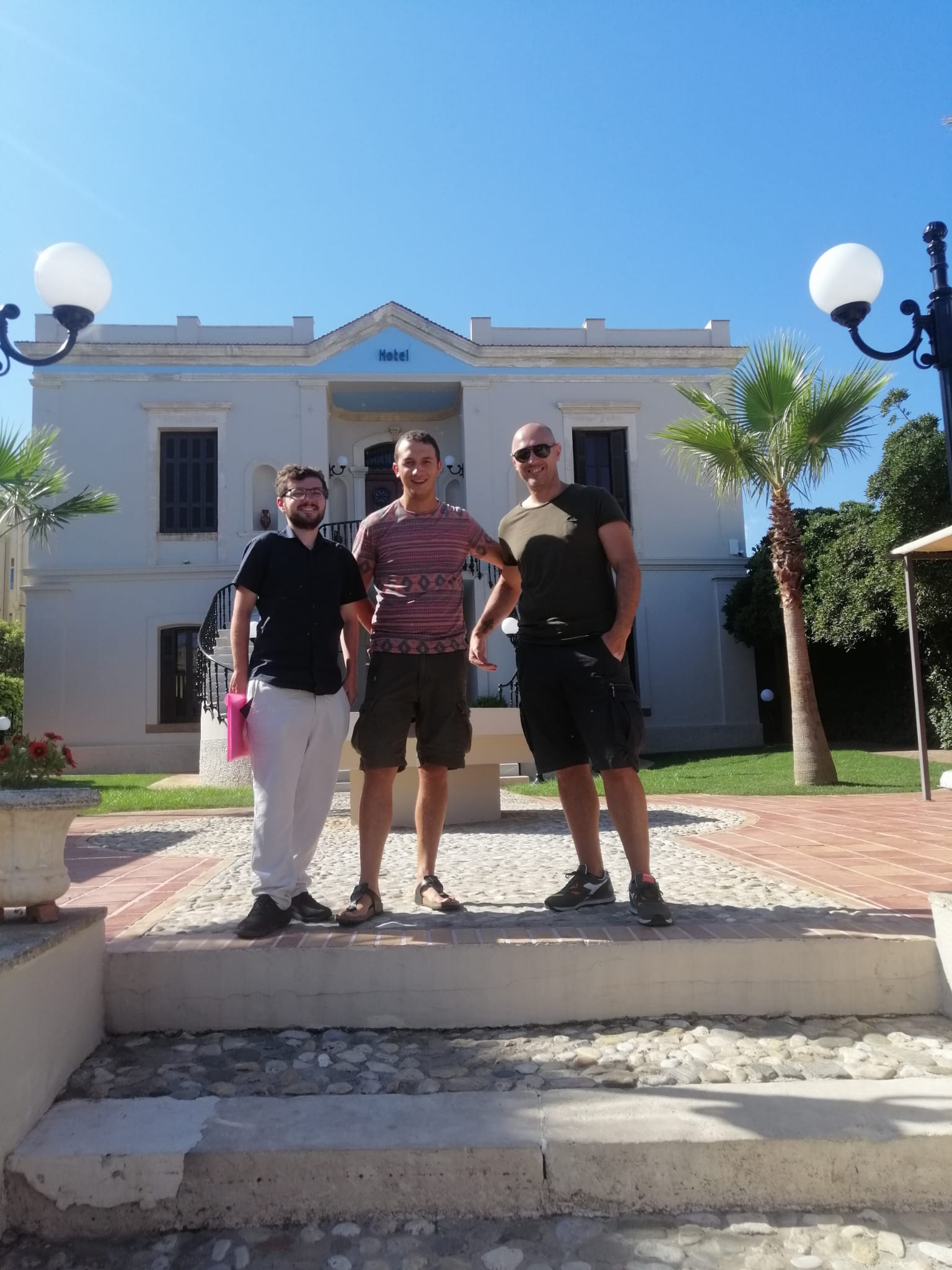 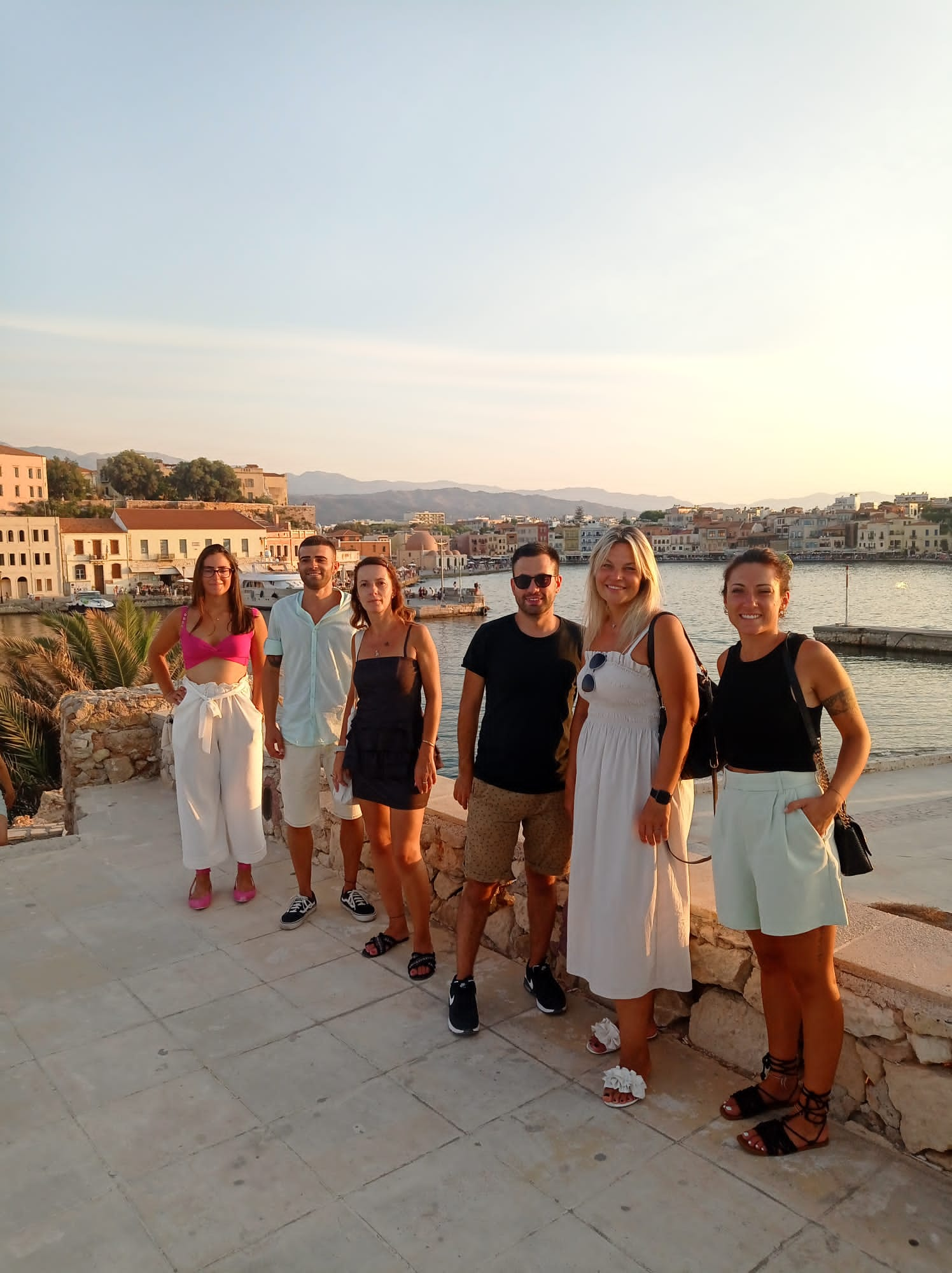 BACKSTAGE
WORKING HARD…
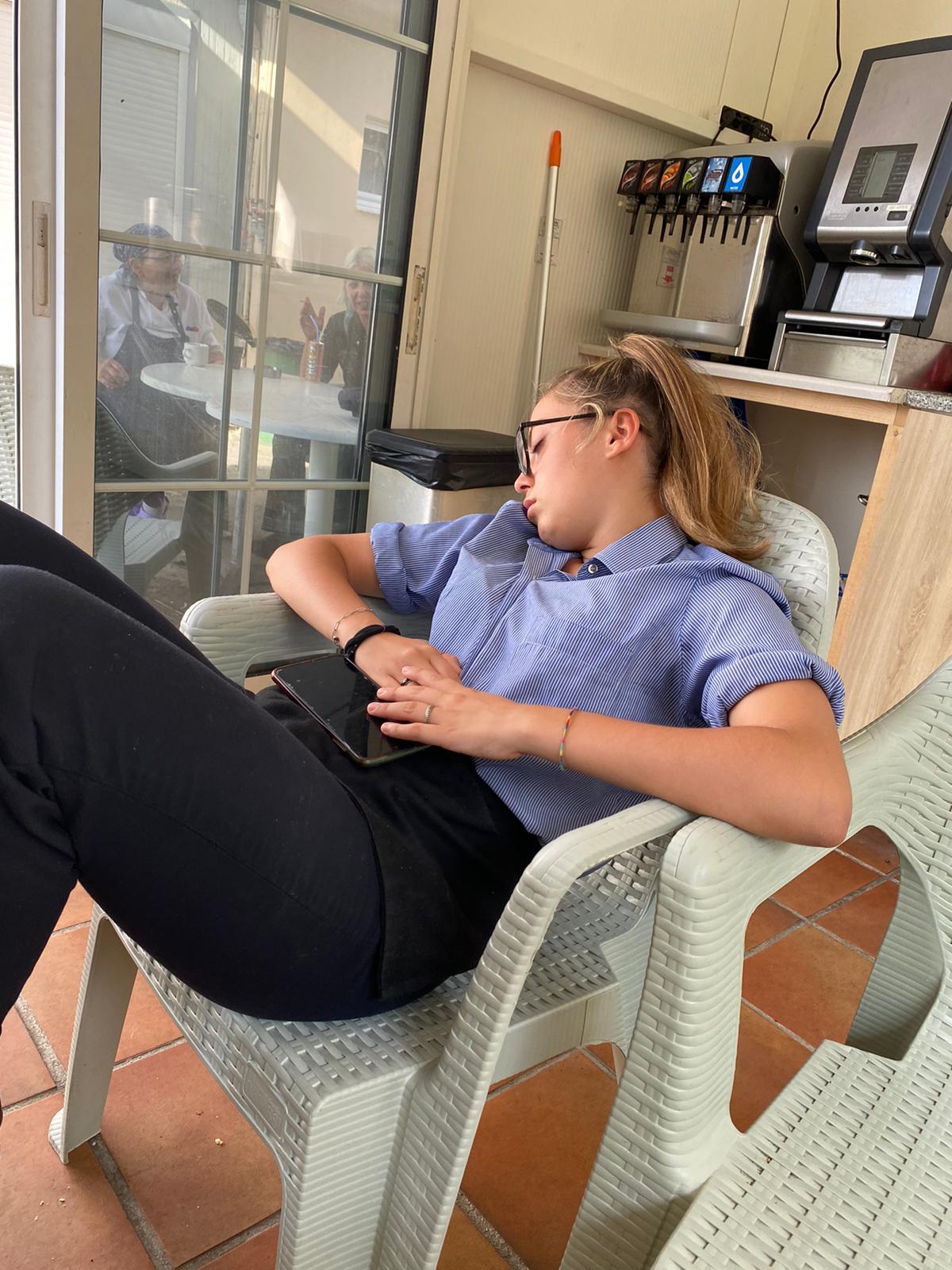 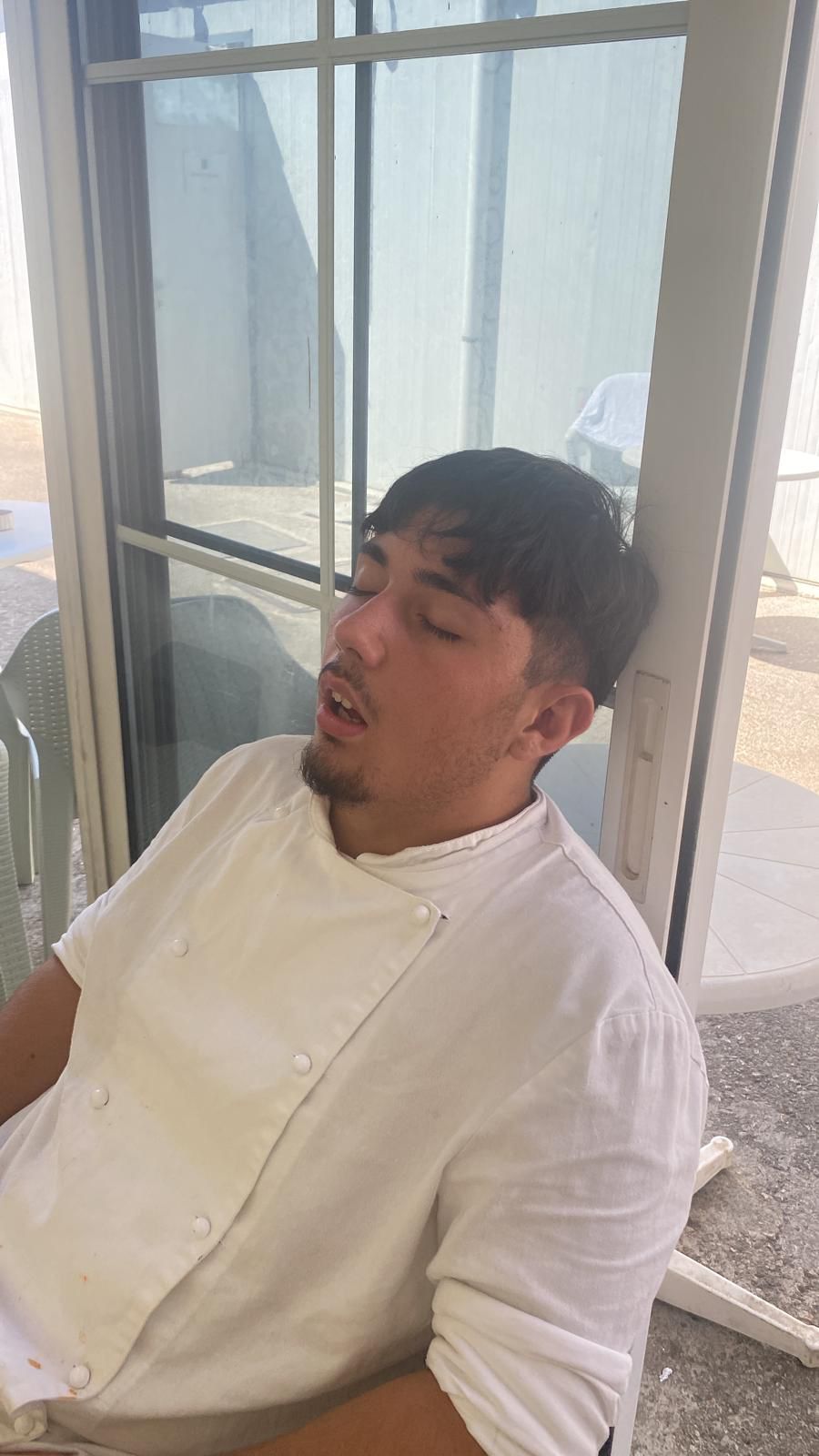 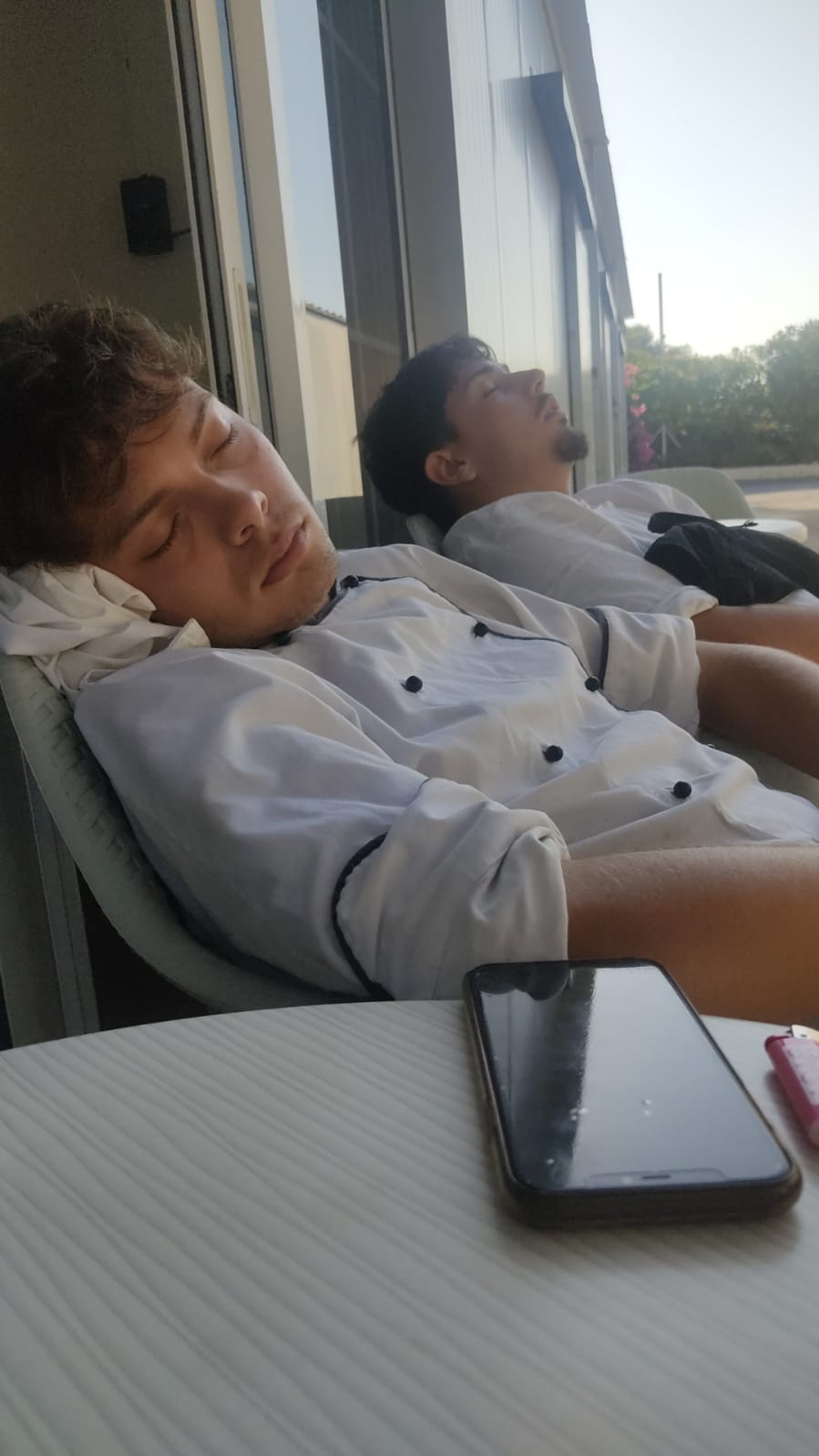 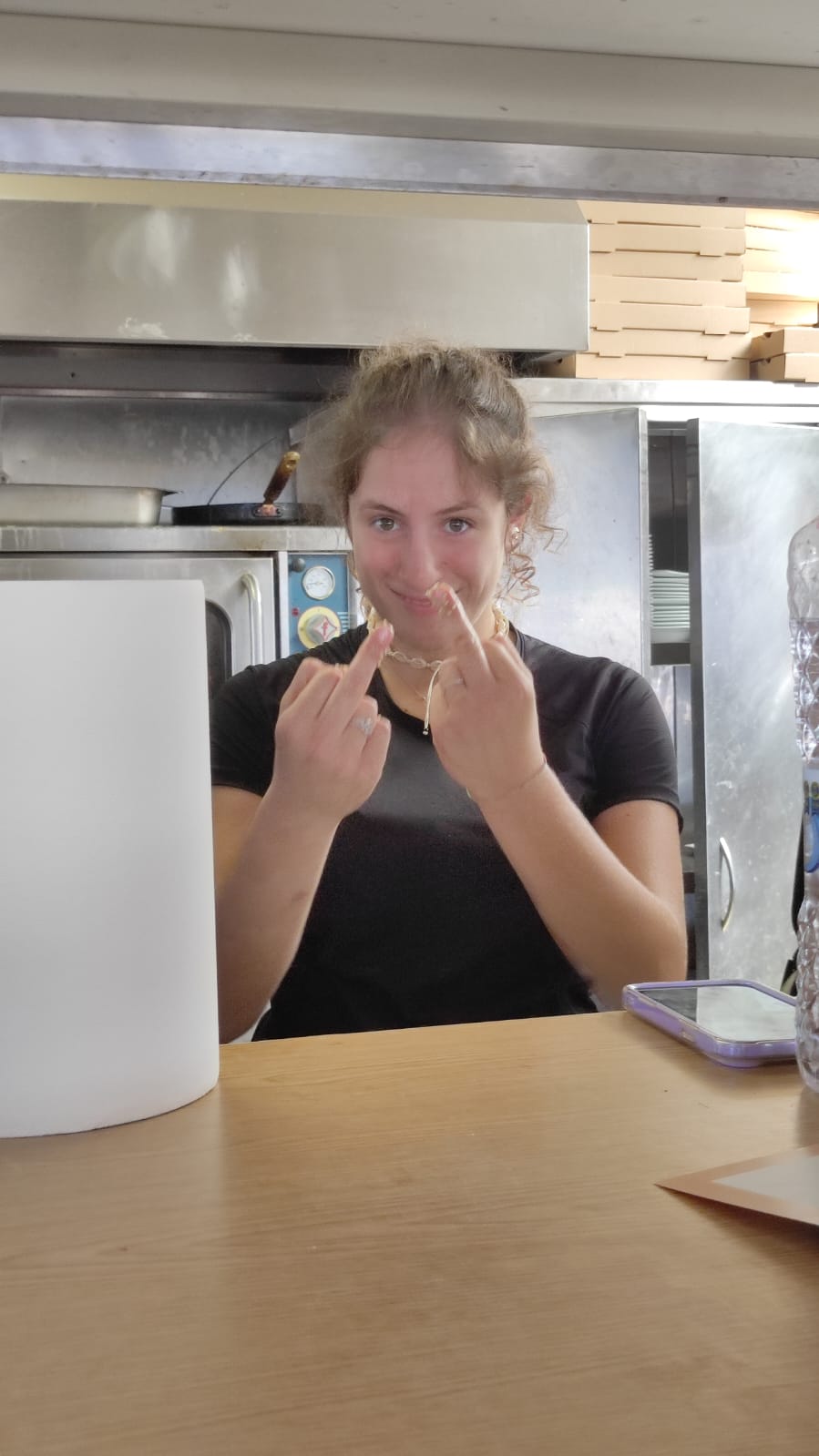 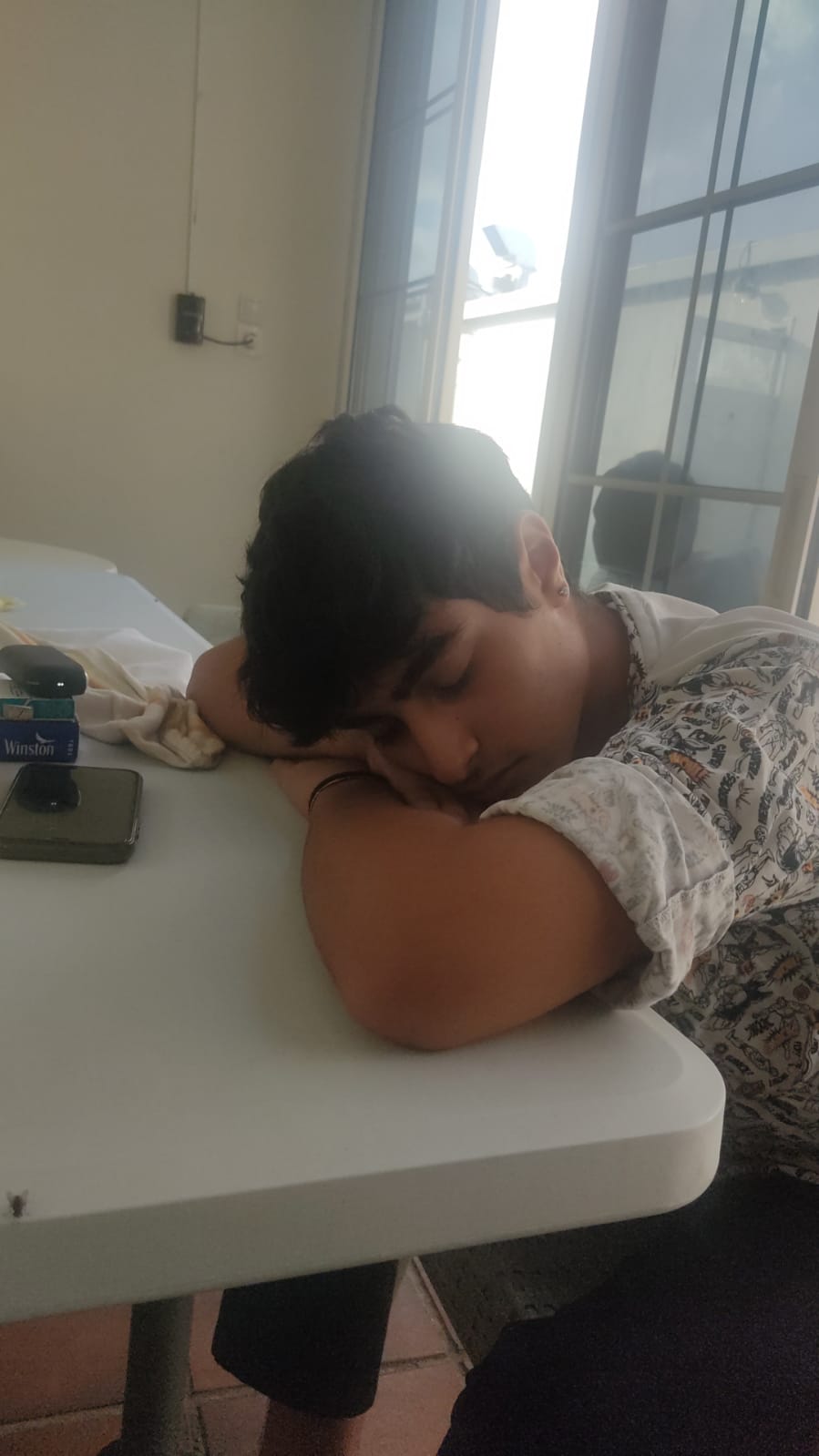 HANGING OUT
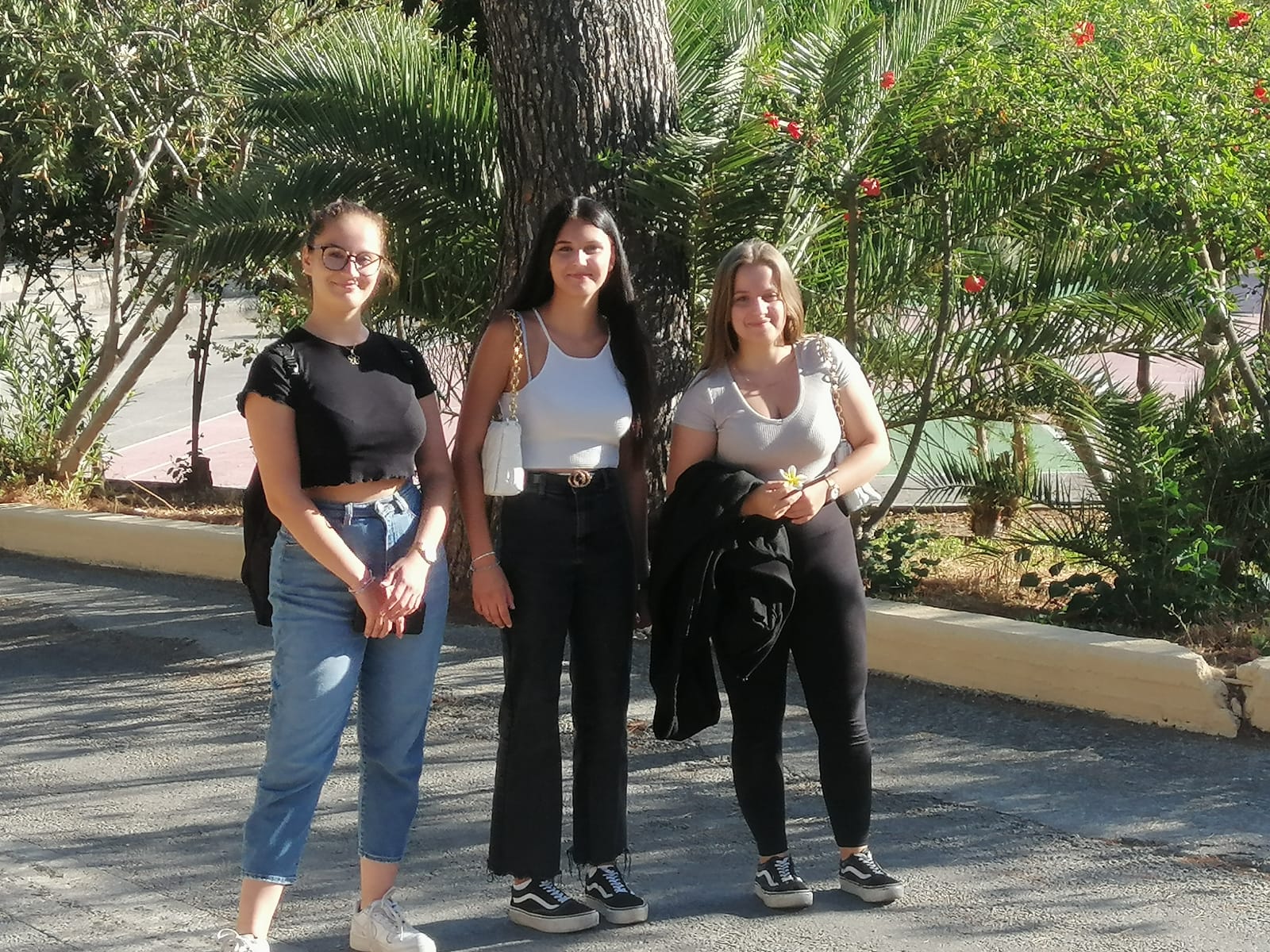 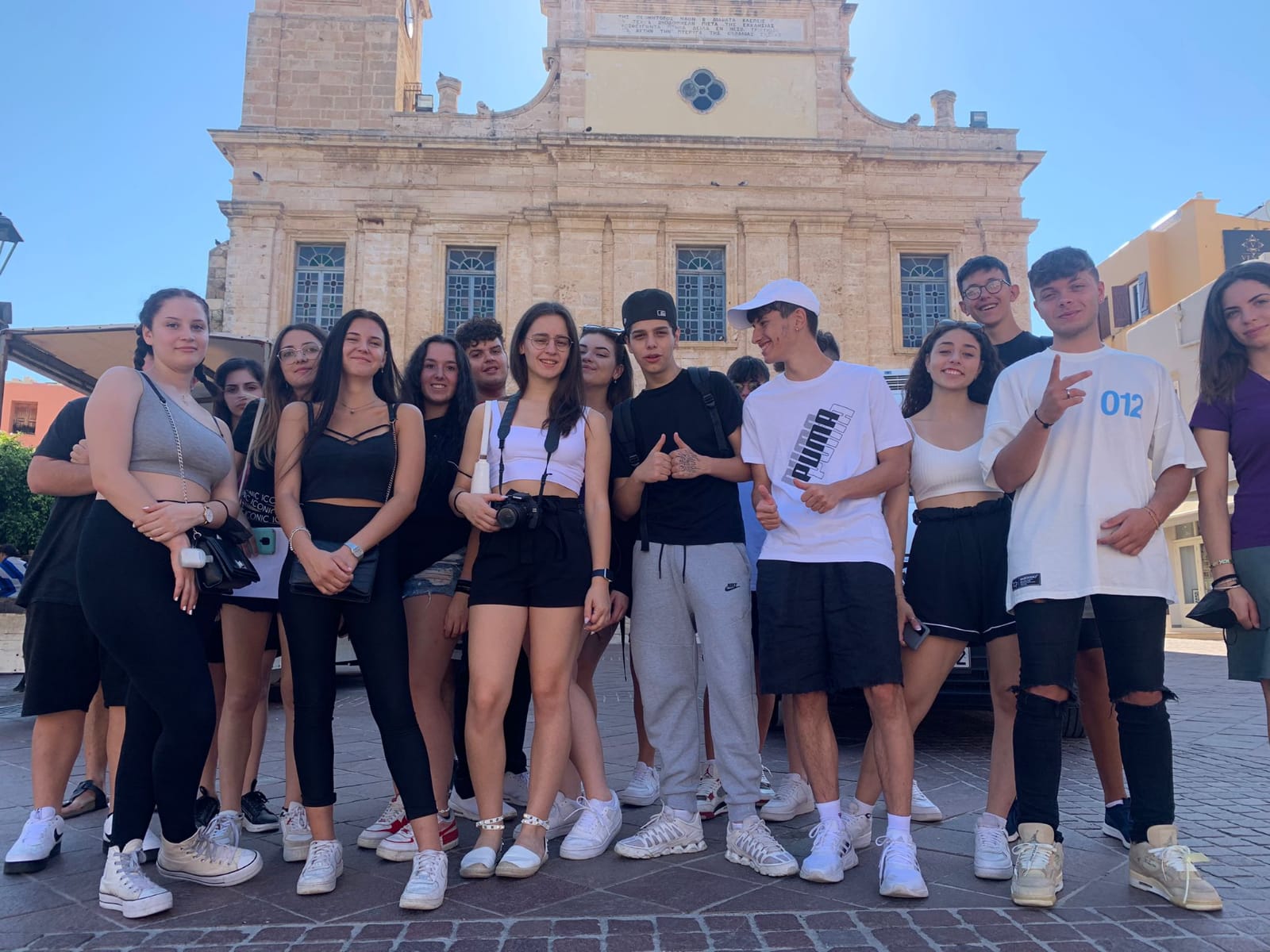 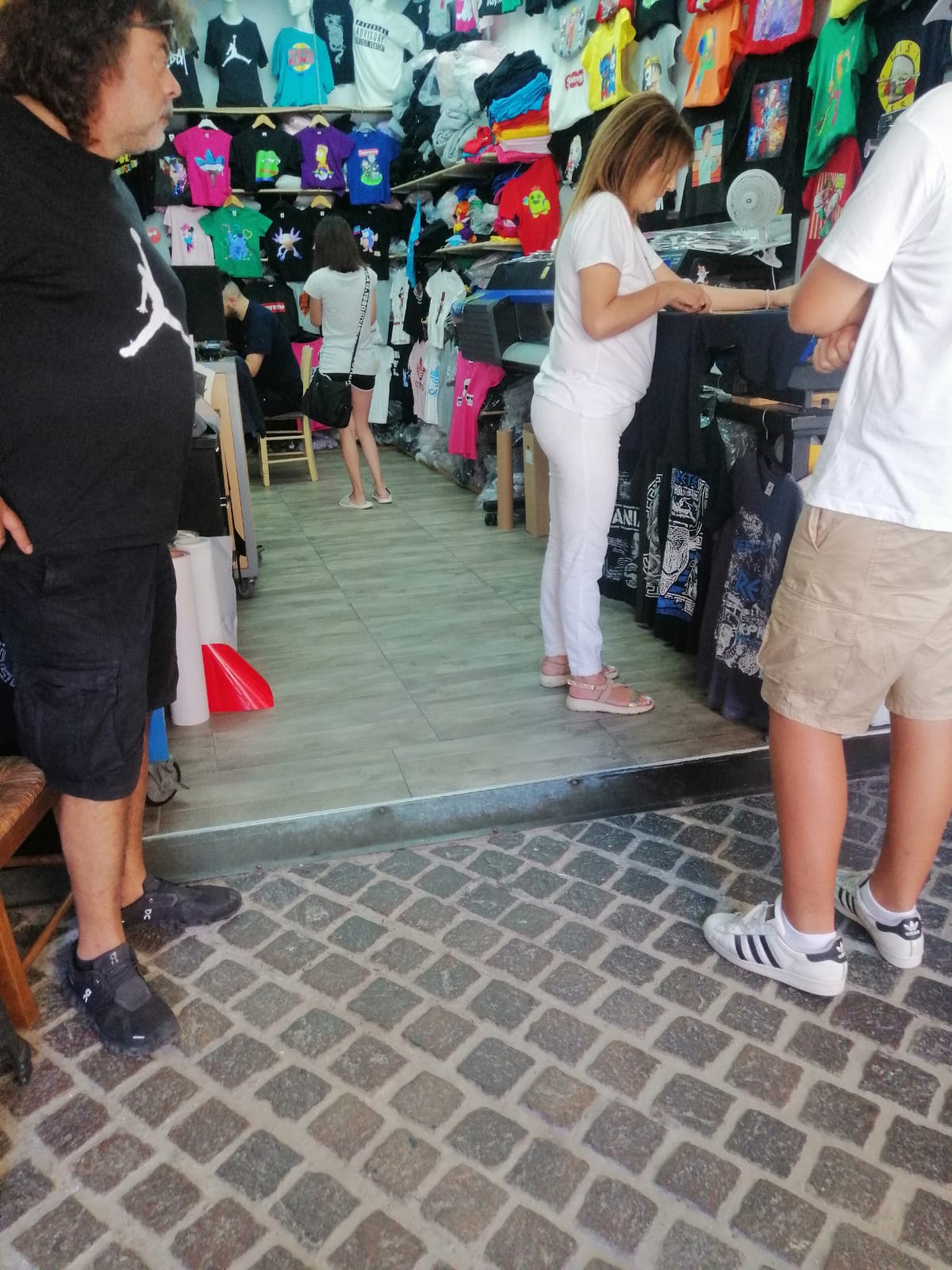 SHOPPING
GETTING READY FOR THE BARBECUE
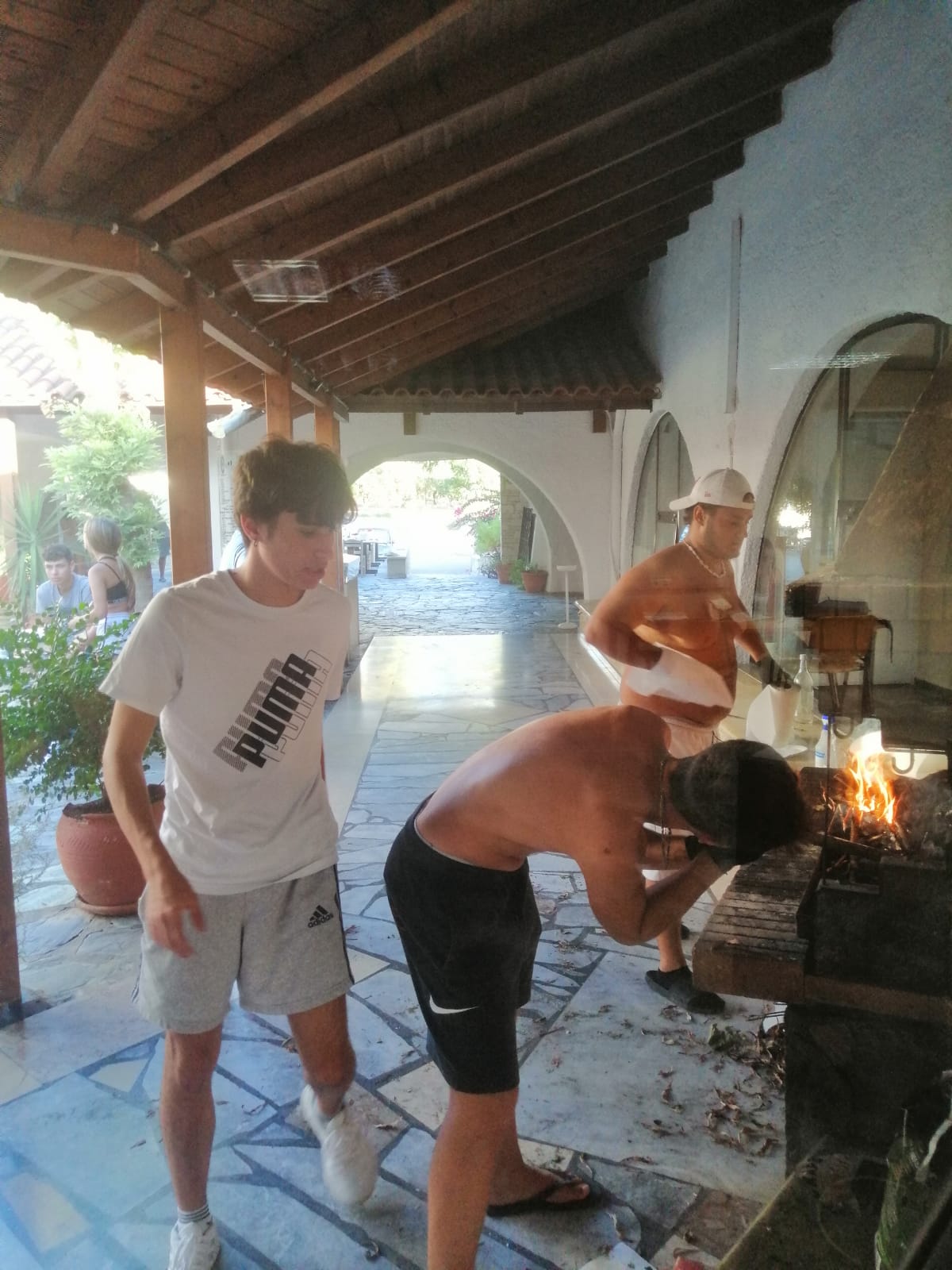 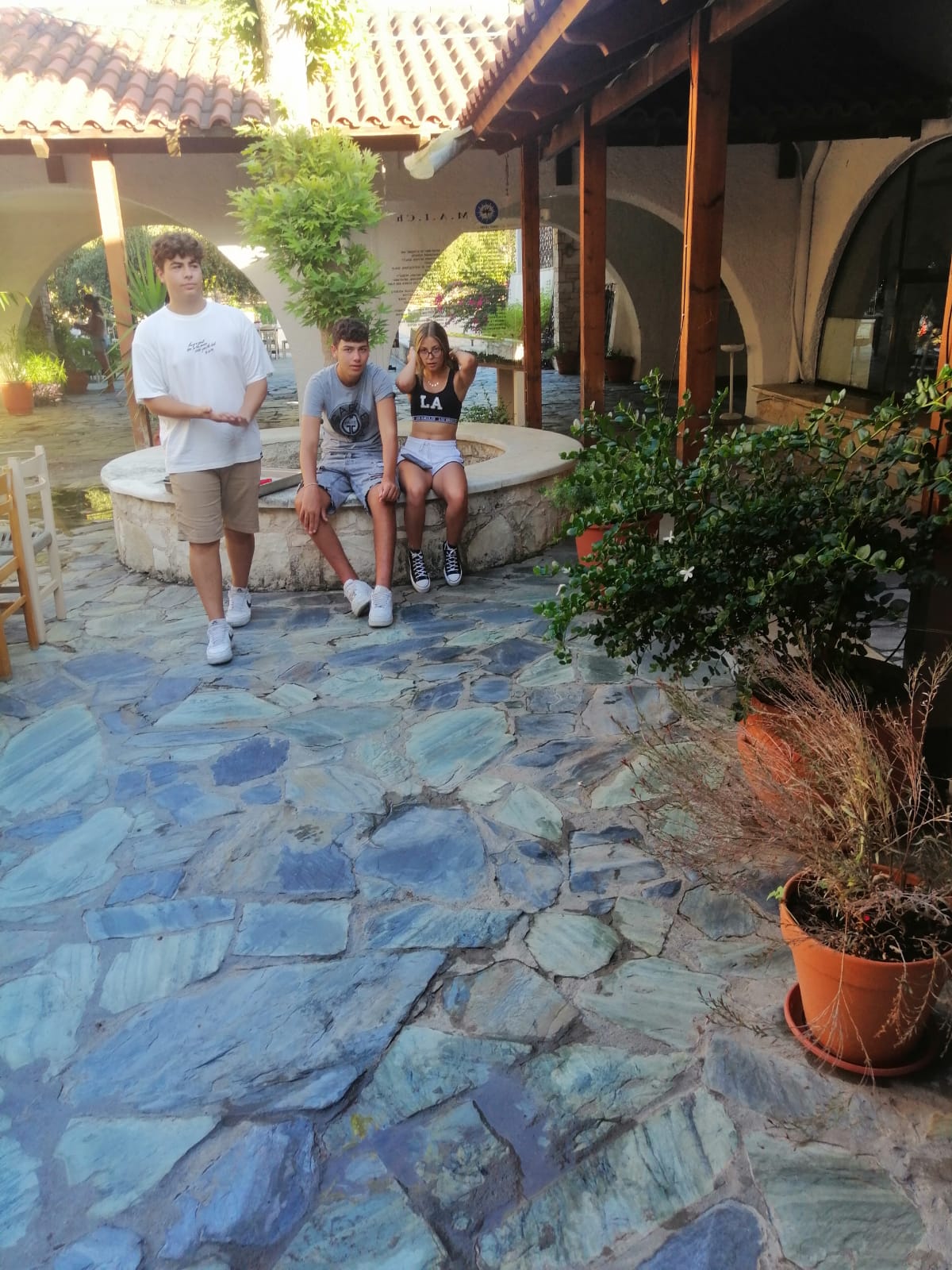 TAKING SELFIES
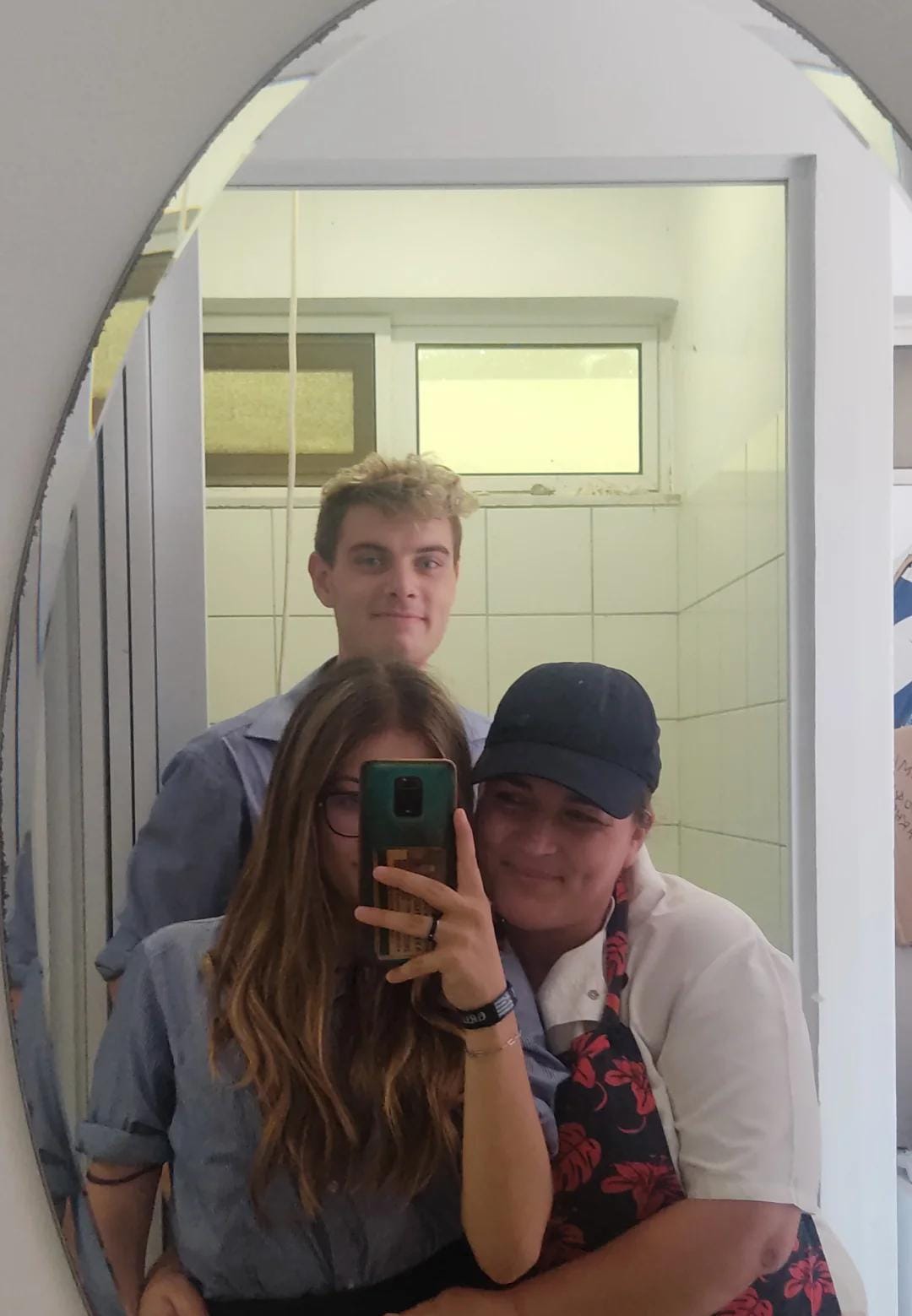 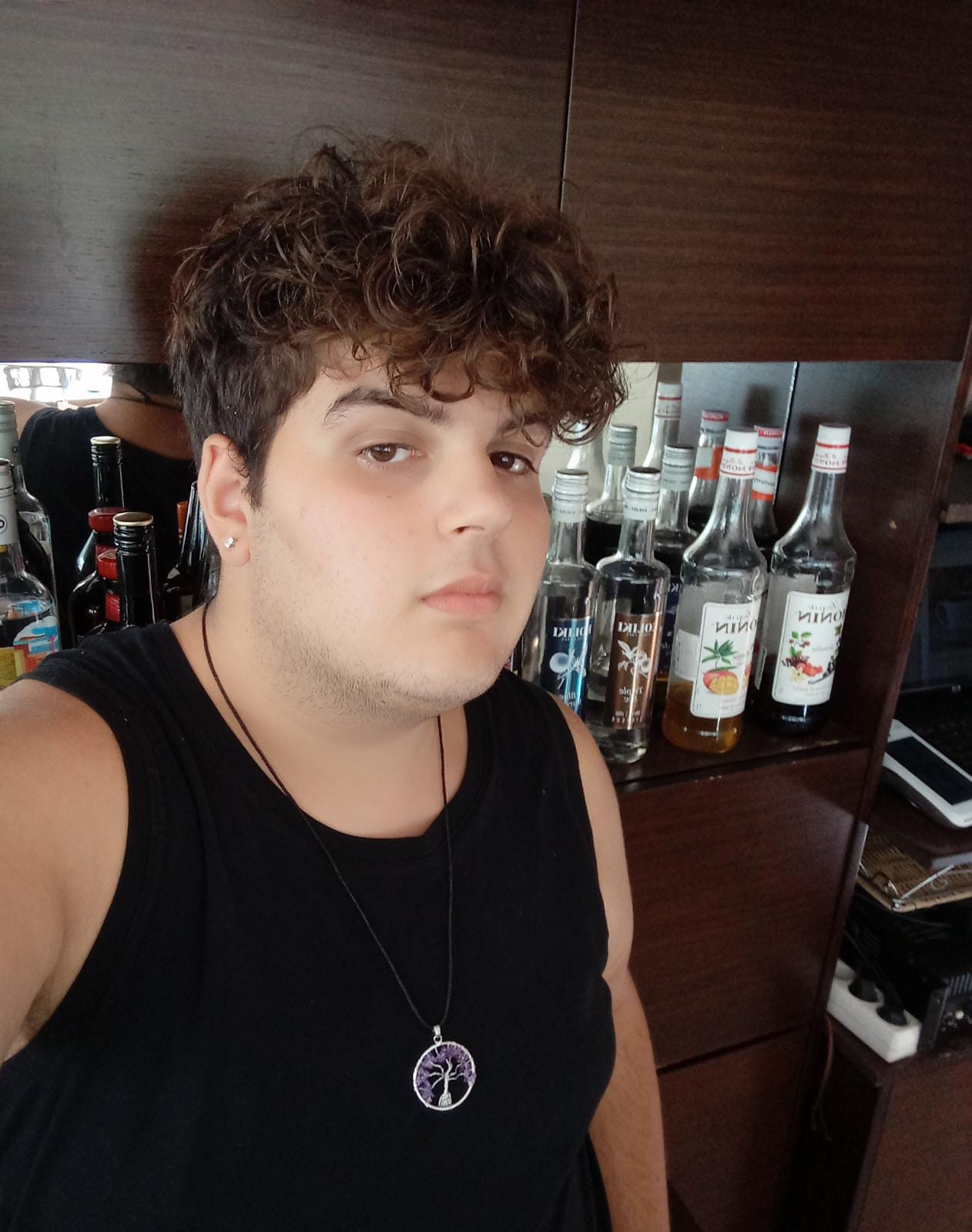 MOVING OUT
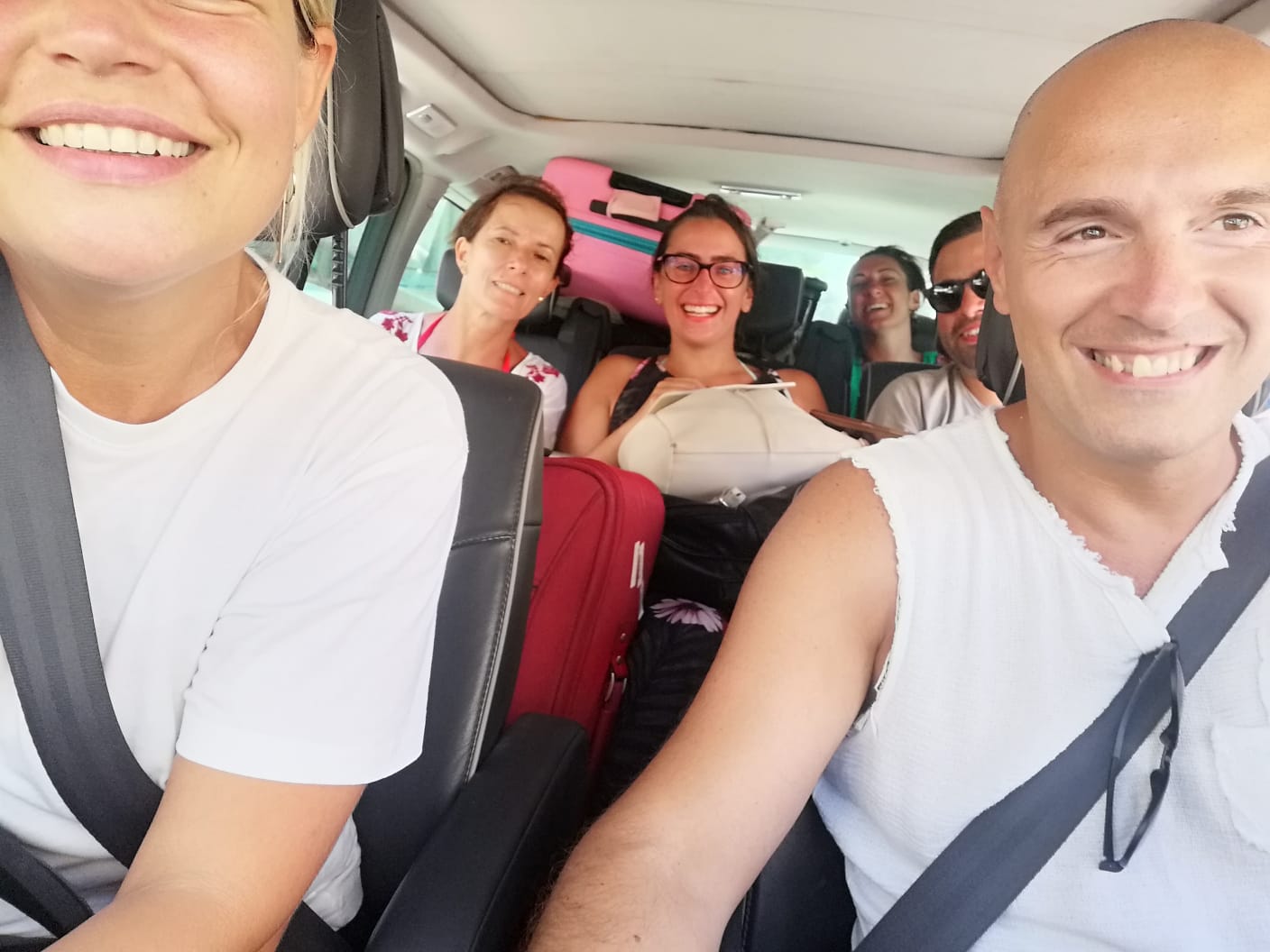 BUS 13
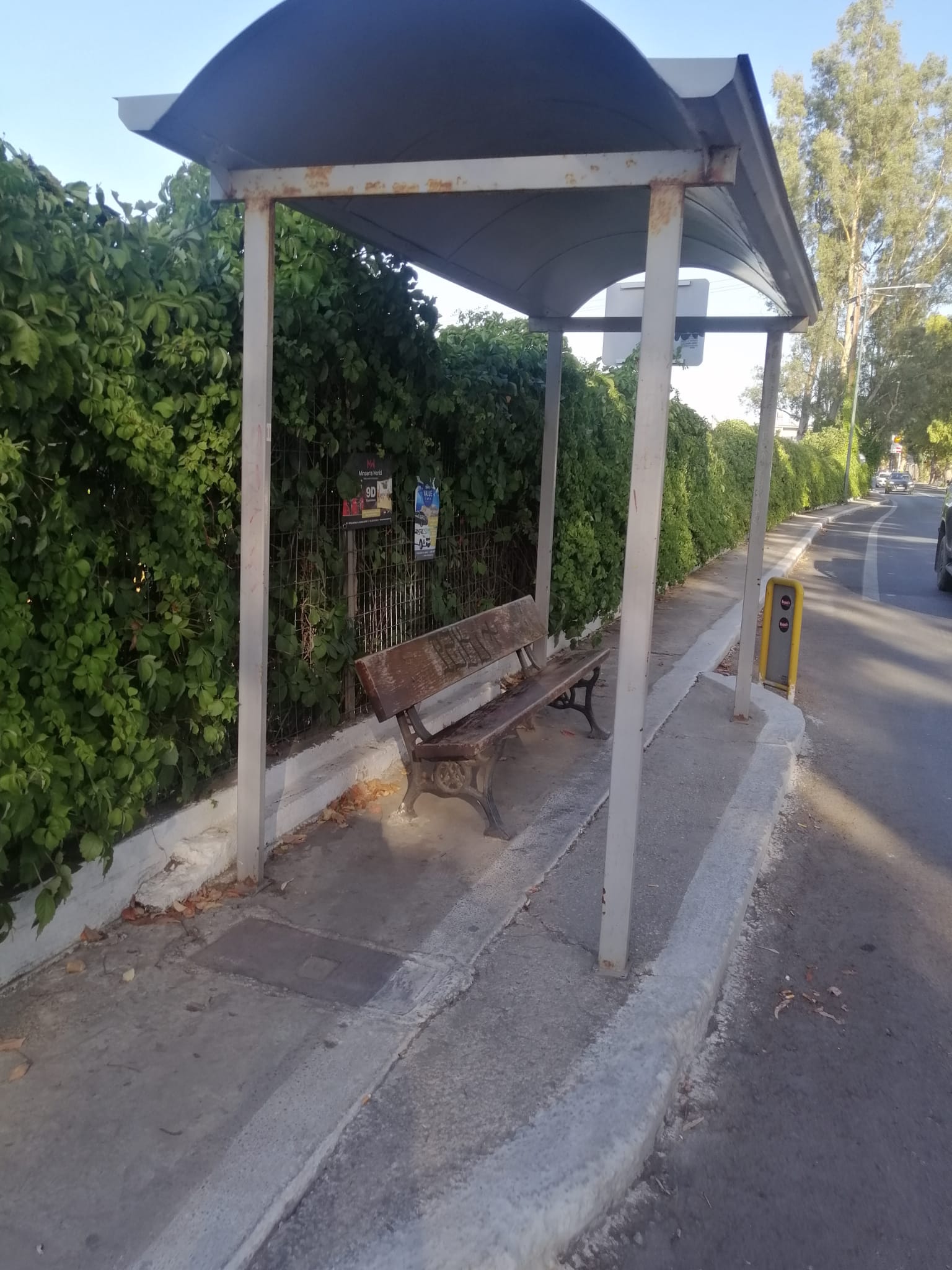 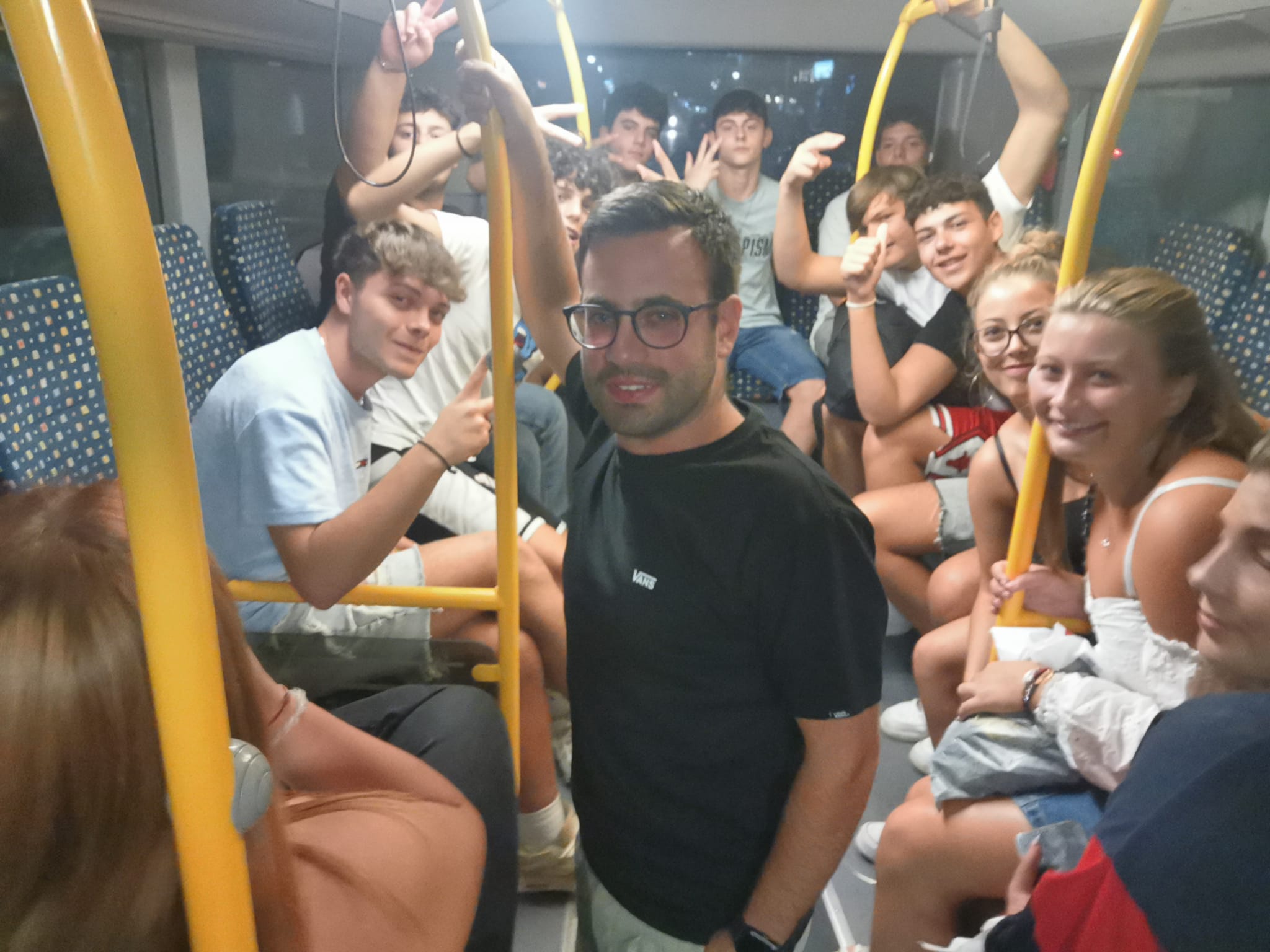 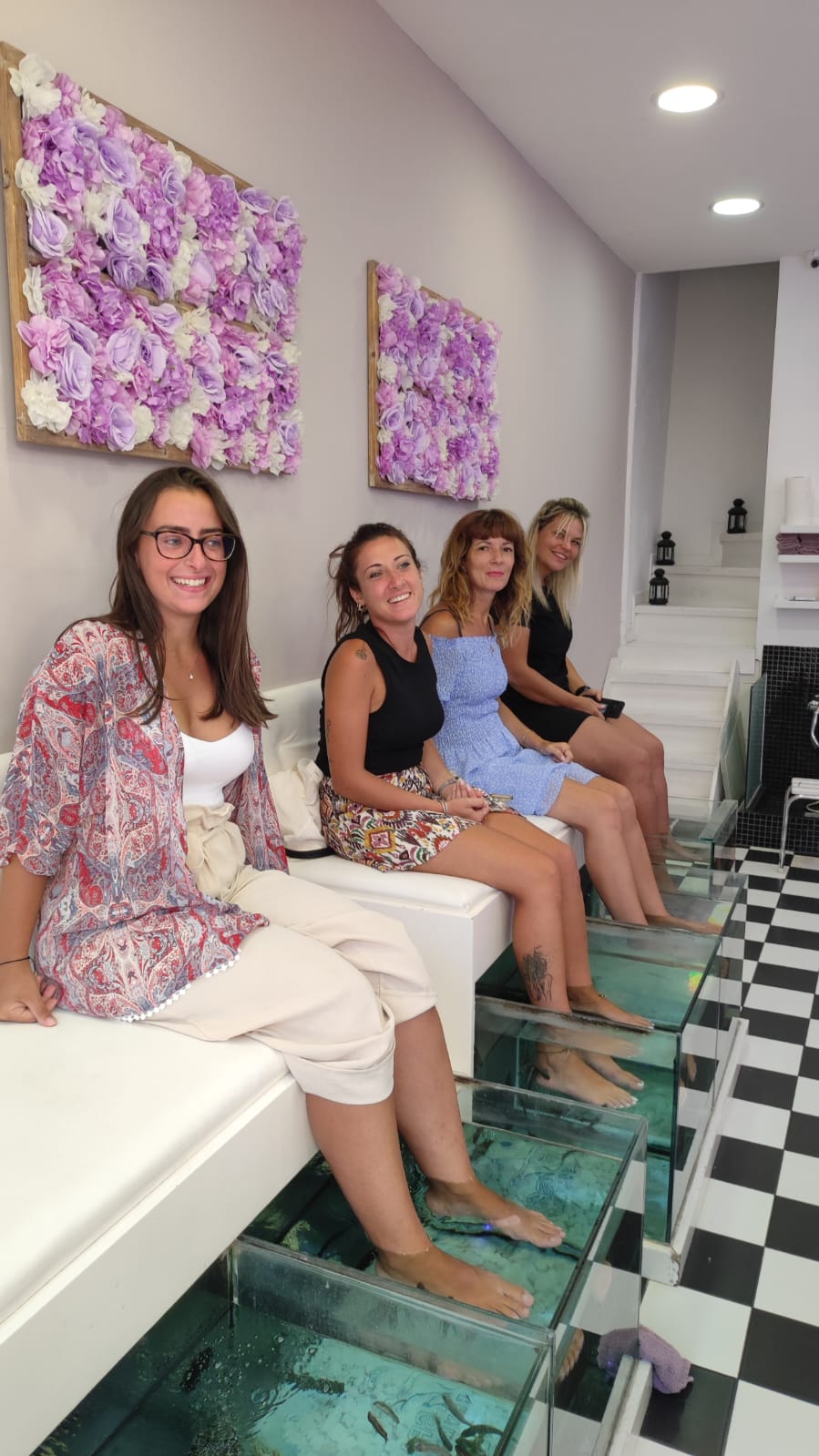 FISH 
SPA
THANK YOU ALL FOR HAVING MADE THIS EXPERIENCE UNFORGETTABLE
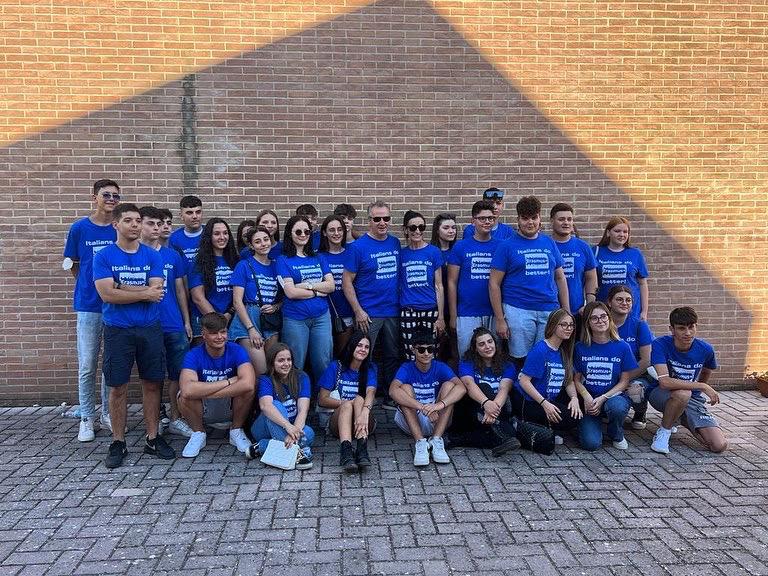